Филиал МБДОУ детского сада «Детство» детский сад № 135
Городской конкурс «История маленького чемоданчика»
Проект Создание музея в чемодане «Истории елочных игрушек»
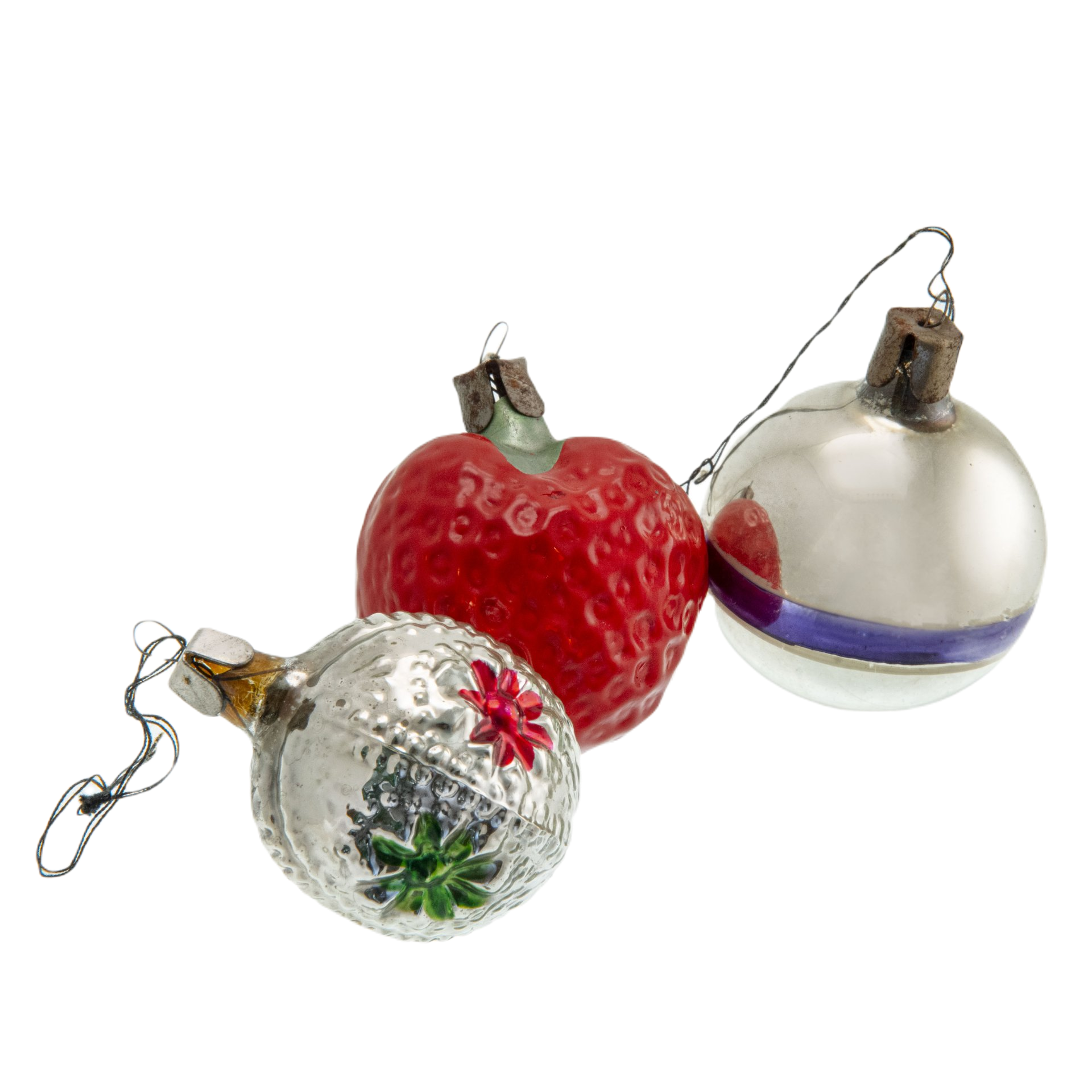 Участники проекта:
Воспитатель старшей группы Батина Елена Петровна
Команда «Звездочки»:
Капитан Сенокосов Павел – 5 лет
Гужавина Екатерина – 5 лет
Флягина Юлиана – 6 лет
Цели проекта:
Узнать истории старых ёлочных игрушек
Создать мини-музей в чемодане «Истории ёлочных игрушек»
С помощью музея познакомить других ребят со старыми ёлочными игрушками
Целеполагание. Постановка проблемы
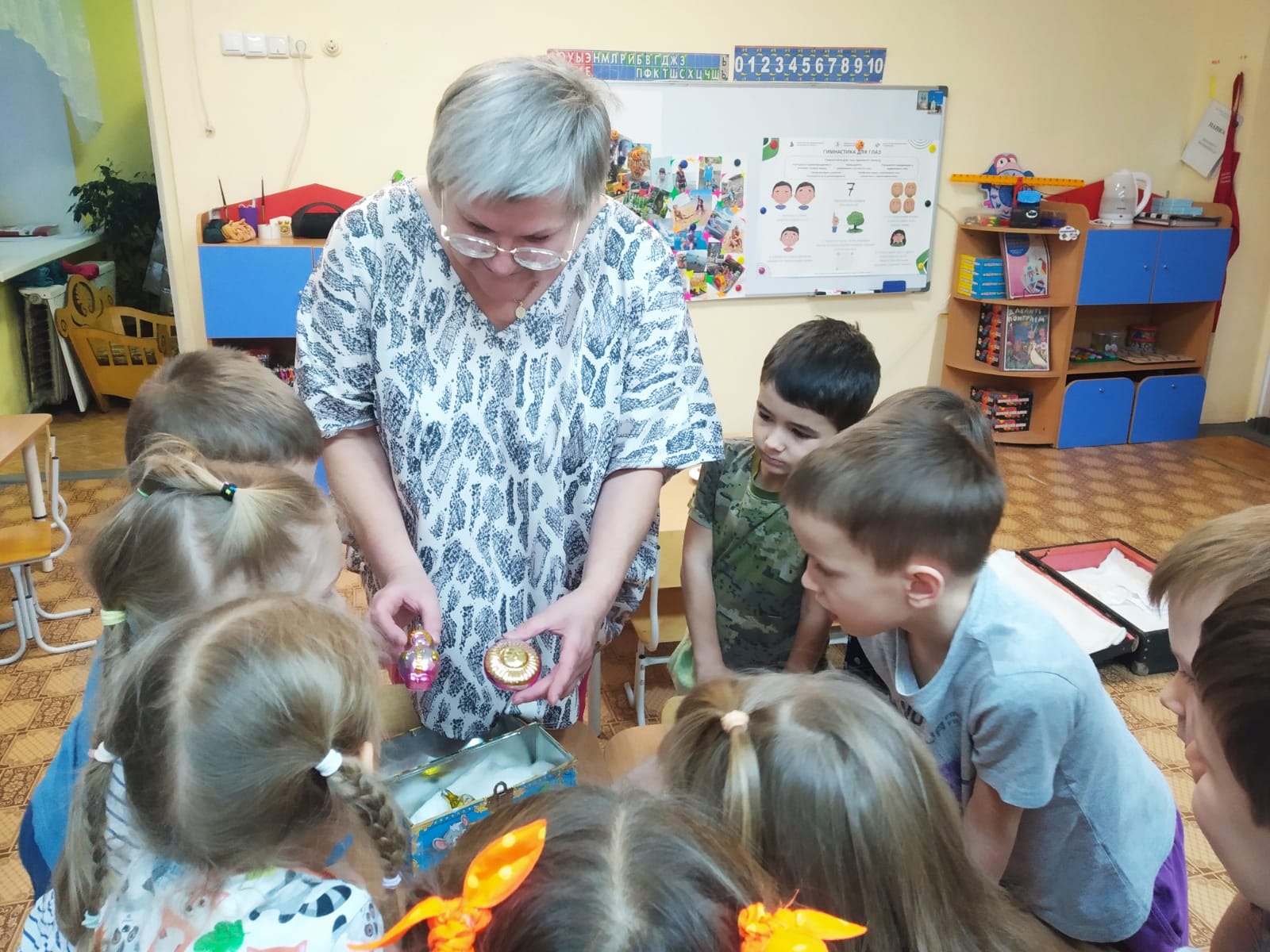 Возникла проблема:мы ничего не знаем оёлочных игрушках, которыми украшали ёлки наши бабушки и дедушки
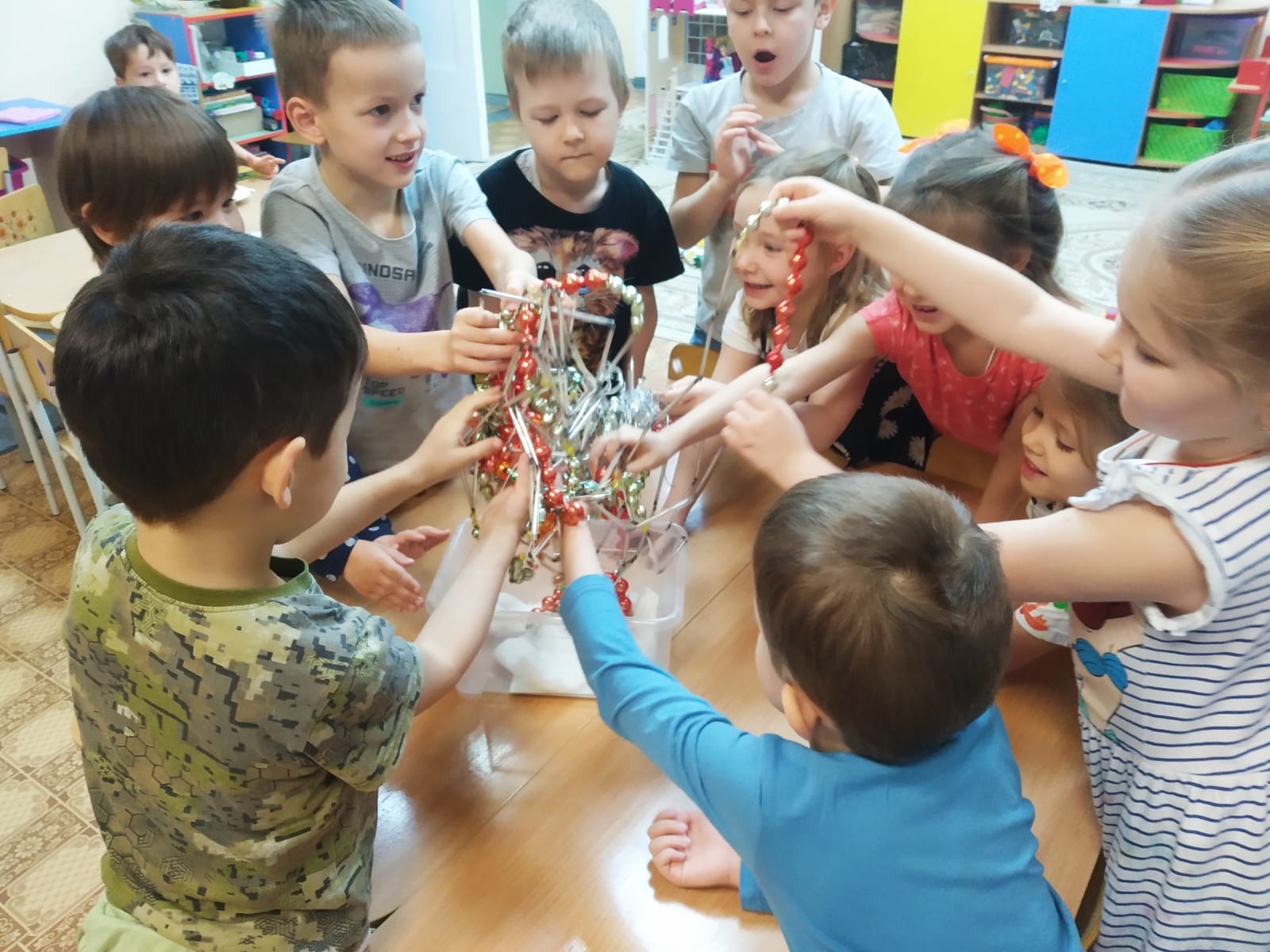 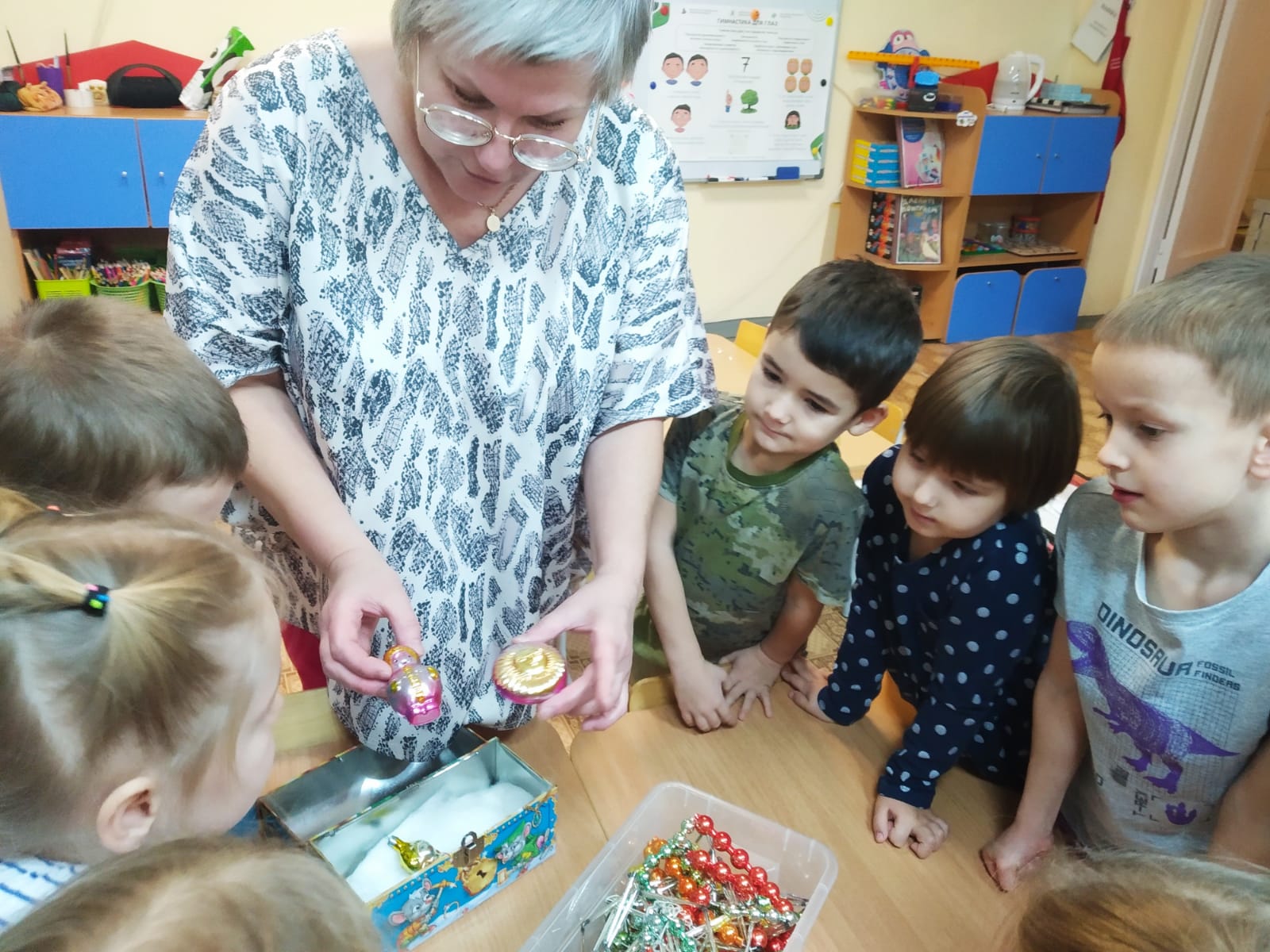 Поставили цель:узнать больше о старыхёлочных игрушках ирассказать о нихдругим ребятам
Елена Петровнапоказала нам
необычные ёлочные игрушки
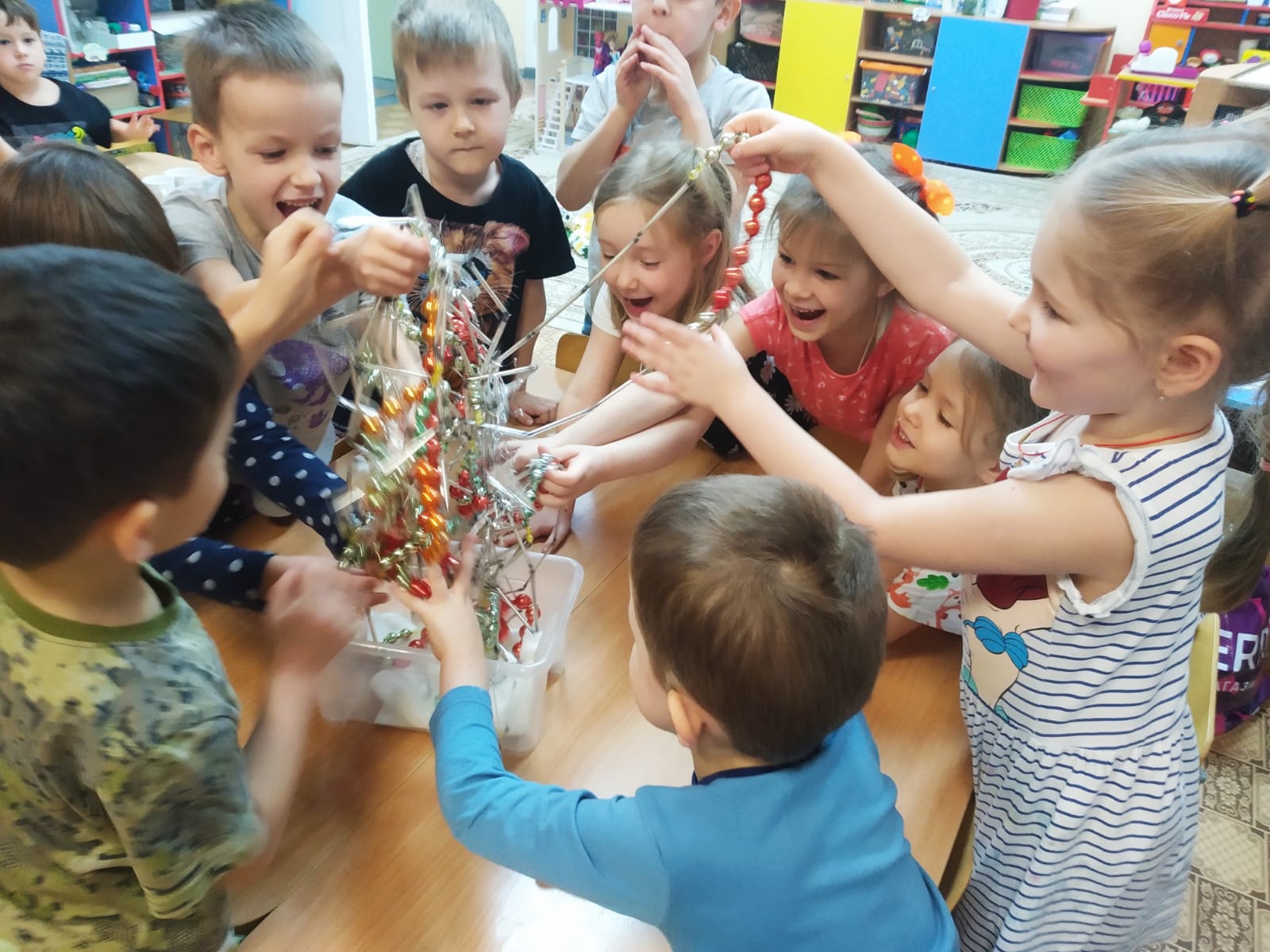 Знакомимся с необычными ёлочными игрушками
Понимаем проблему
Ставим цель
3
Планирование. Разработка проекта
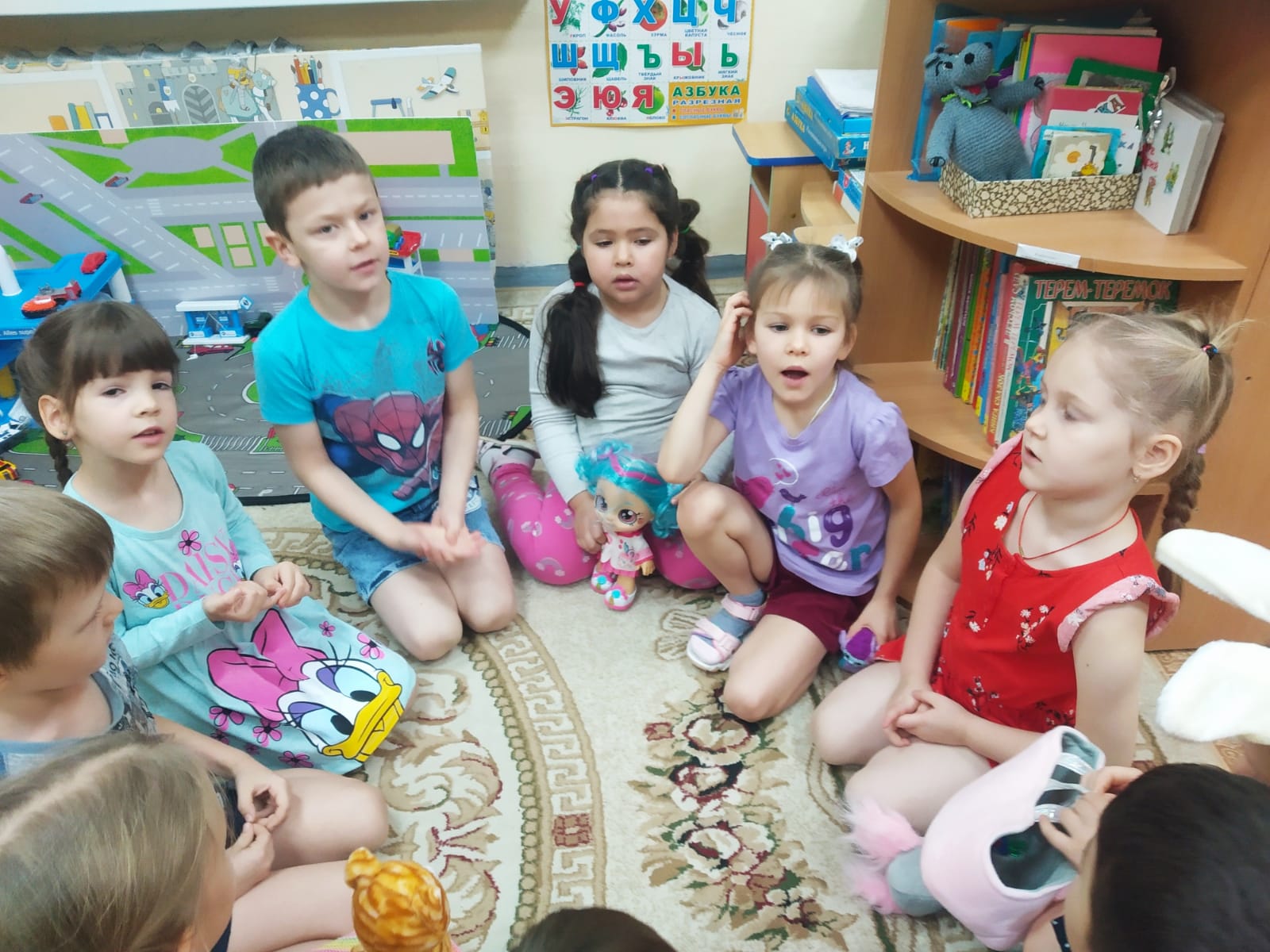 Команда «Звёздочки»
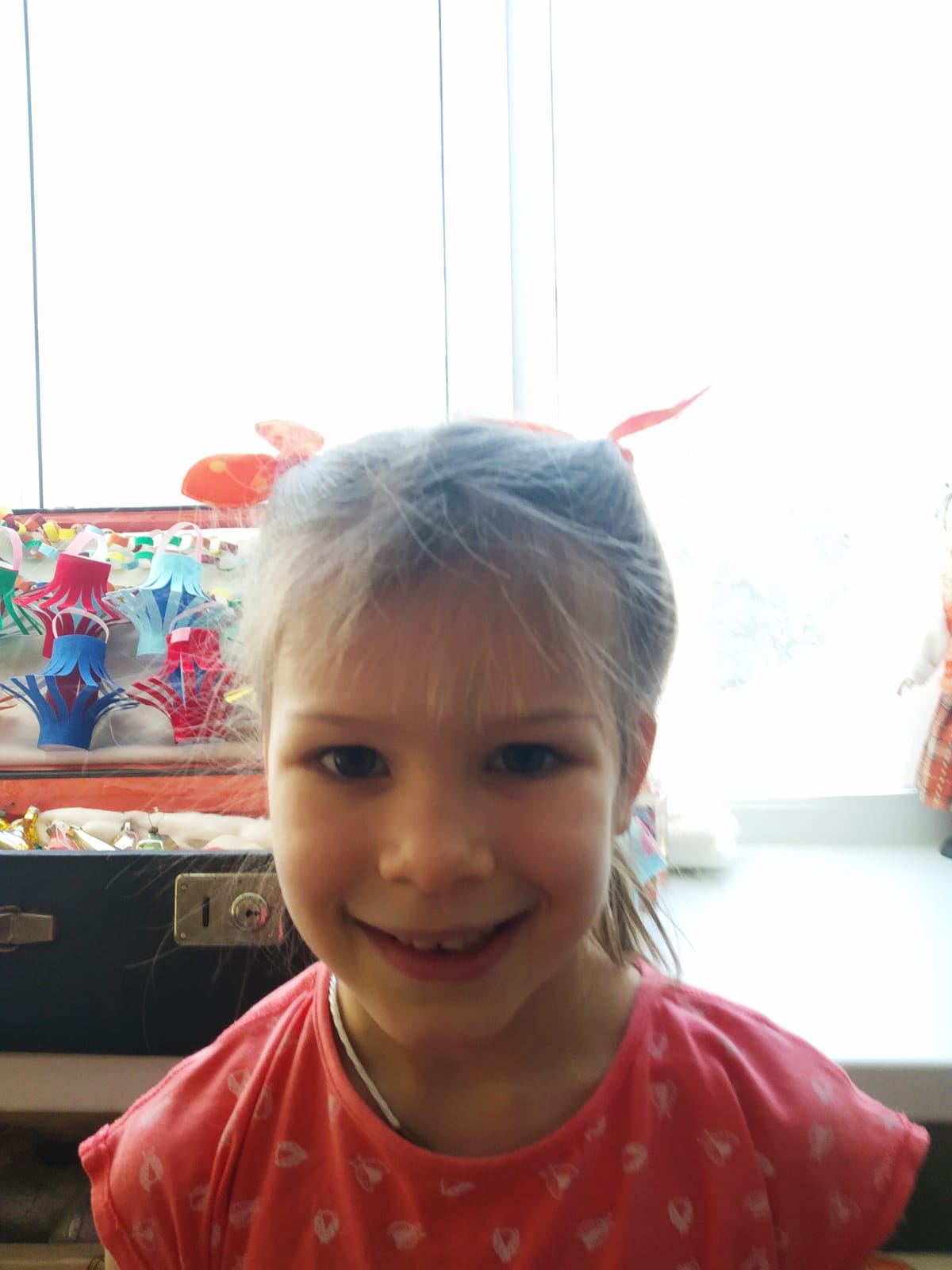 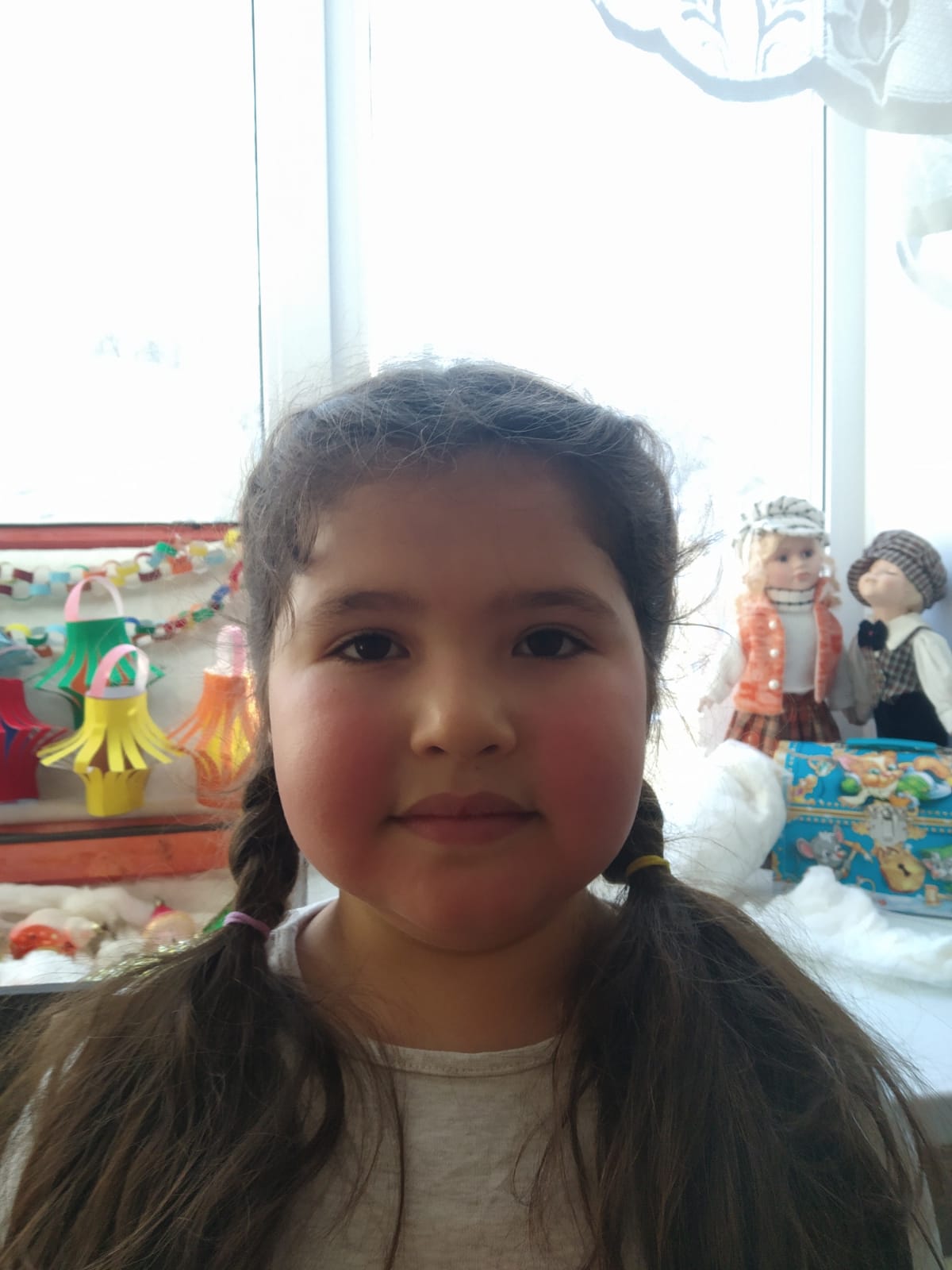 Флягина Юлиана
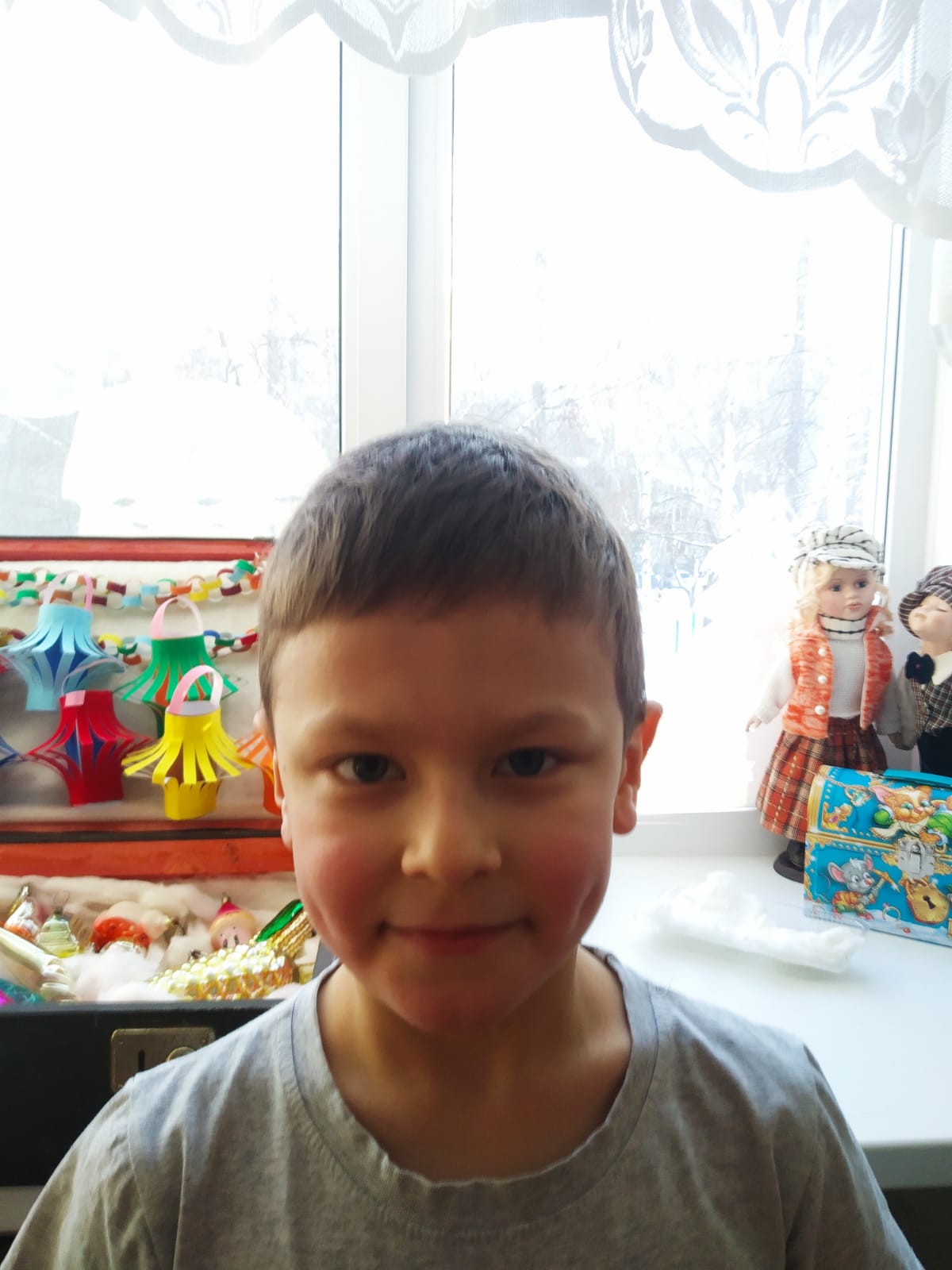 Гужавина Екатерина
Обсуждаем проект
Планируем этапы создания музея
Выбираем команду
Придумываем название и девиз
Сенокосов Павел
Мы – звёздочки лучистые,Сияем и блестим.
Мы яркие, искристые,
И всё мы знать хотим!
4
Выполнение проекта. Создание музея
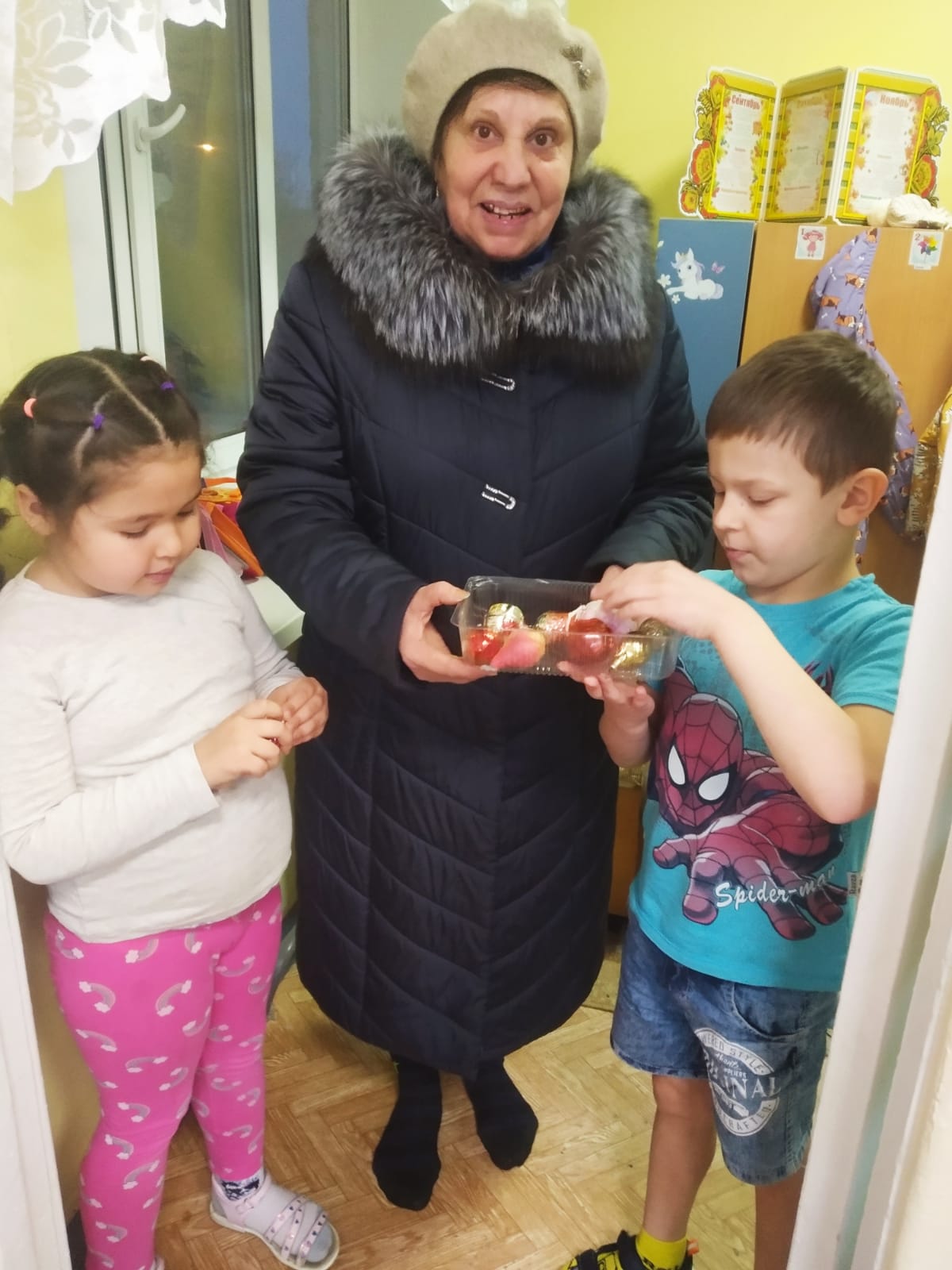 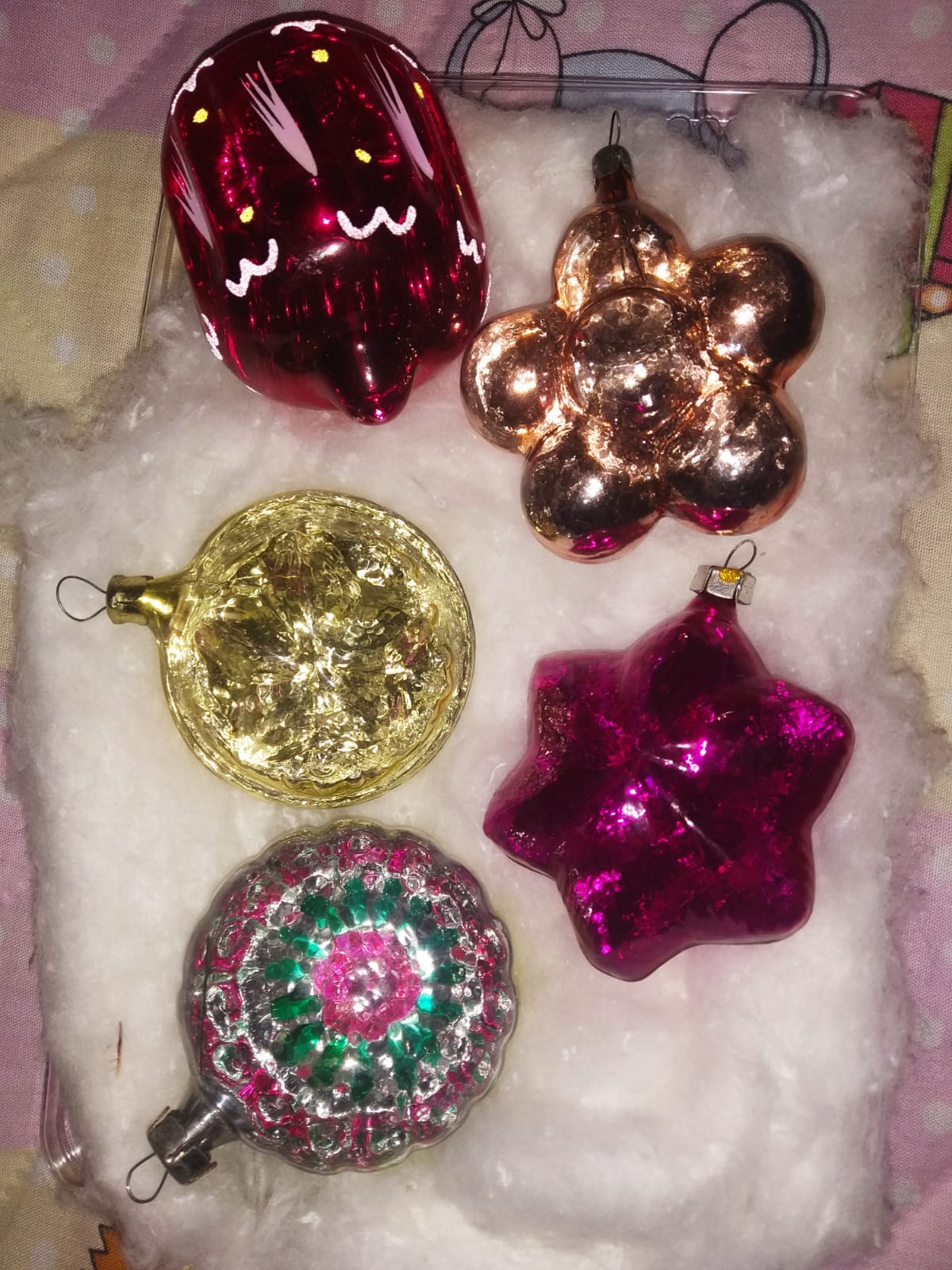 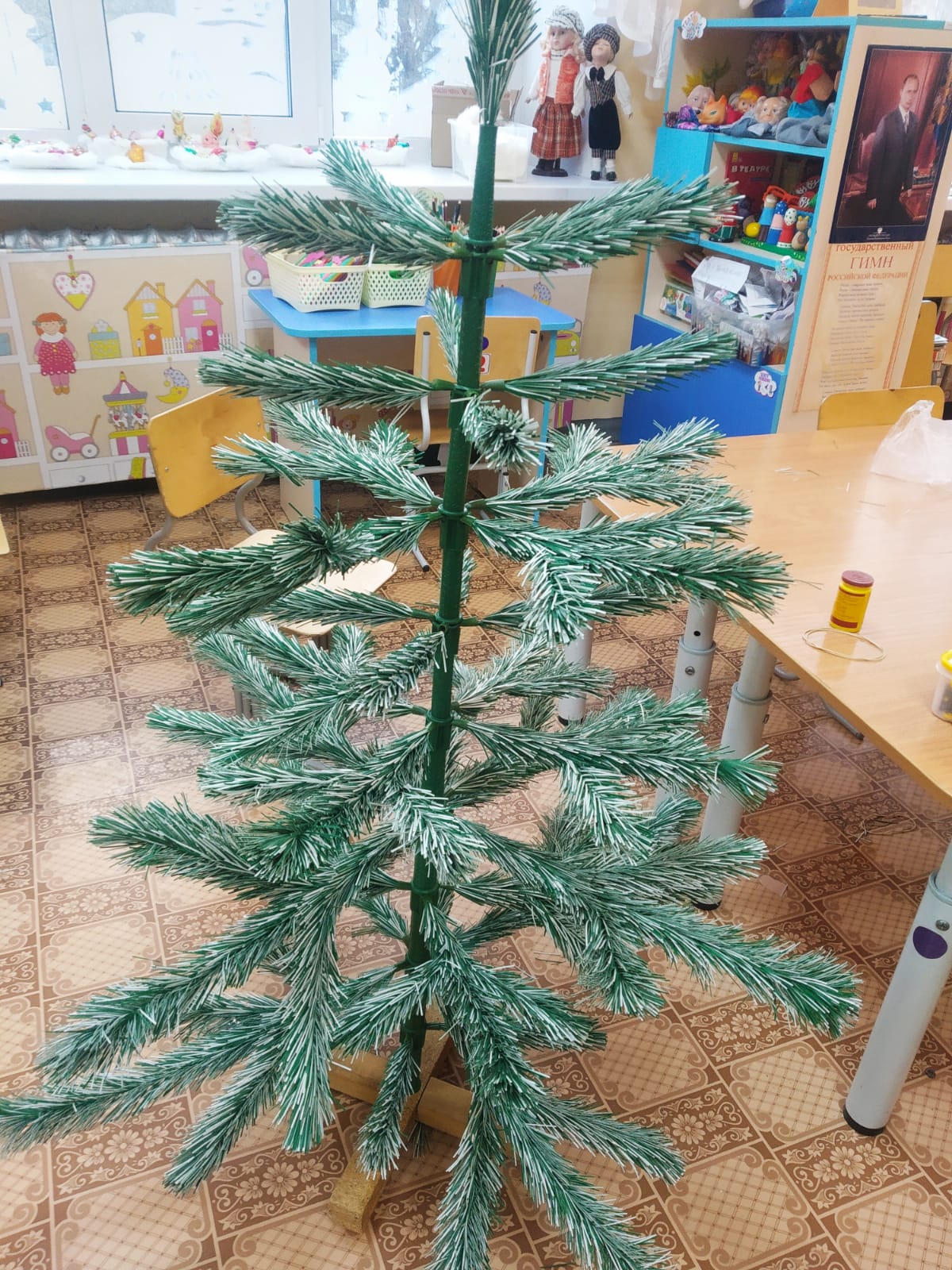 Бабушка Кати Гужавиной, 
Галина Александровна,
рассказывает историю своих игрушек
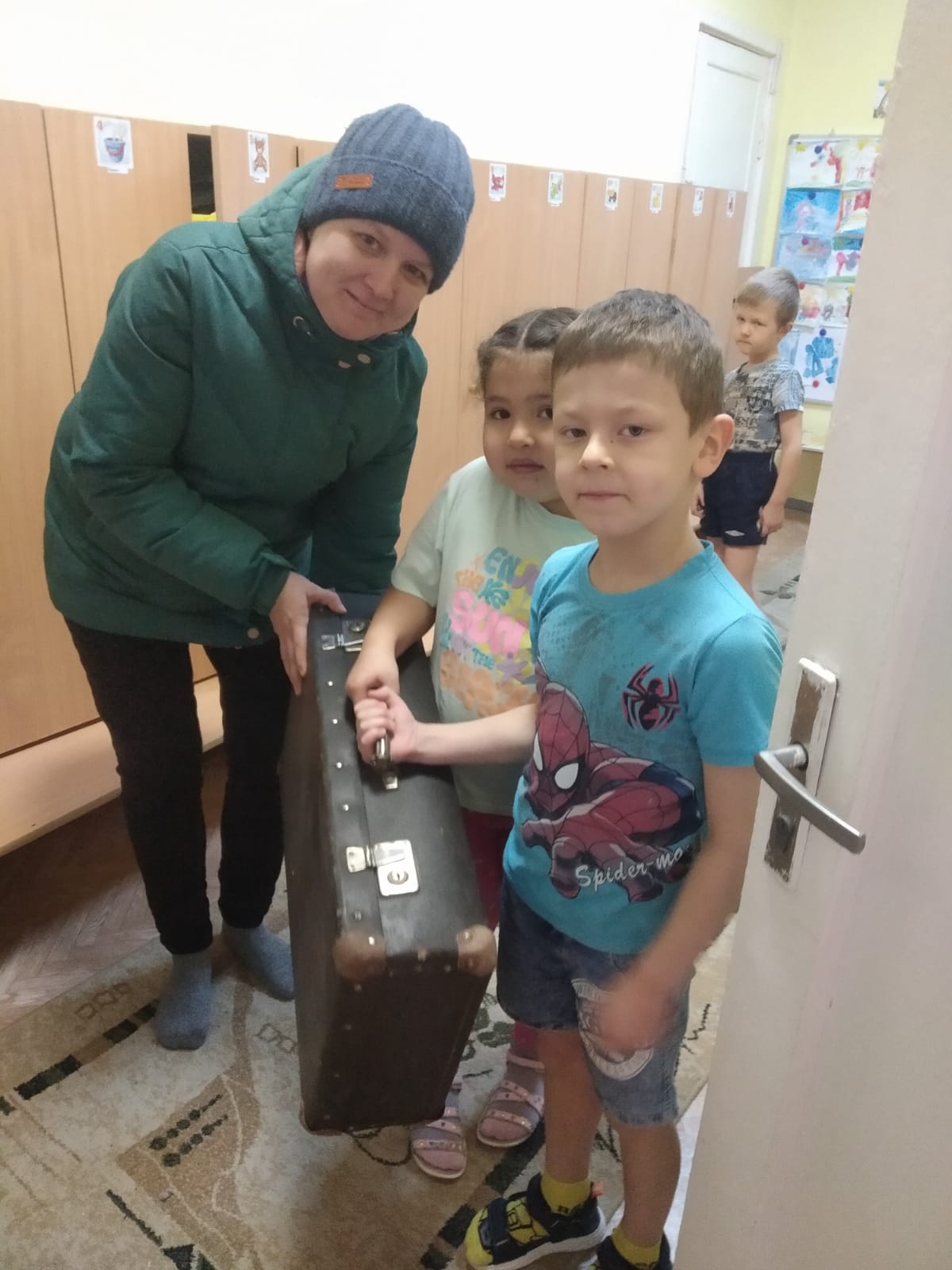 Старые ёлочныеигрушки нашлисьво многих семьях
Старую ёлку принесламама Боталова Кирилла,
Ольга Борисовна
Приносим в группу старые игрушки
Рассматриваем их
Слушаем истории ёлочных игрушек
Находим старый чемодан и старую ёлку
Семья Семёна Морозованашла у дедушкистарый чемодан
5
Выполнение проекта. Создание музея
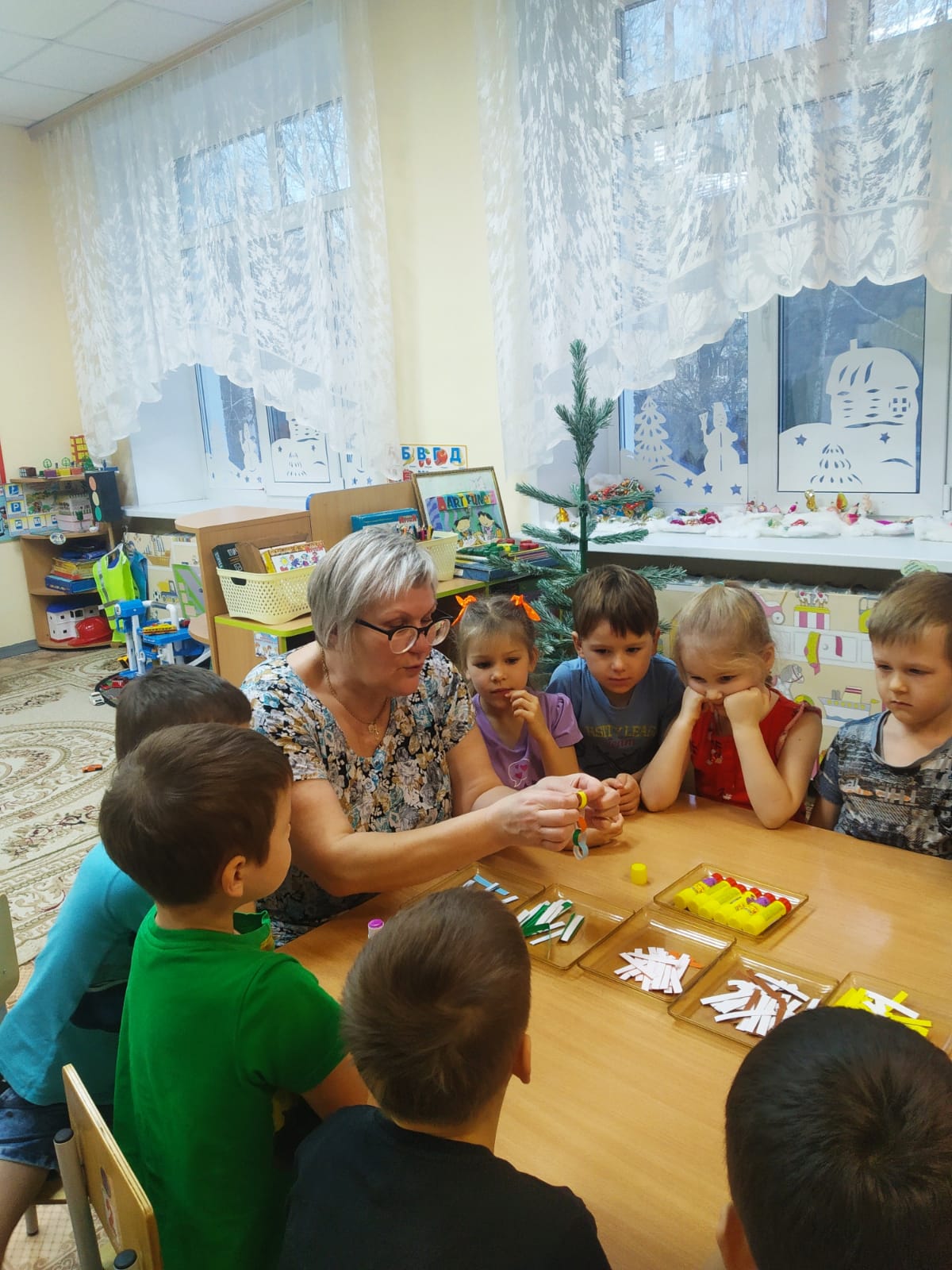 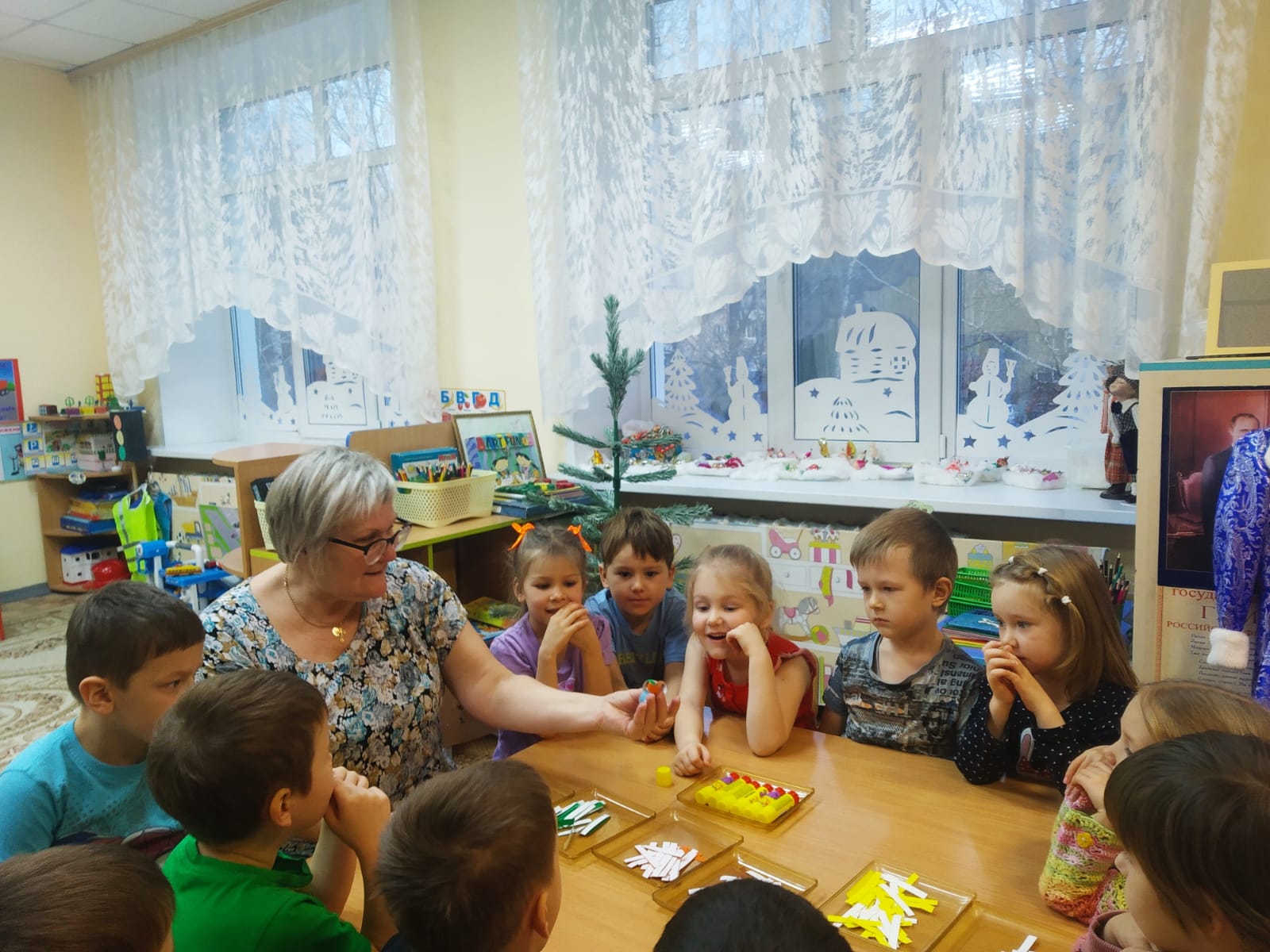 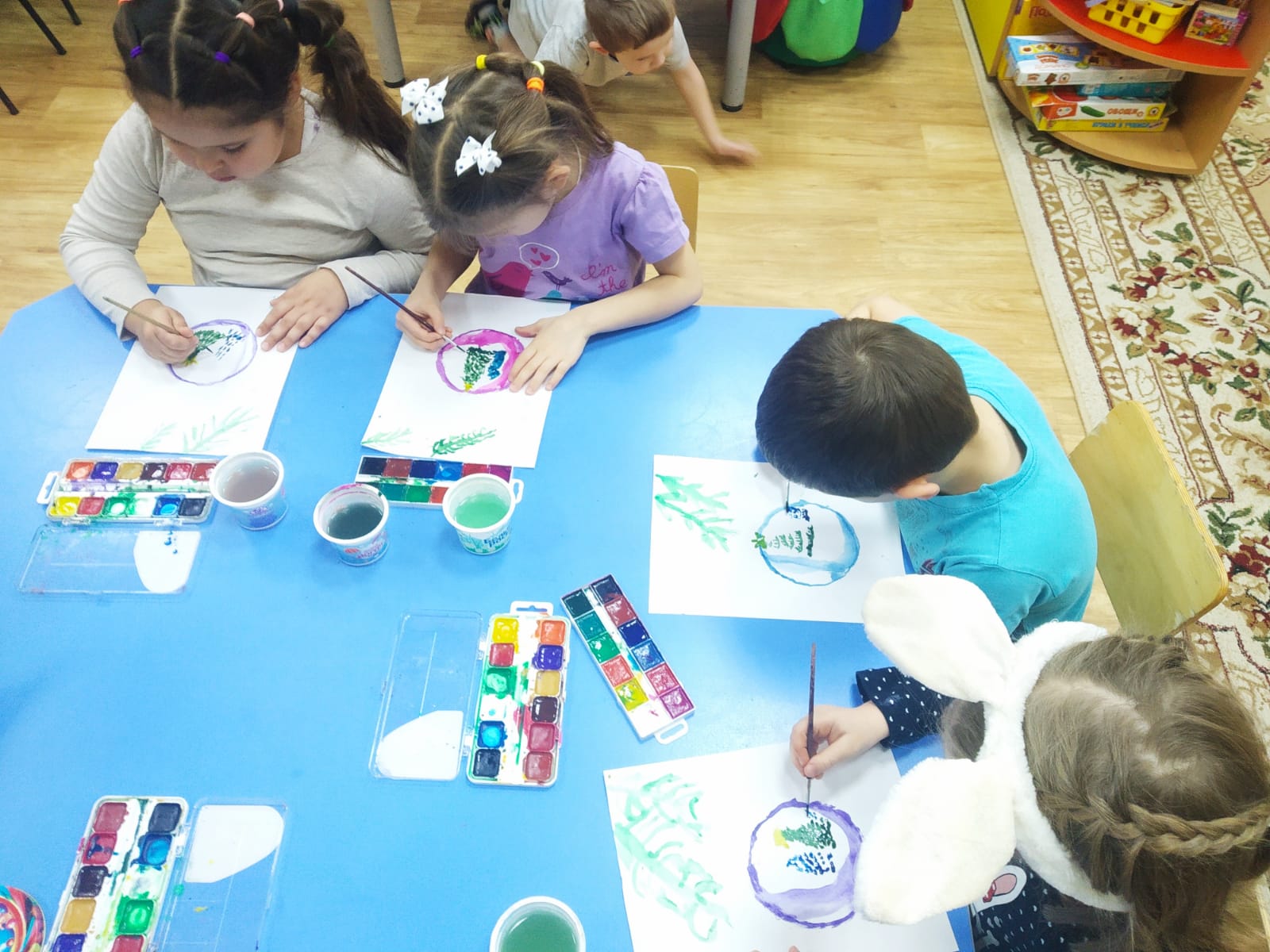 Оказывается, раньшеёлку украшалистеклянными бусами
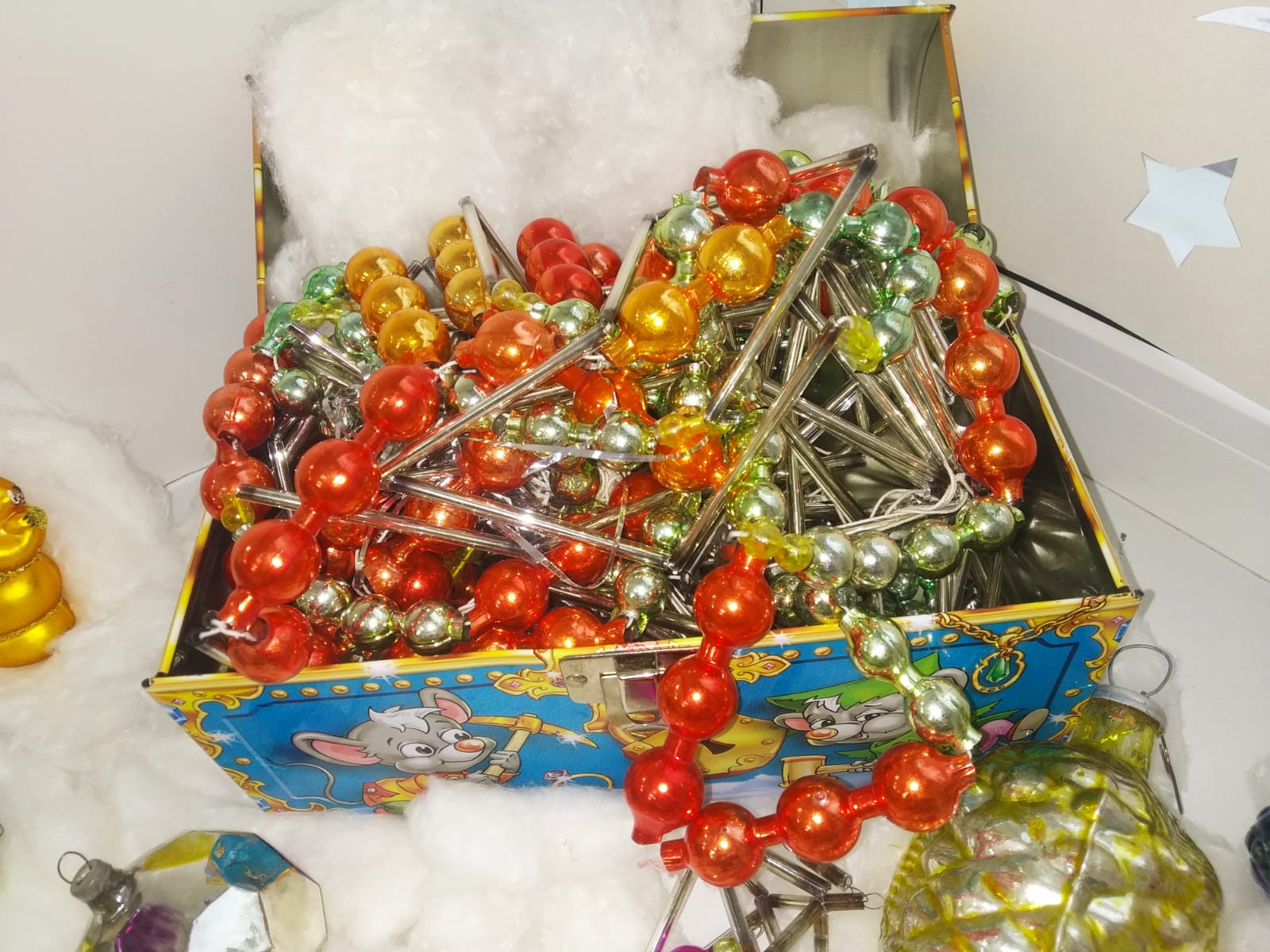 Елена Петровнанаучила нас делатьбусы на ёлку
Руководитель ИзостудииГорюнова Виктория Алексеевна,провела мастер-класс «Новогодние шары»
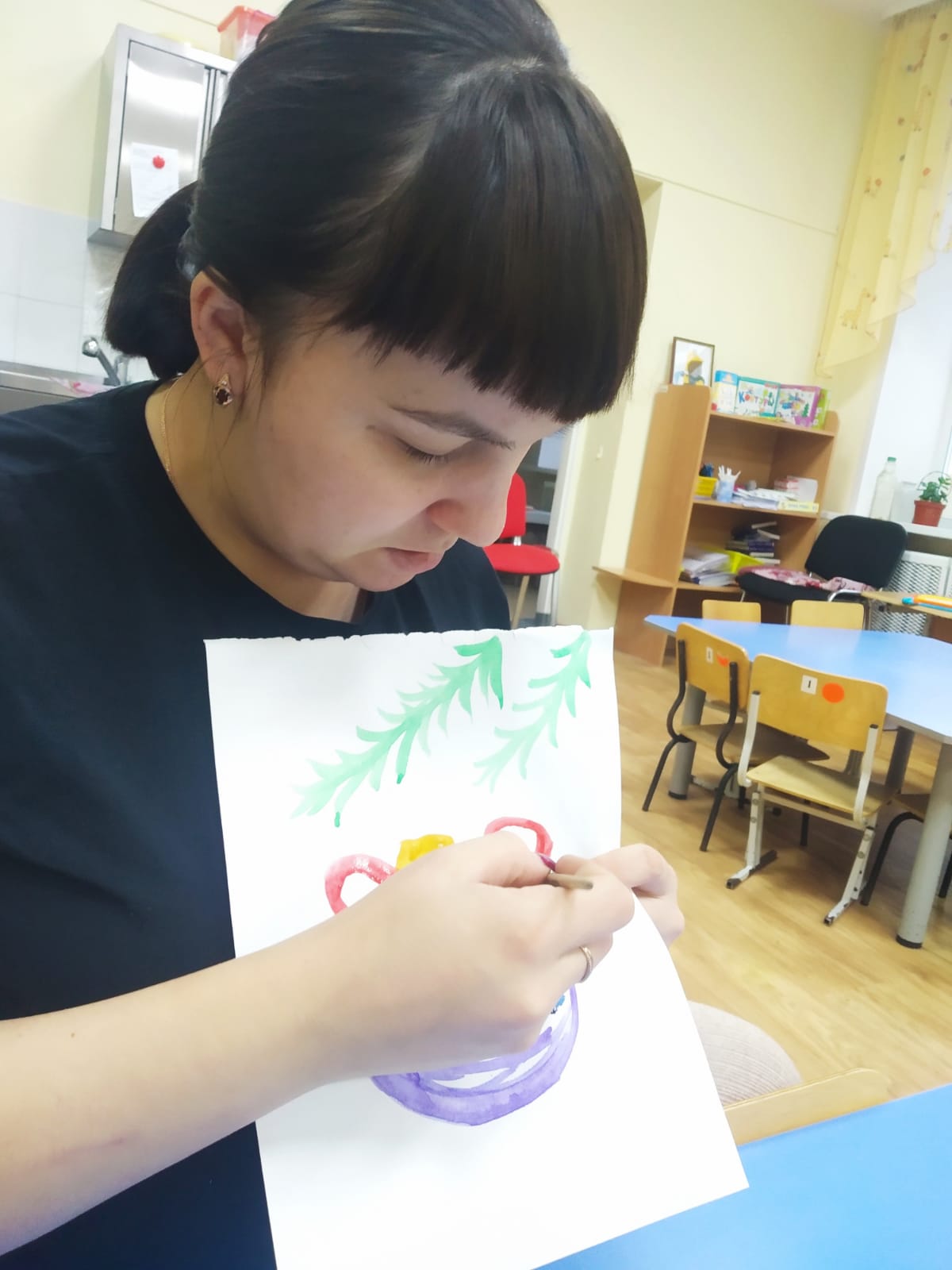 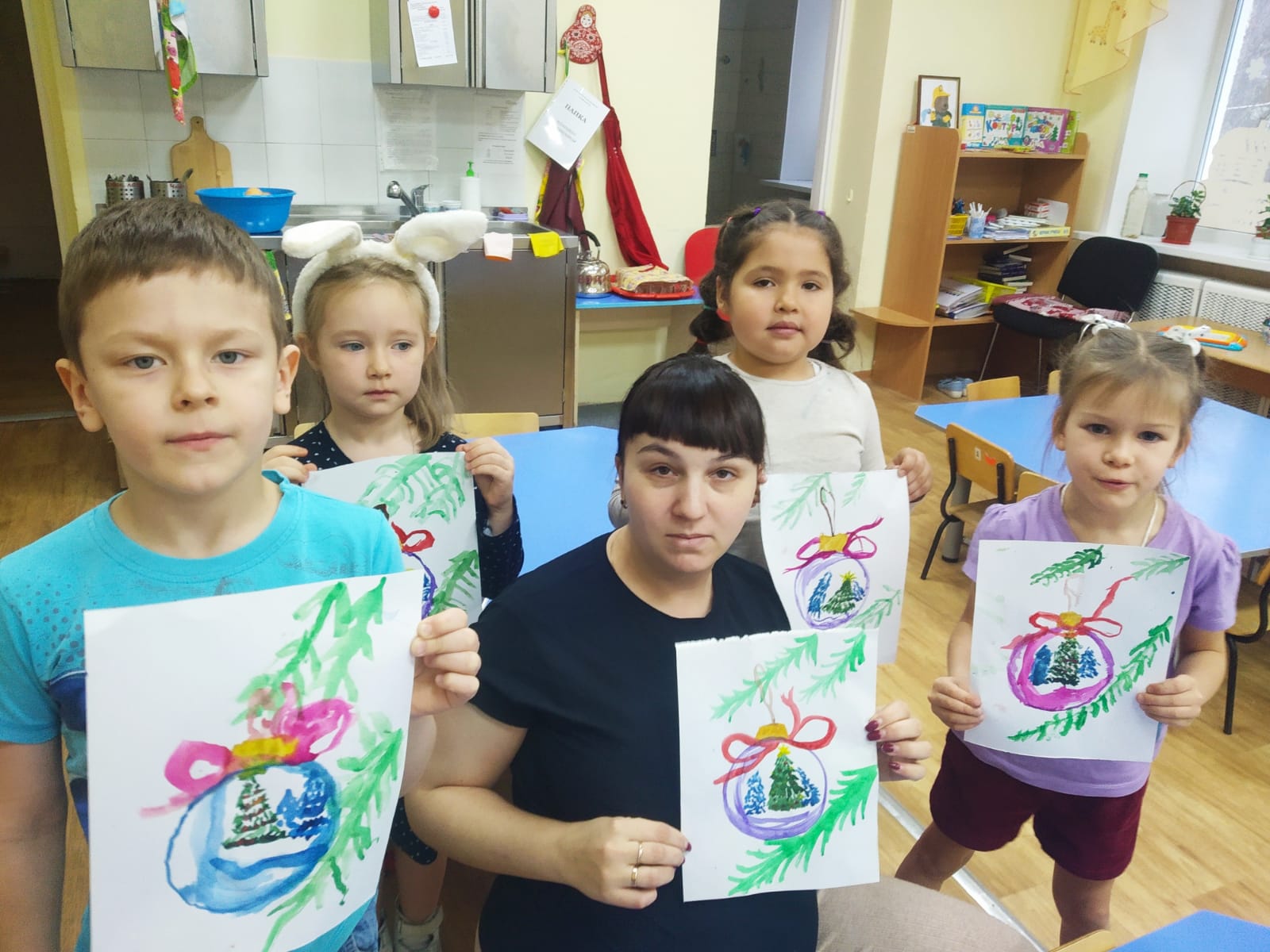 Знакомимся с ёлочными бусами
Делаем бусы сами
Проводим мастер-класс «Новогодние шары»
6
Выполнение проекта. Создание музея
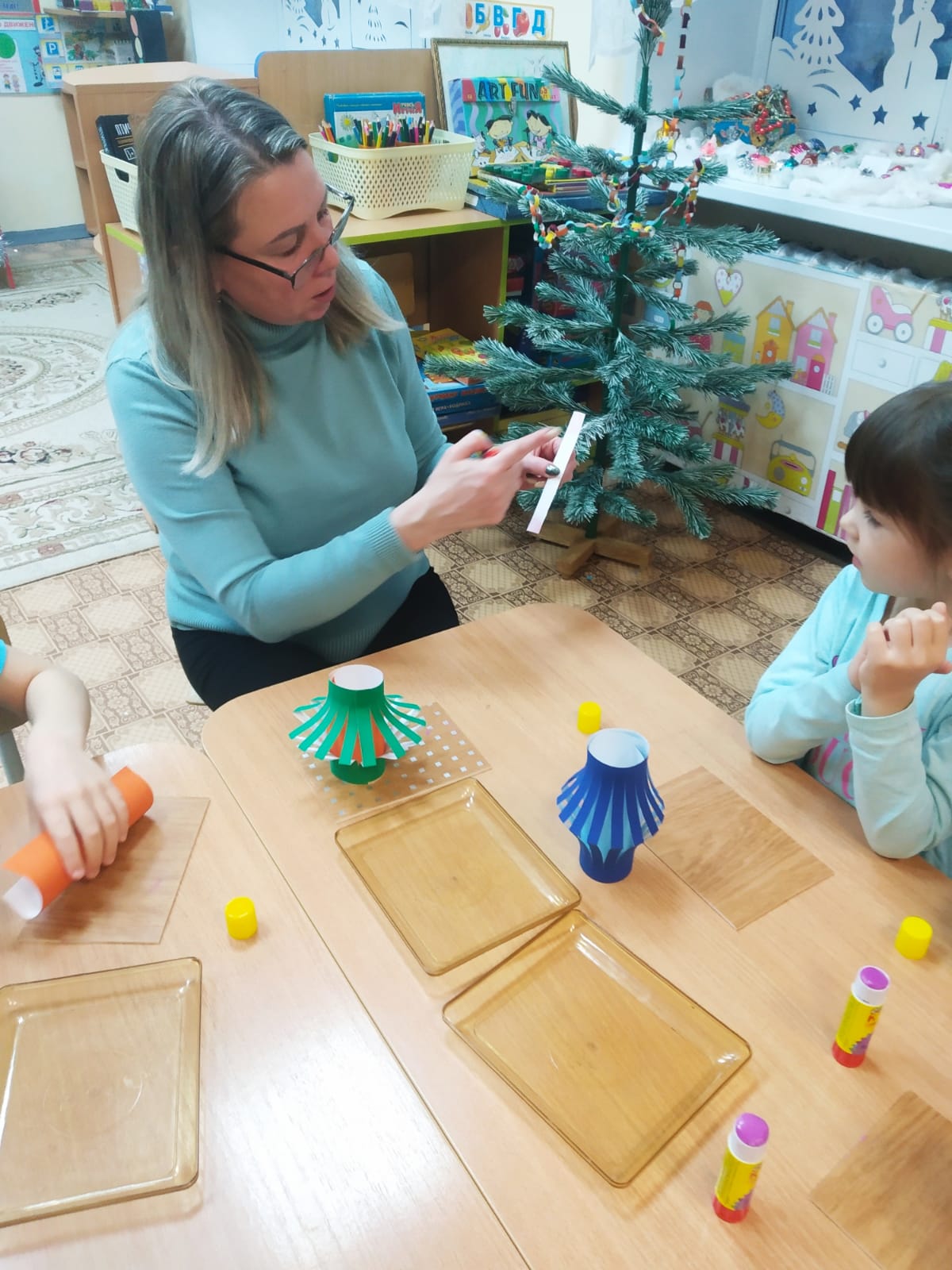 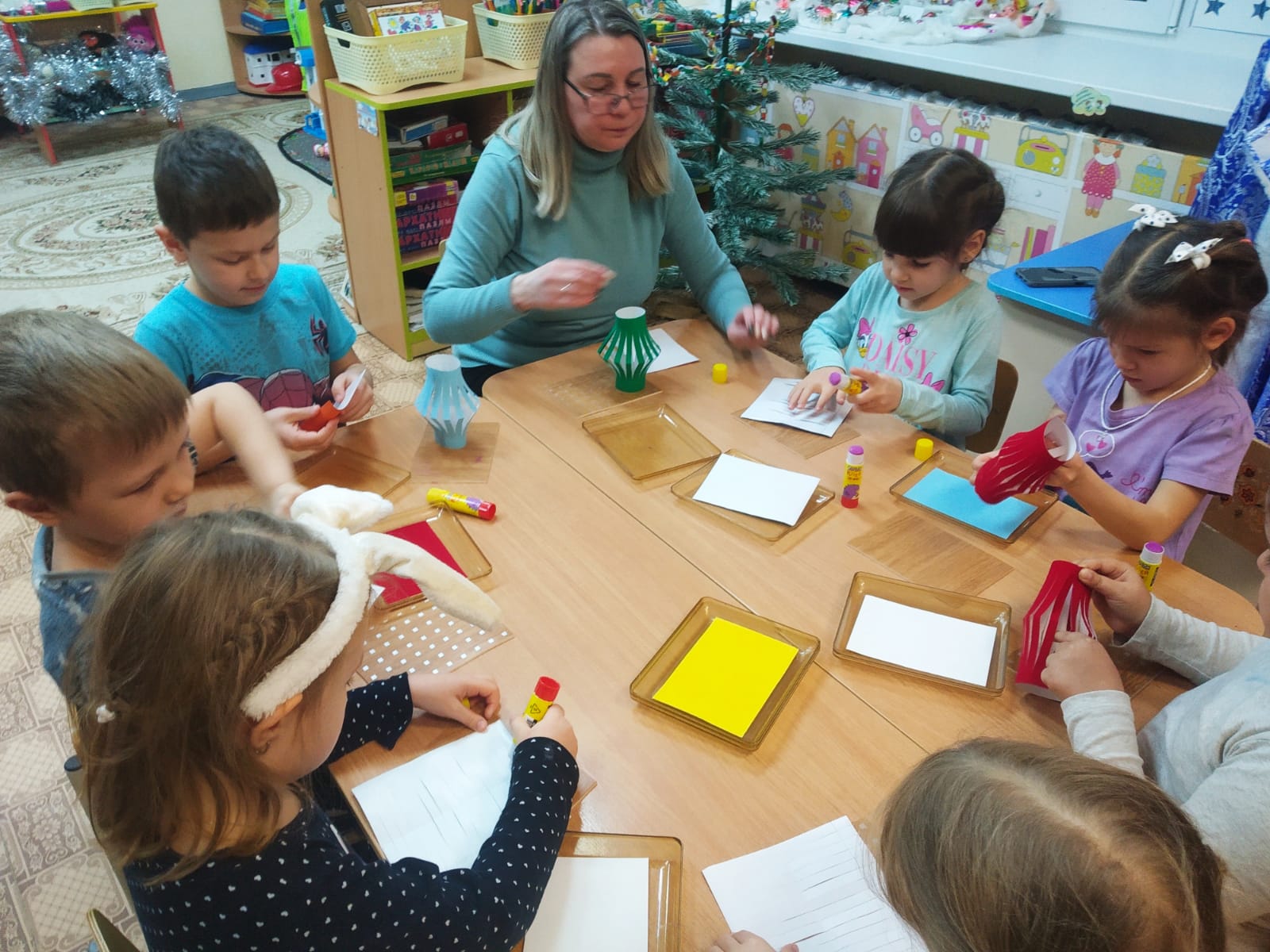 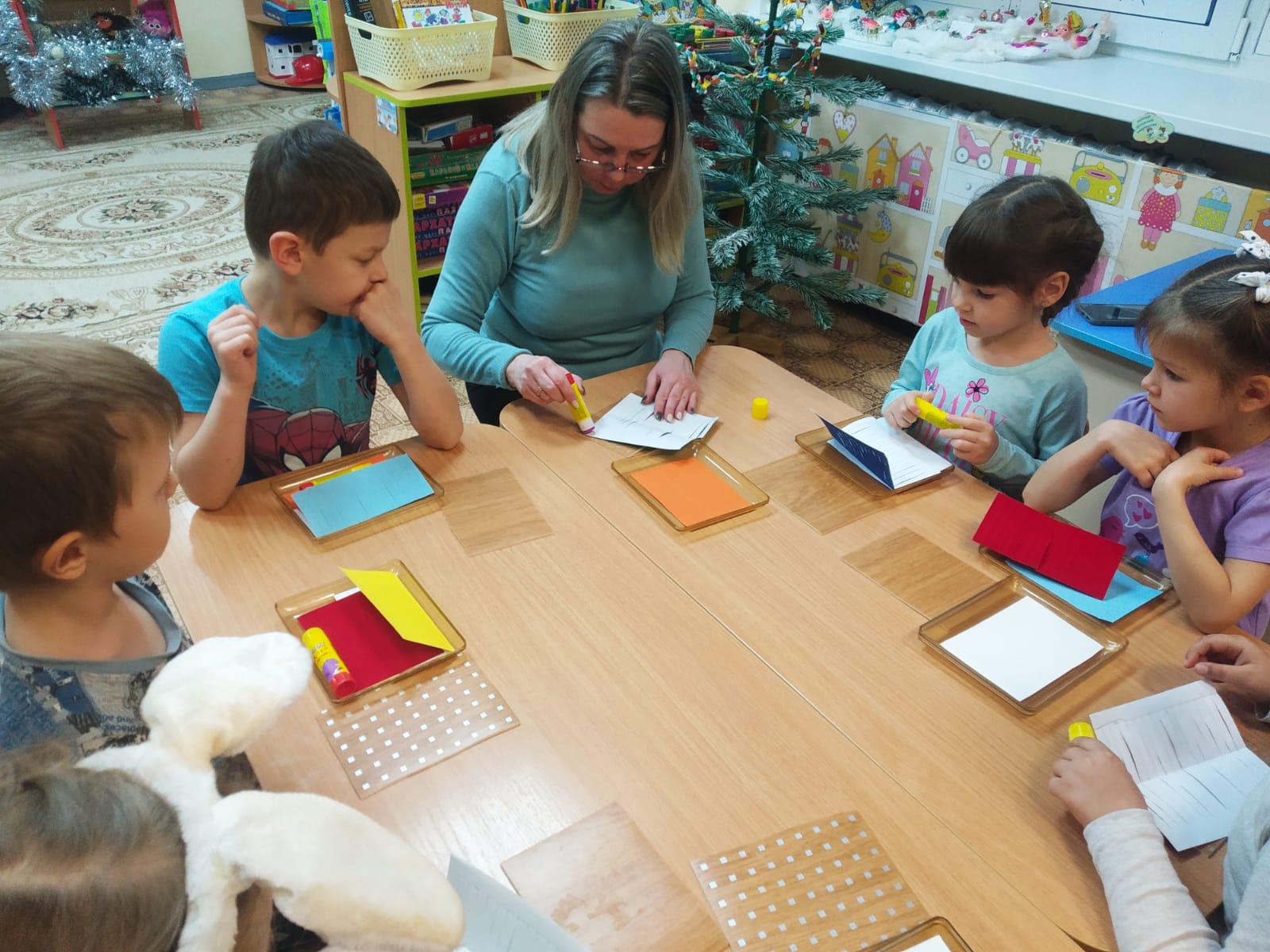 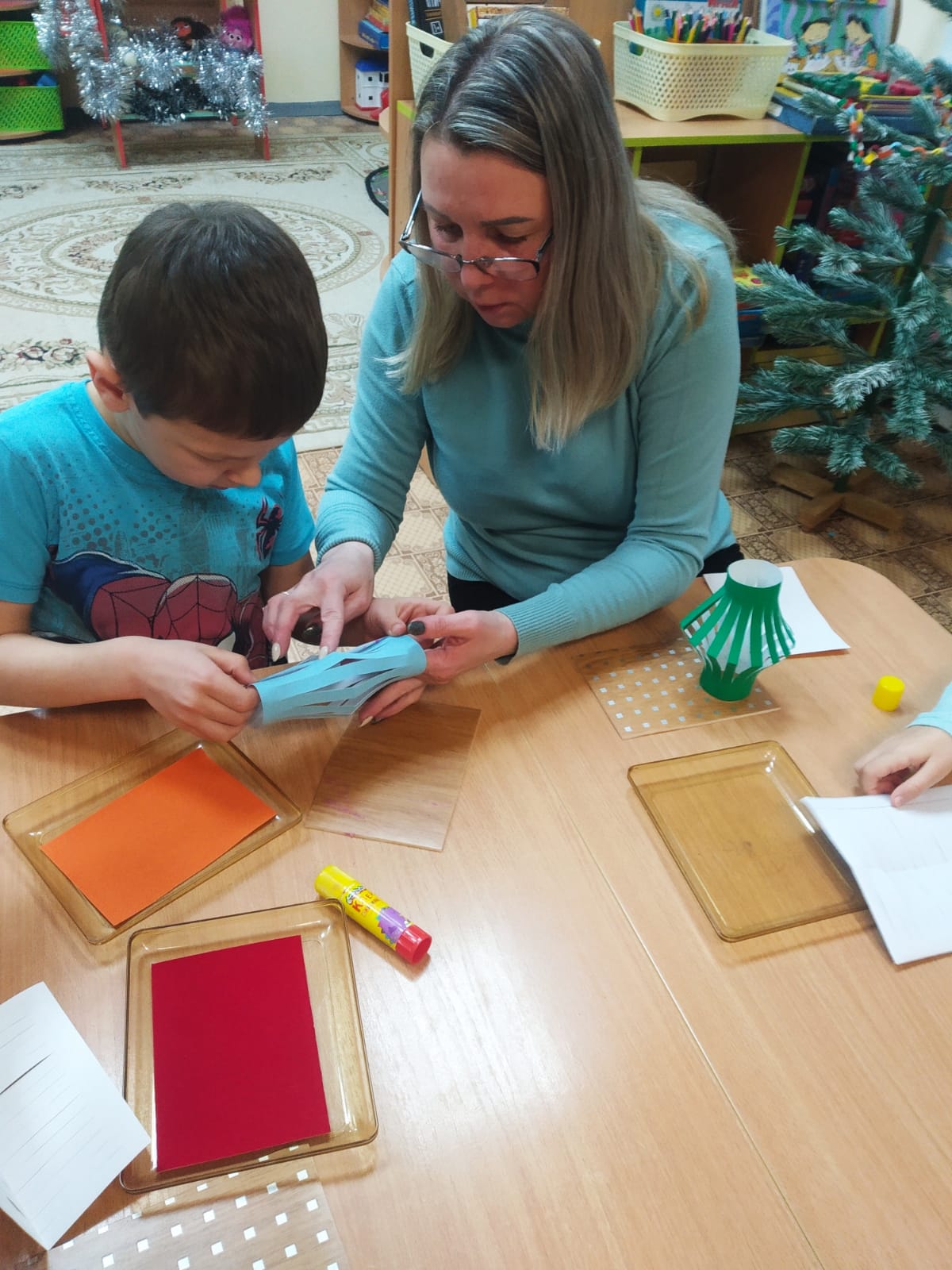 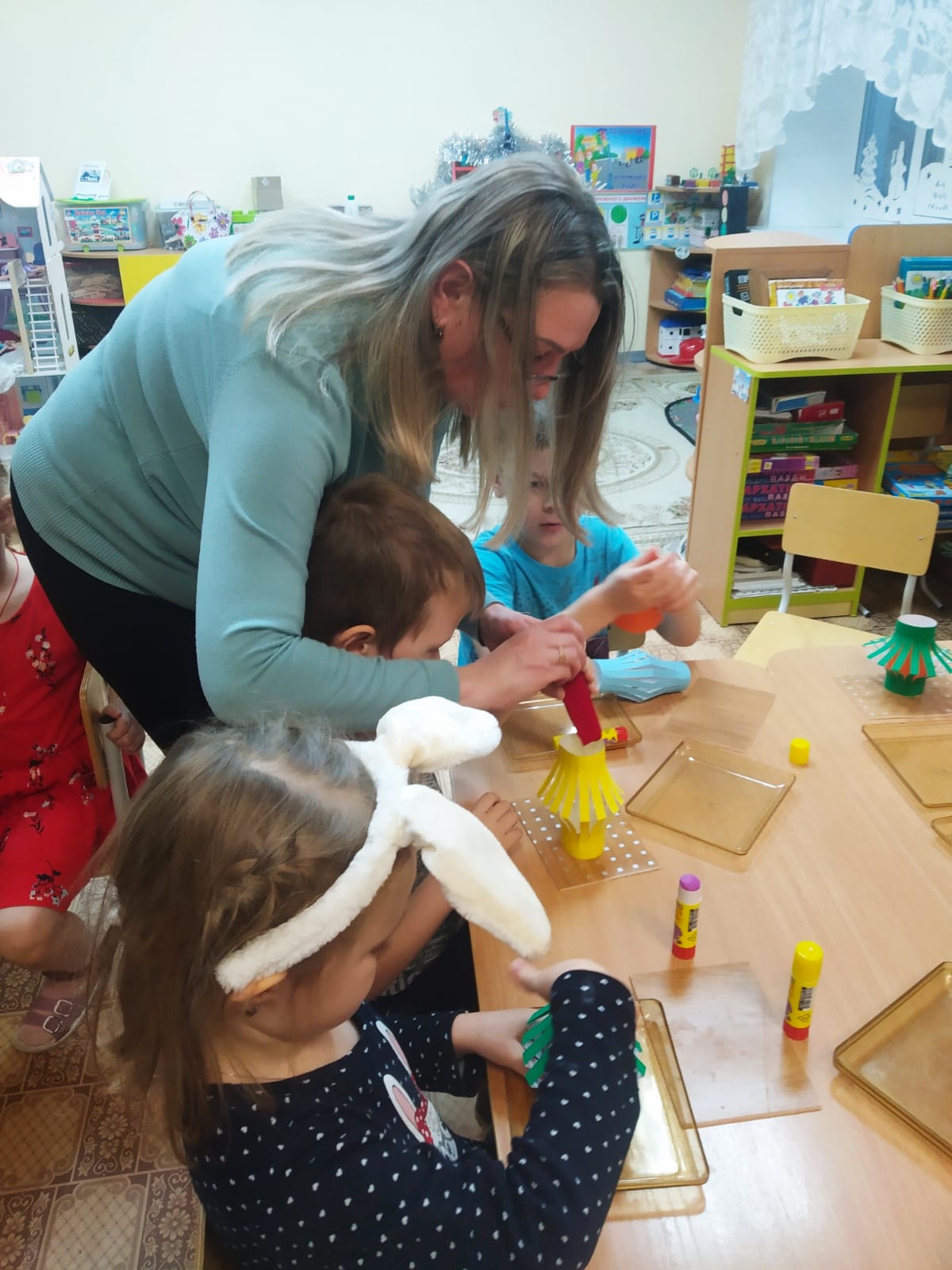 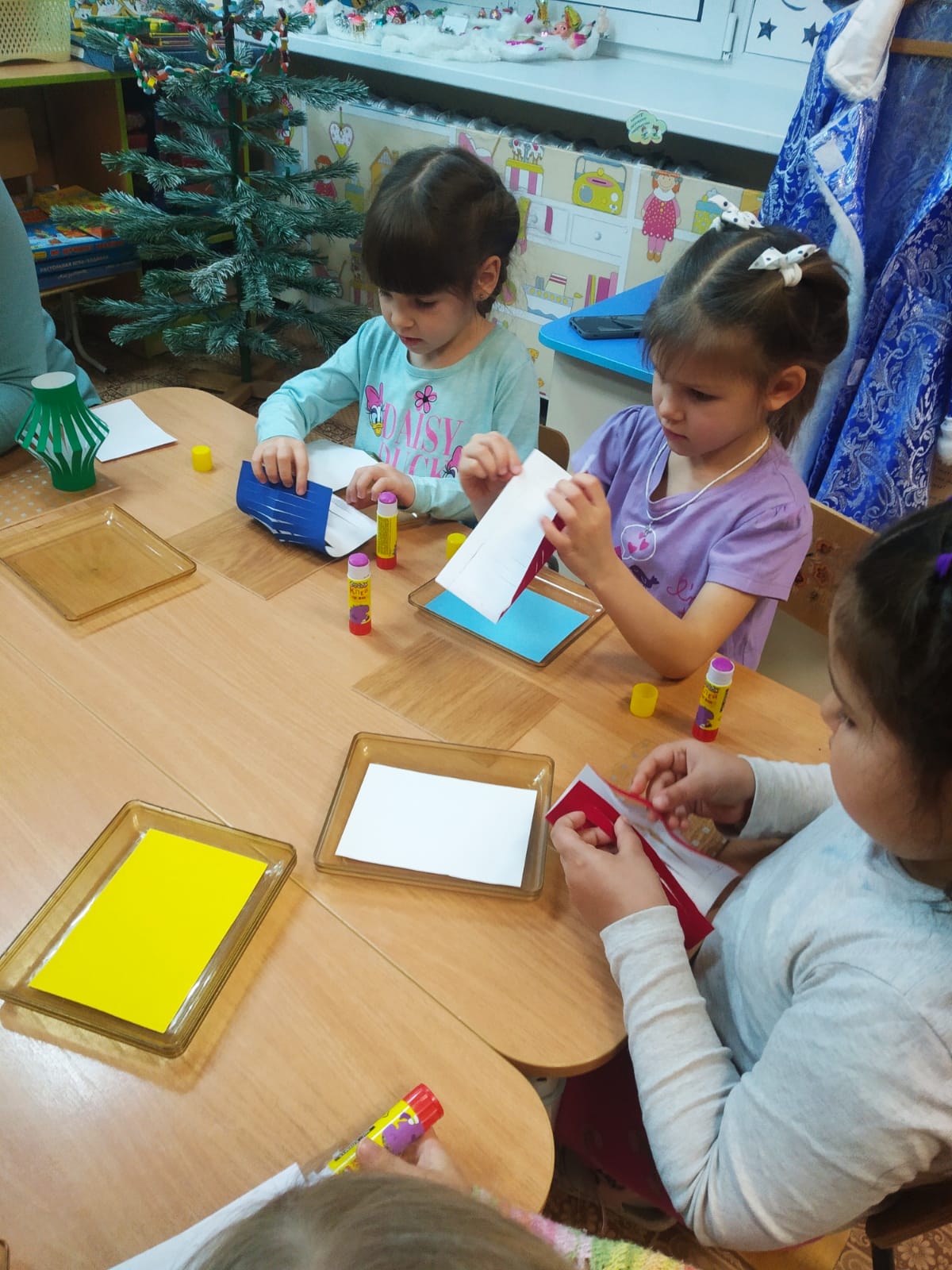 Мама Козловой Ани,Евгения Ивановна,научила нас делать фонарики на ёлку
Проводим мастер-класс «Фонарики»
7
Выполнение проекта. Создание музея
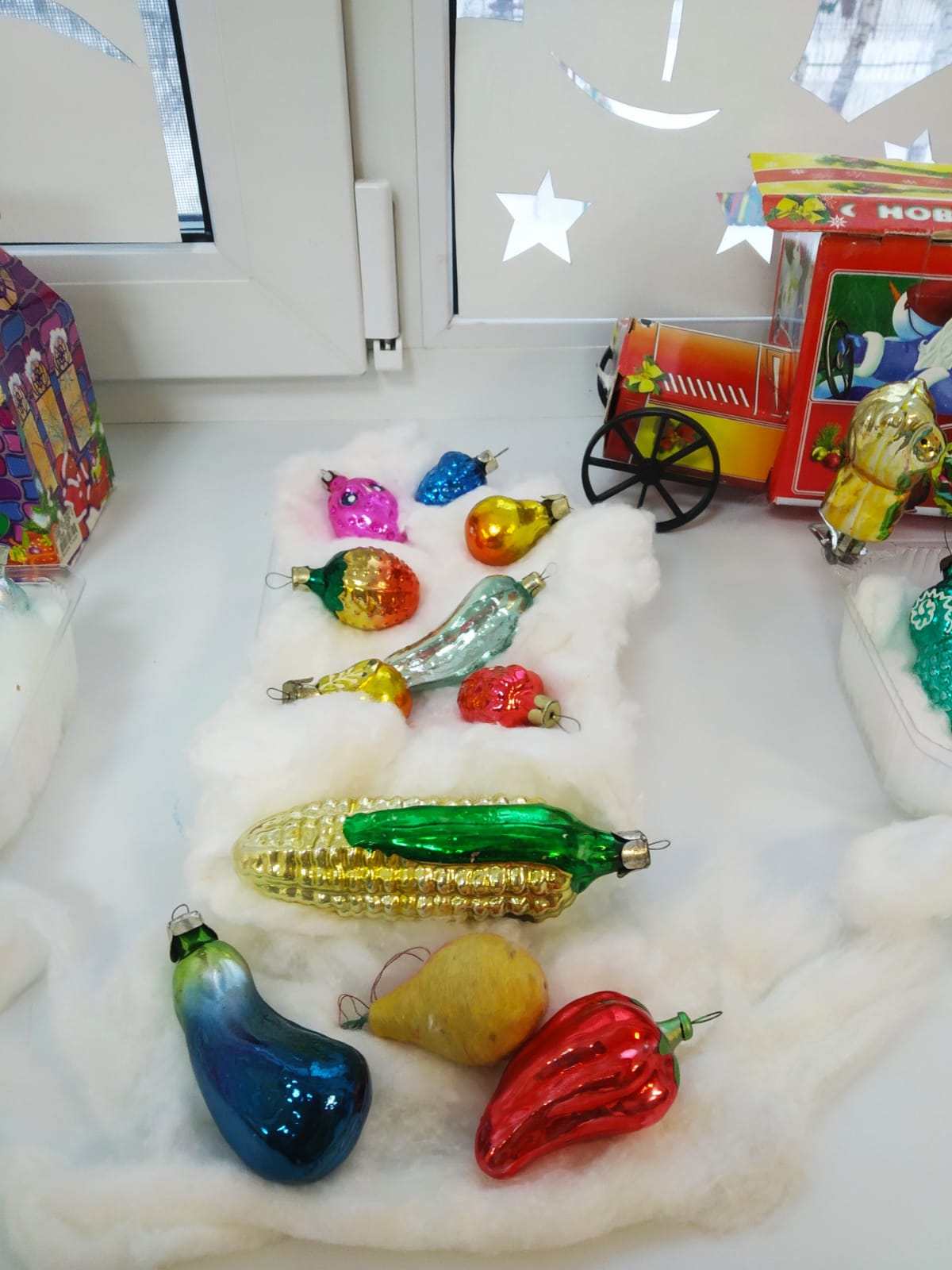 В нашем музее оказалисьовощи, фрукты и другие плоды…
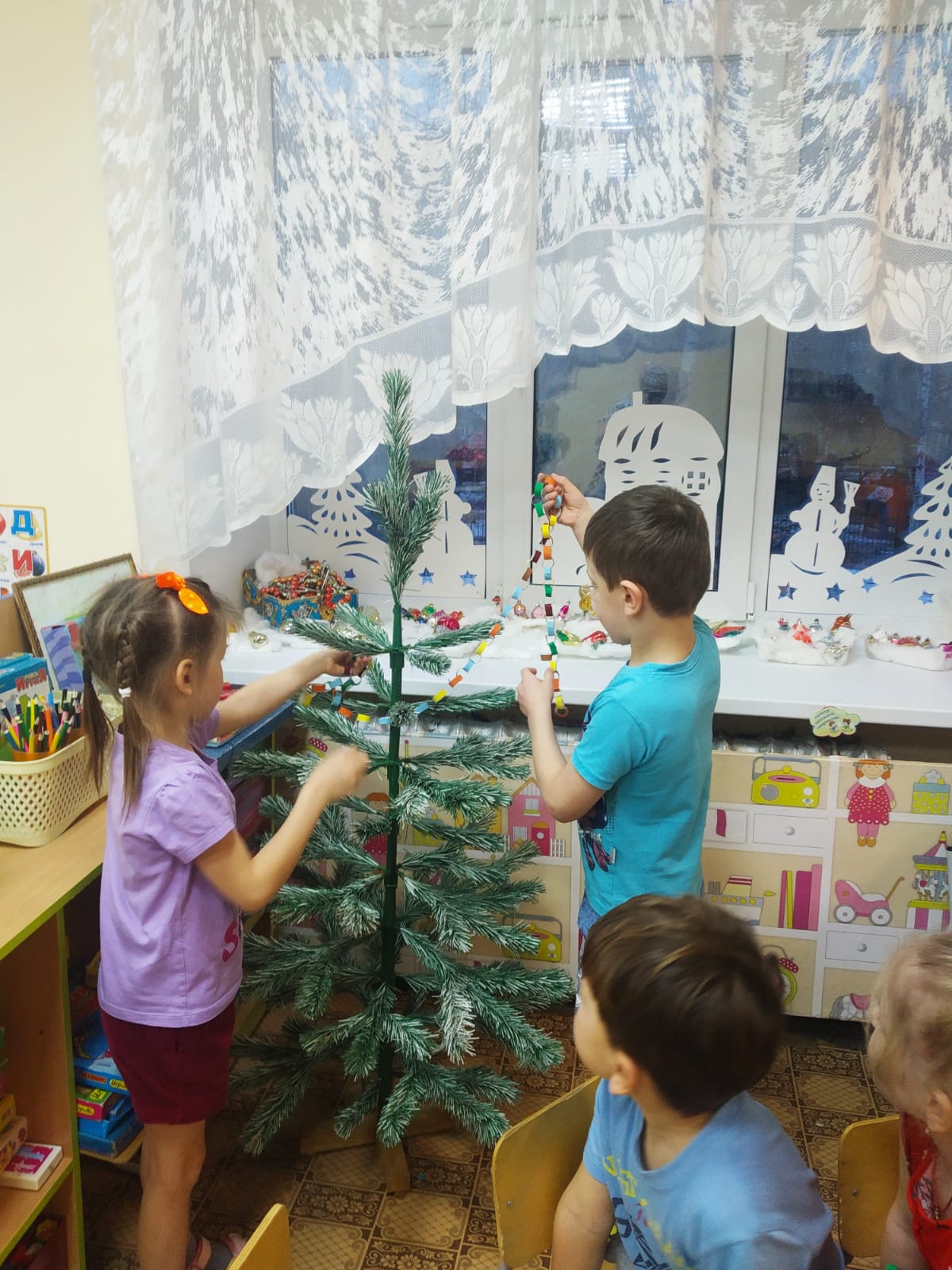 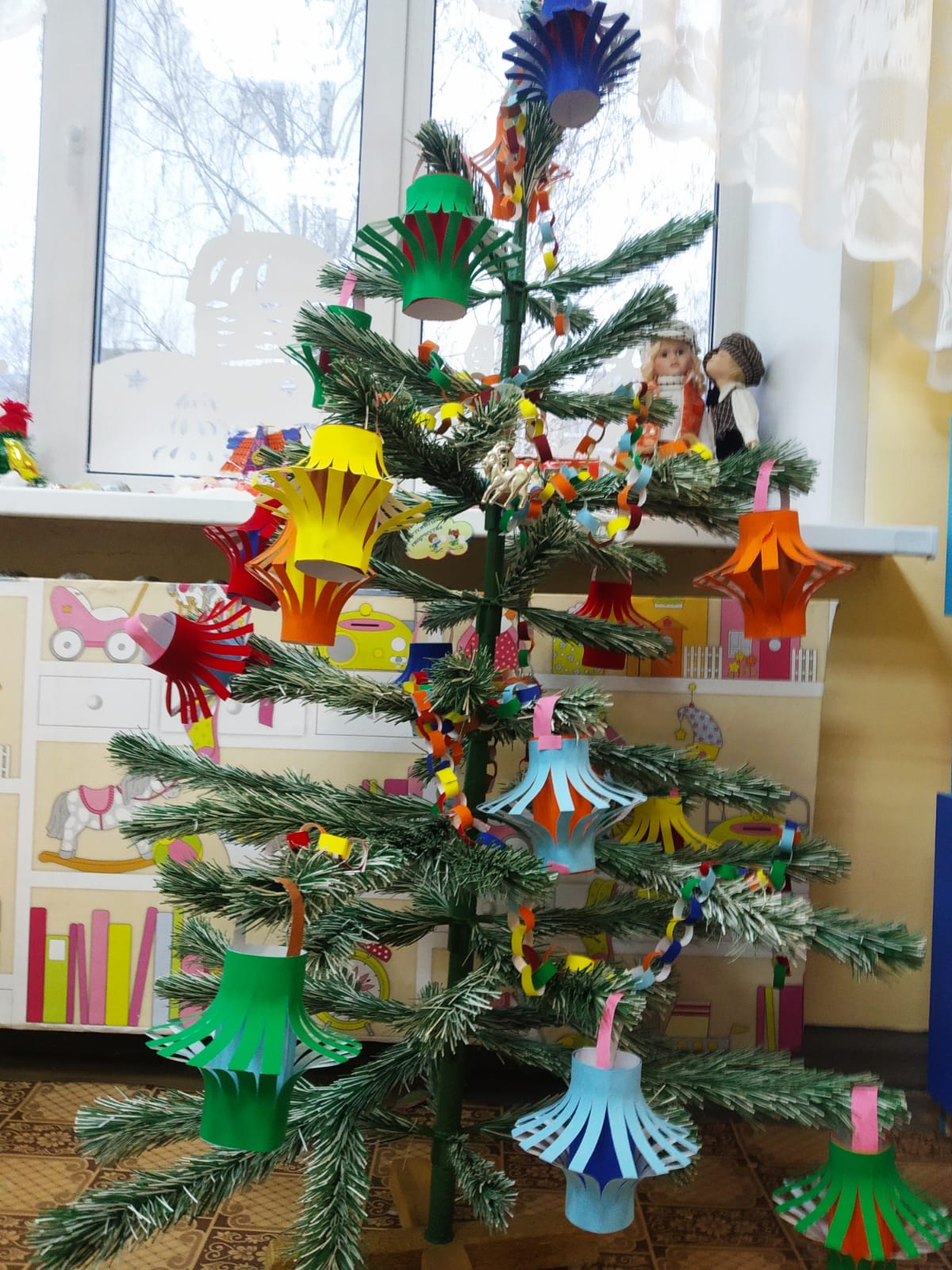 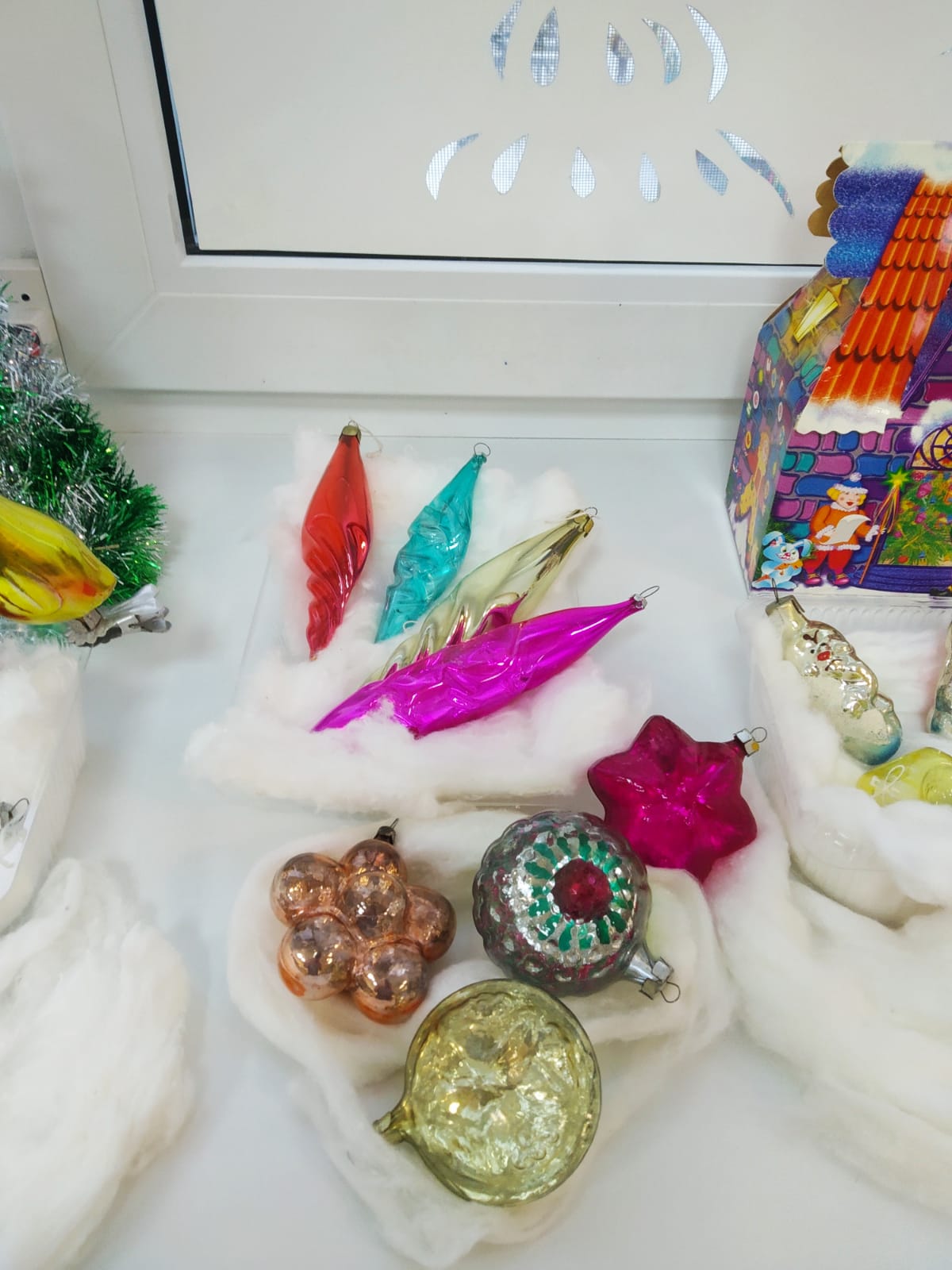 …сосульки, фонарики, звездочки…
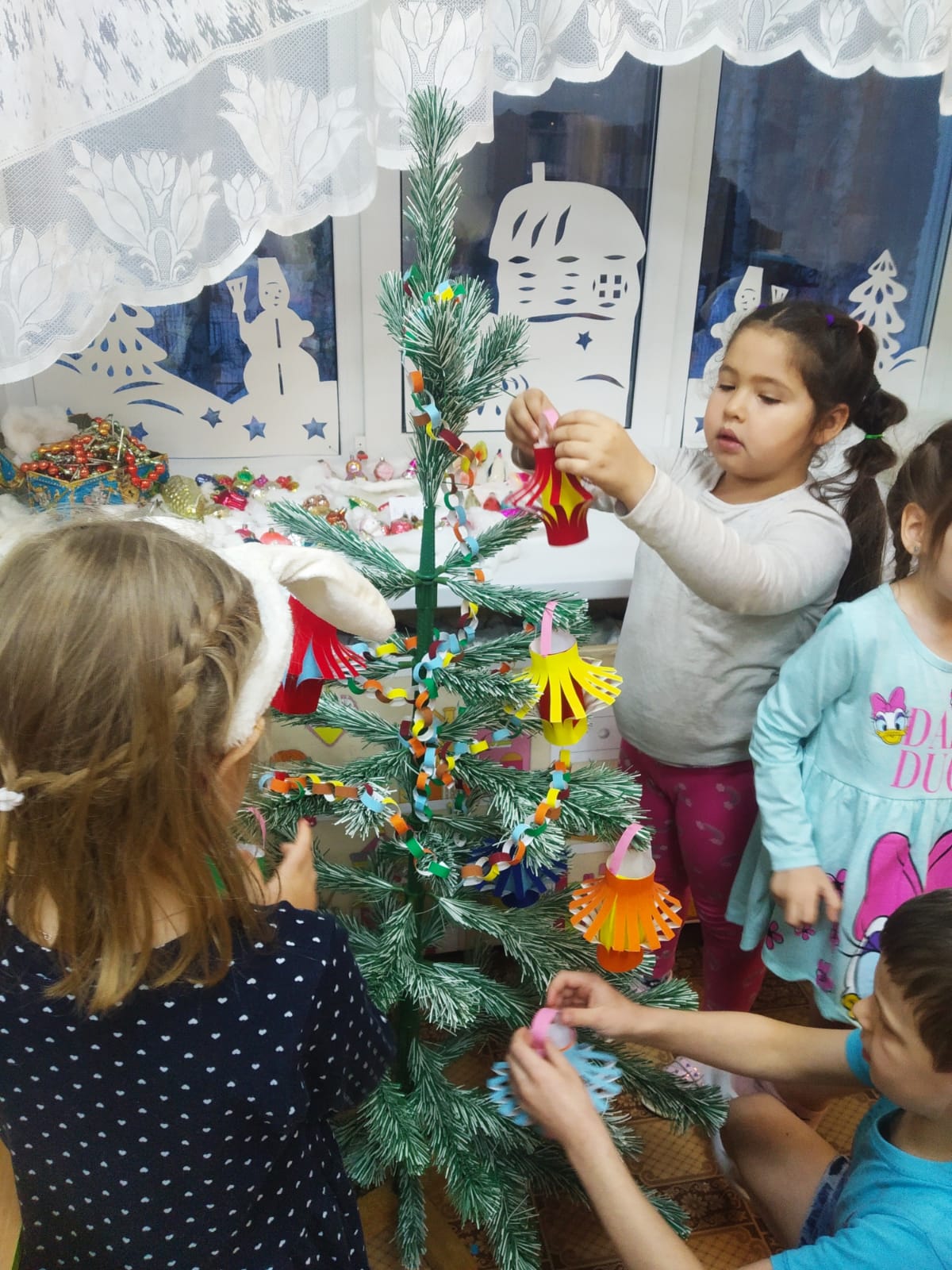 …фигурки человечков и сказочных героев…
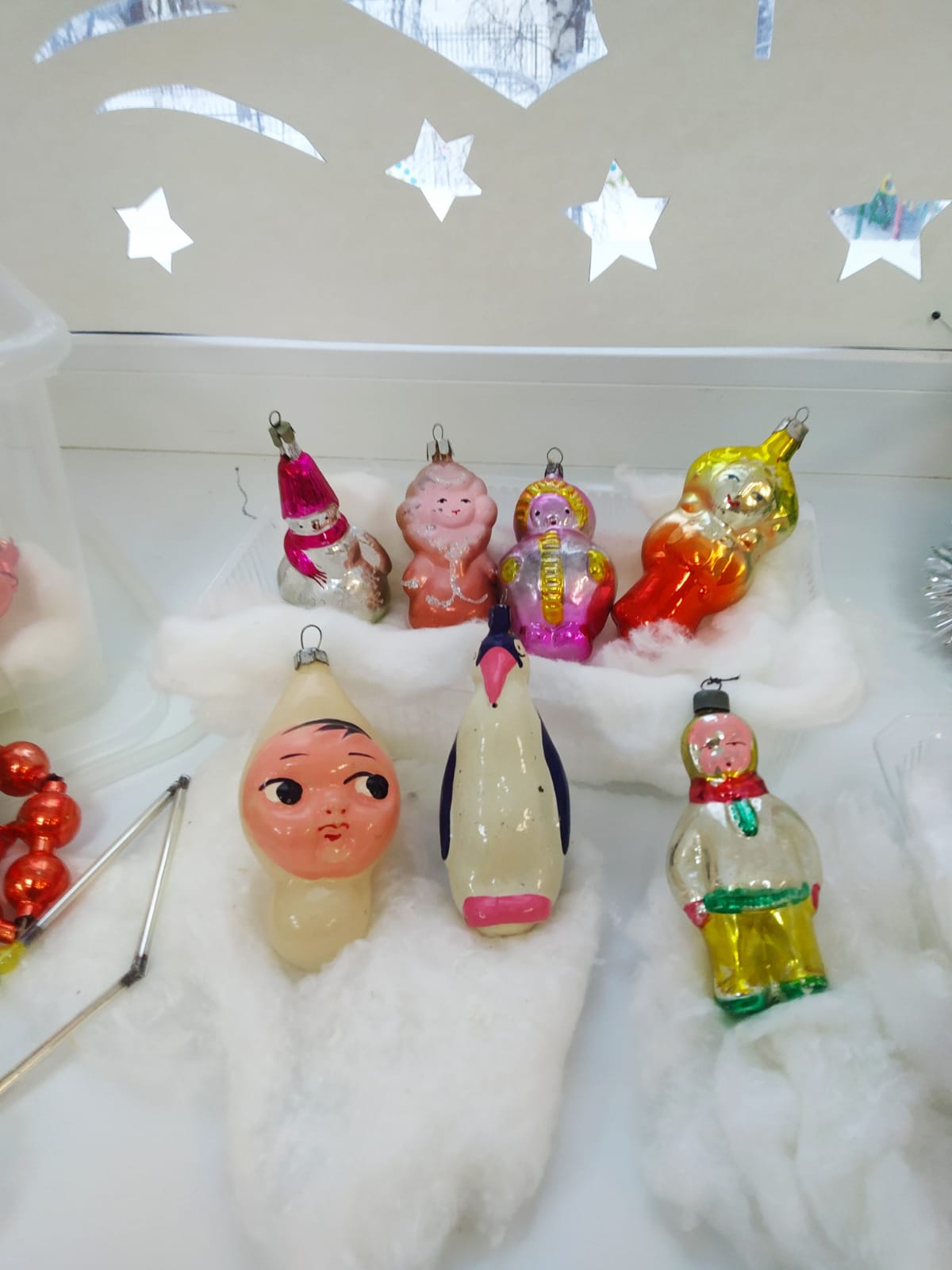 Нарядили ёлкуфонариками, бусами.
Красиво получилось!
…и одна огромная шишка.
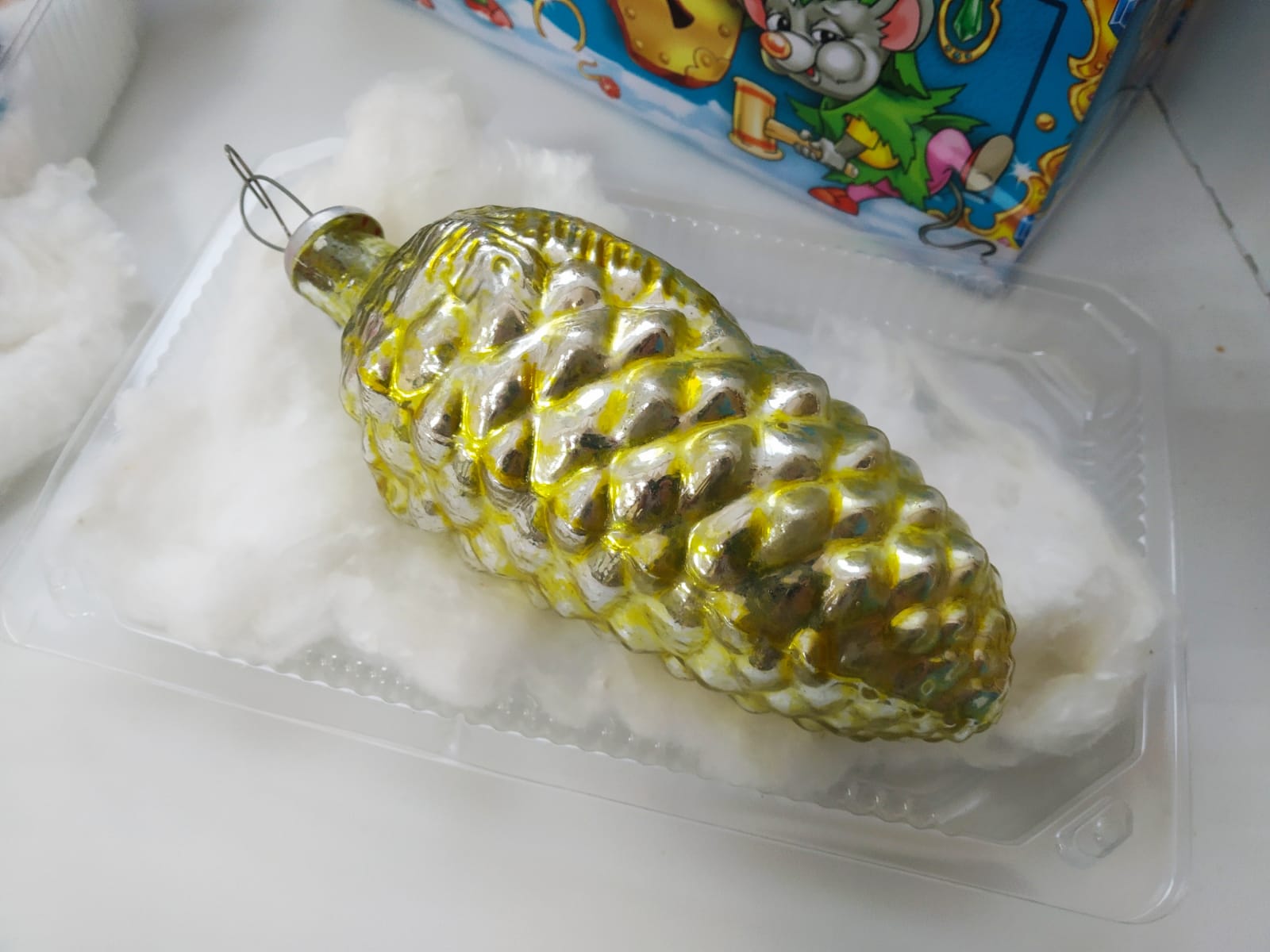 Наряжаем ёлку самодельными игрушками
Игрушки для музея делим на тематические группы
8
Выполнение проекта. Создание музея
Всю коллекциюпо тематическим группамсложили в чемодан
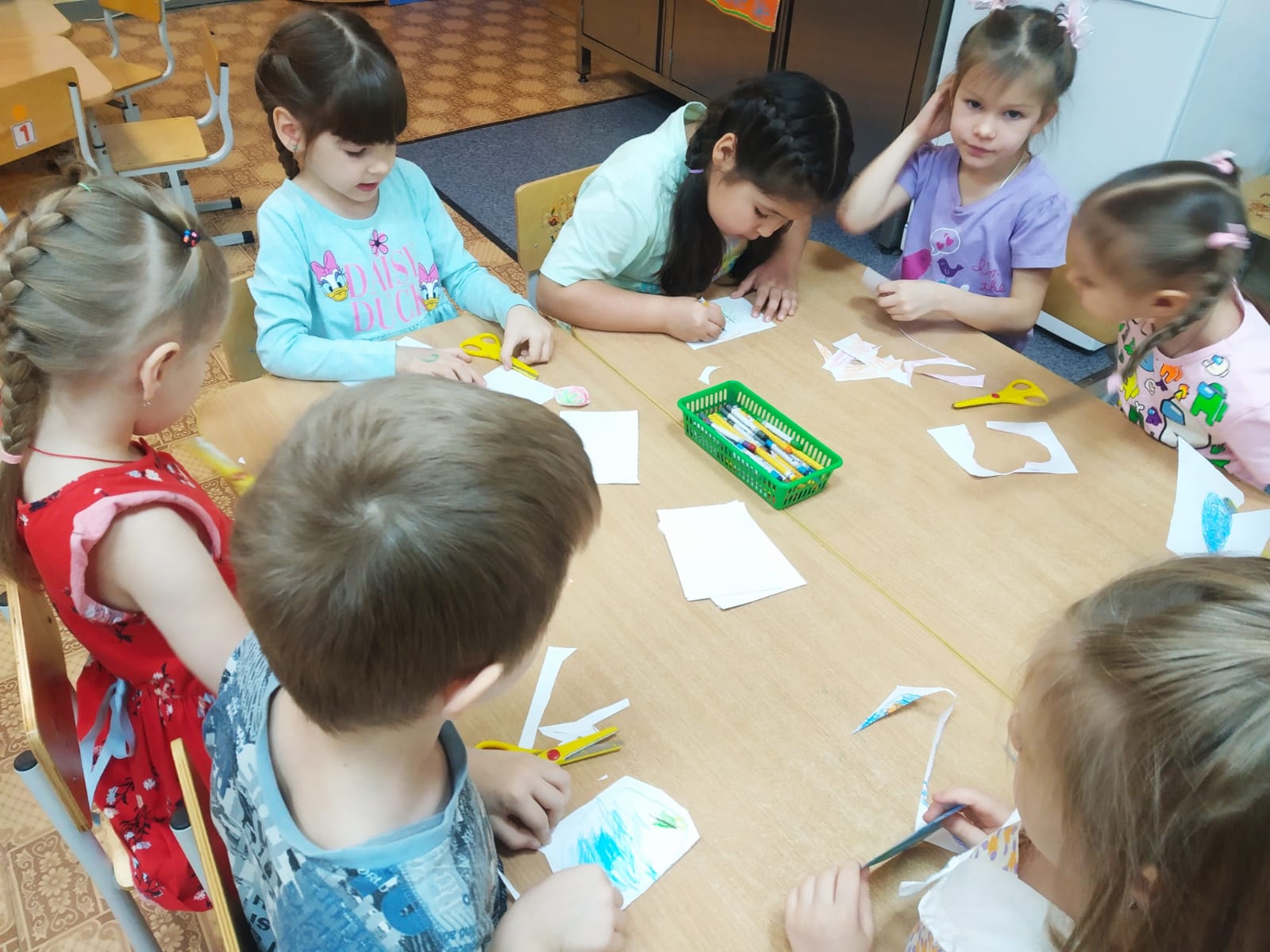 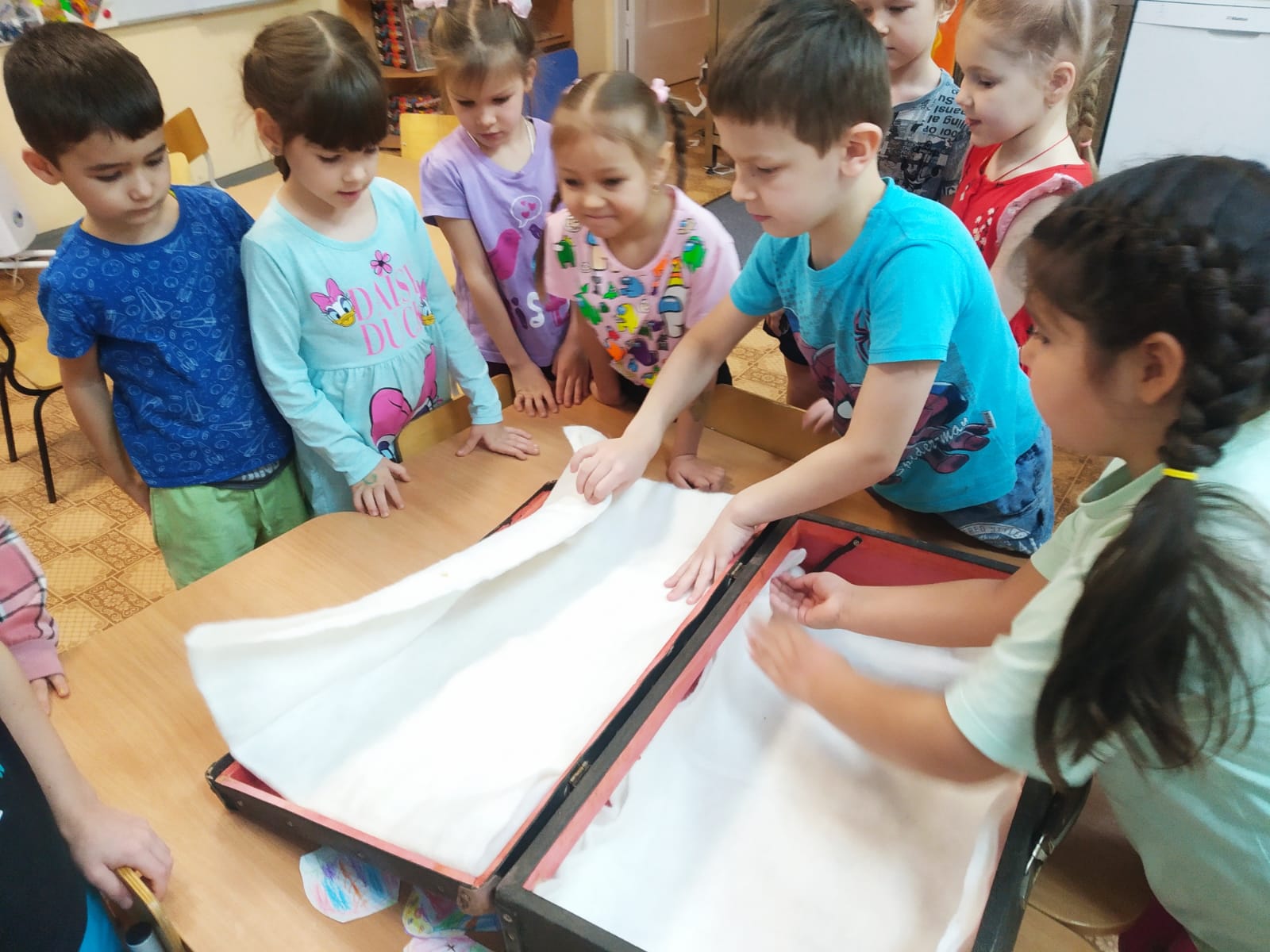 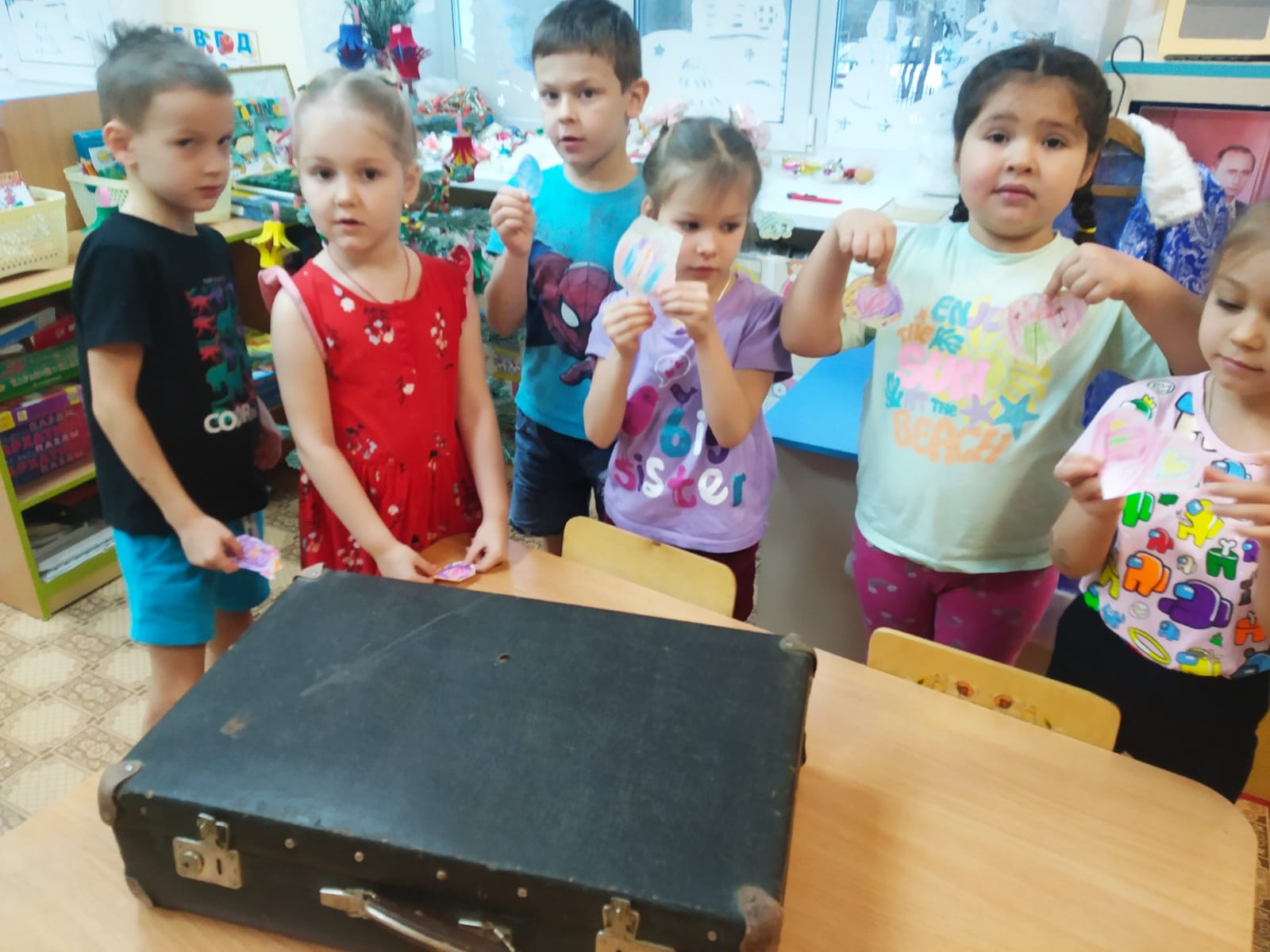 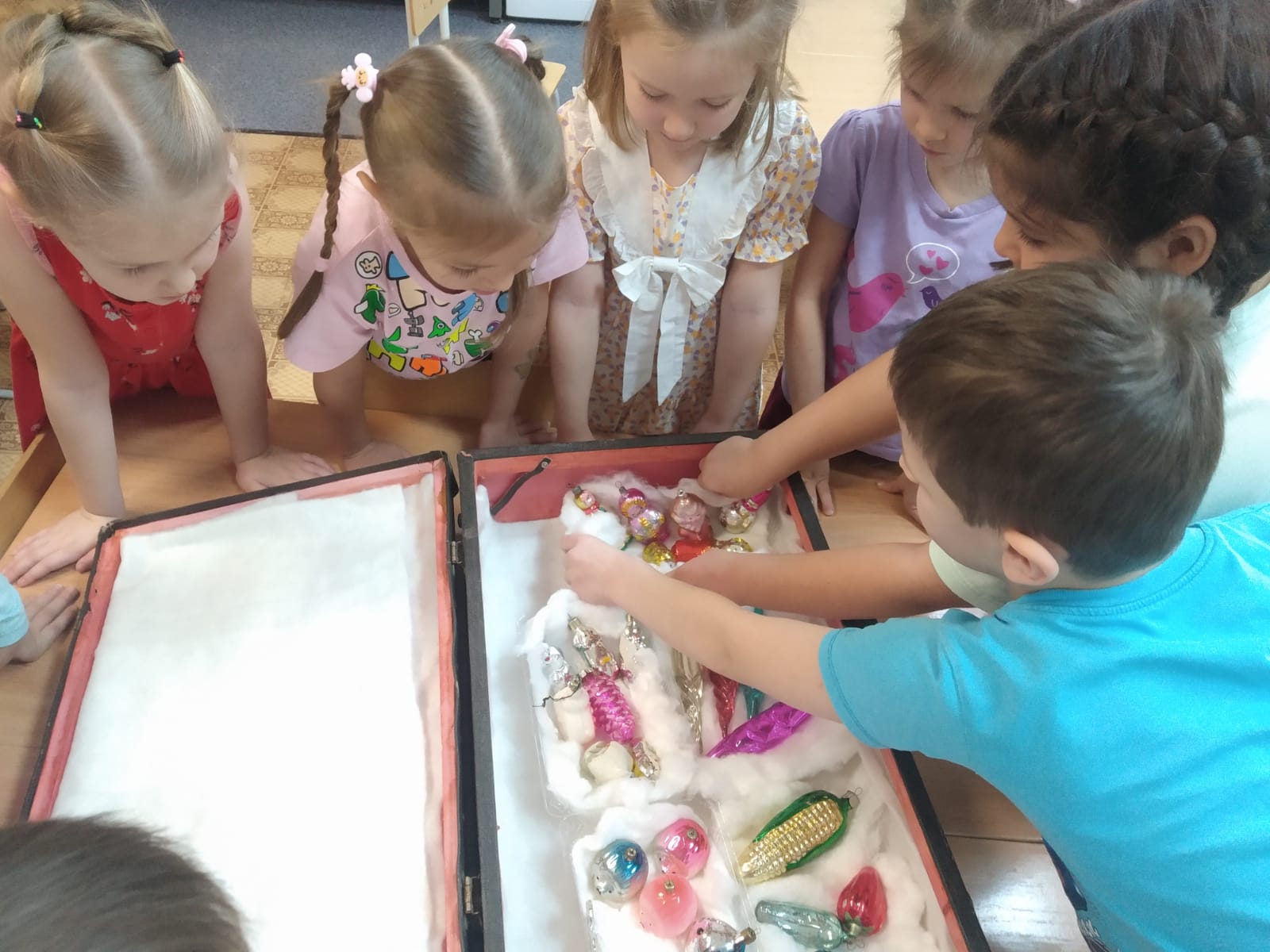 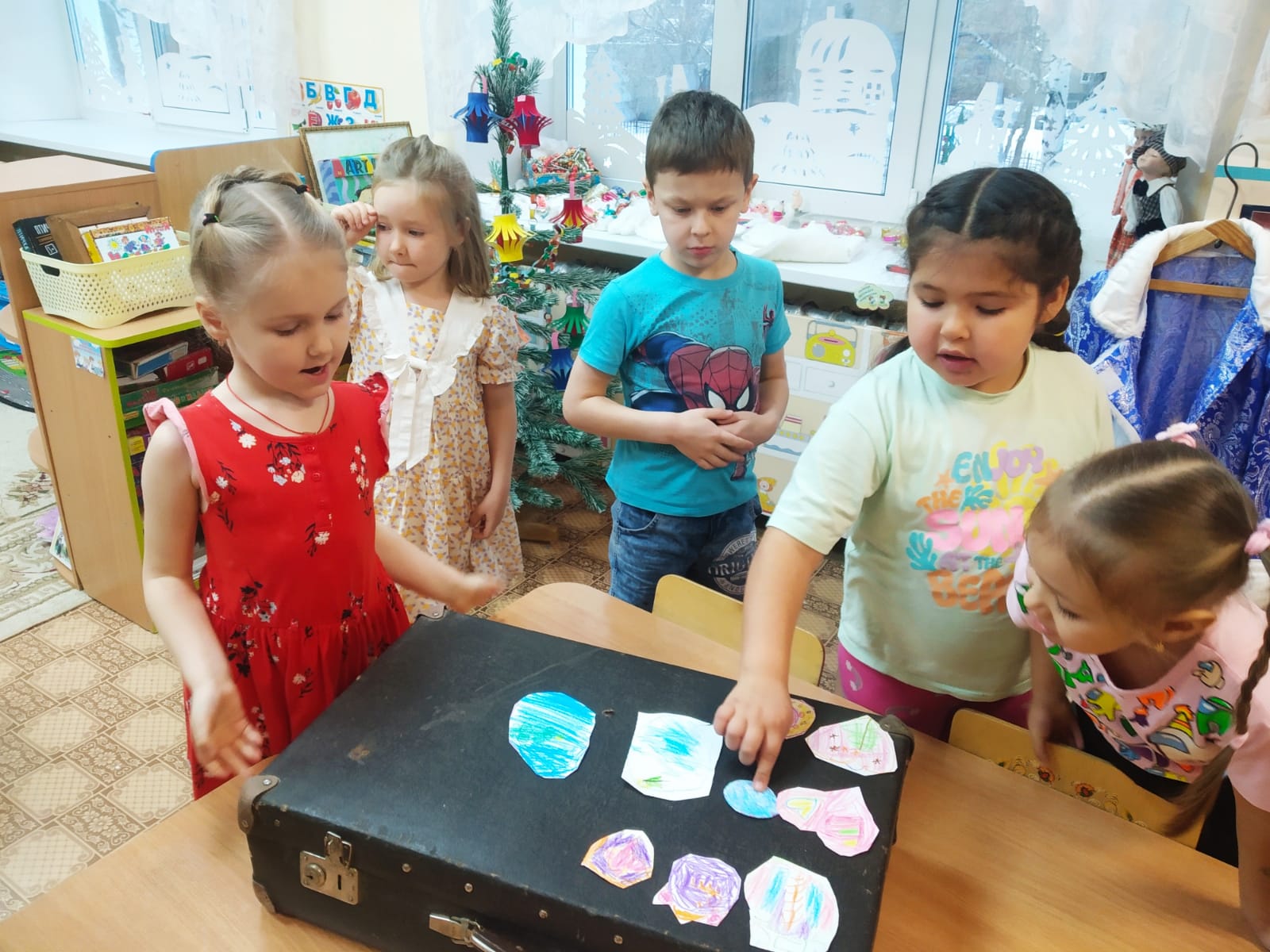 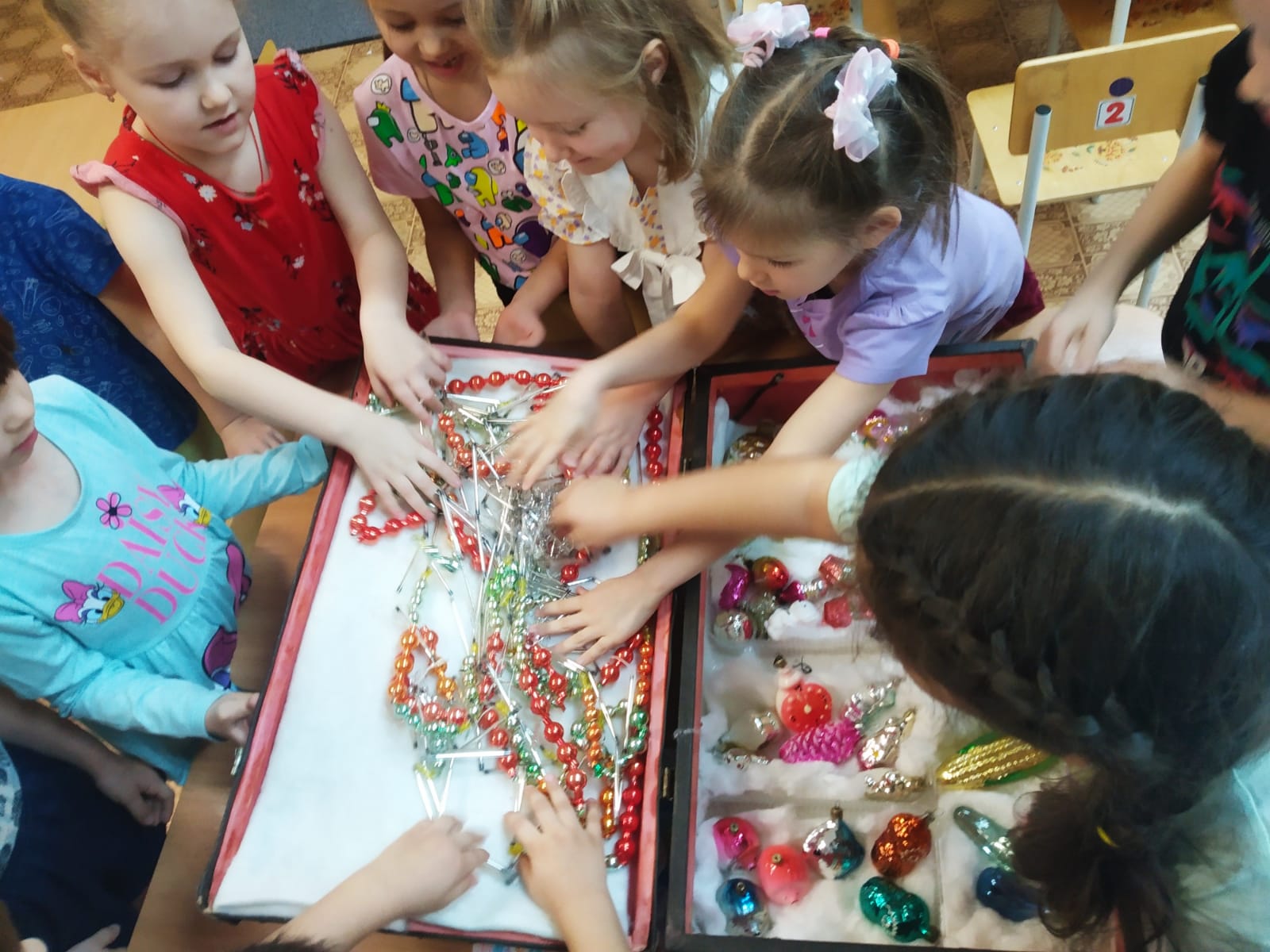 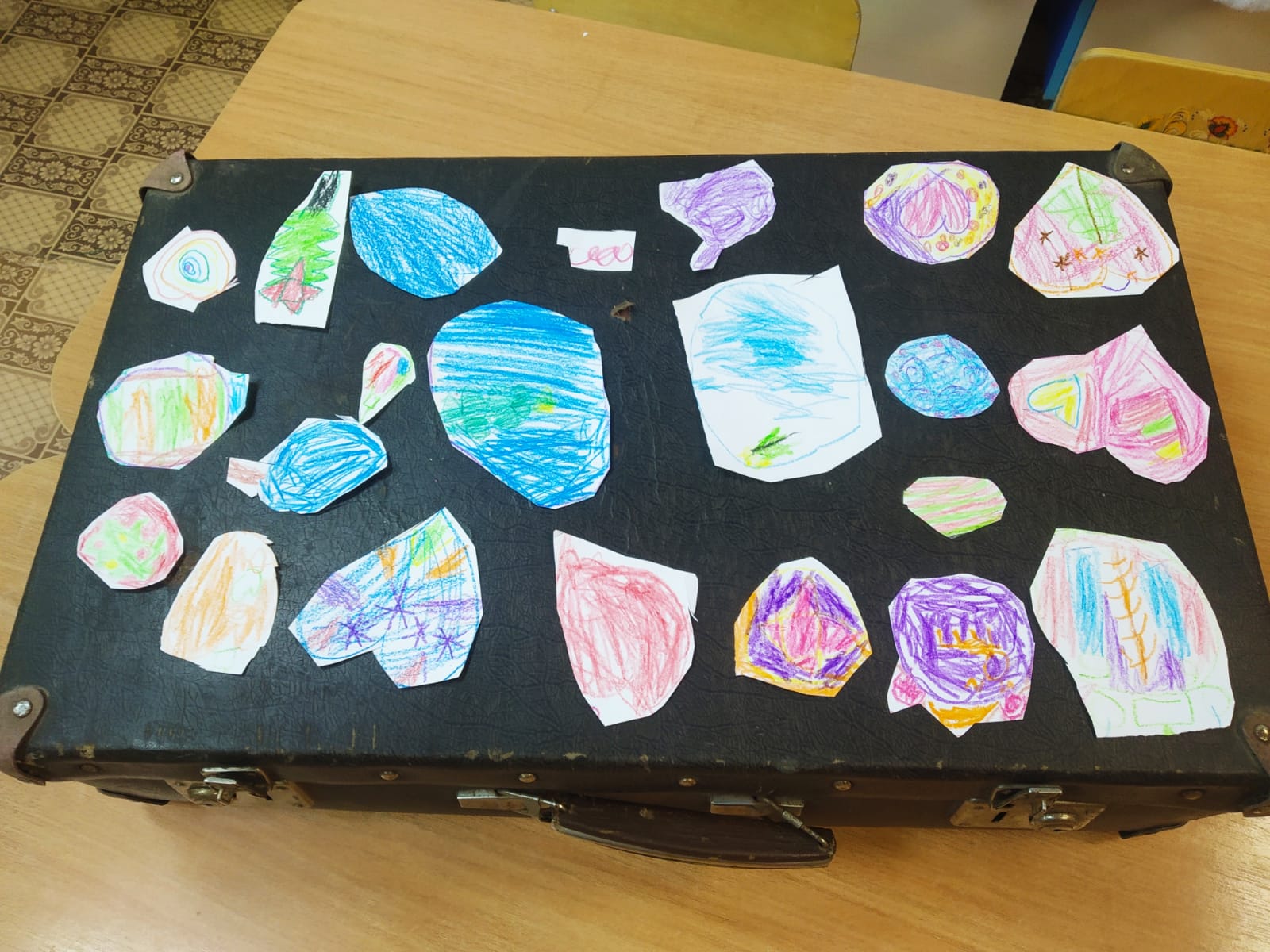 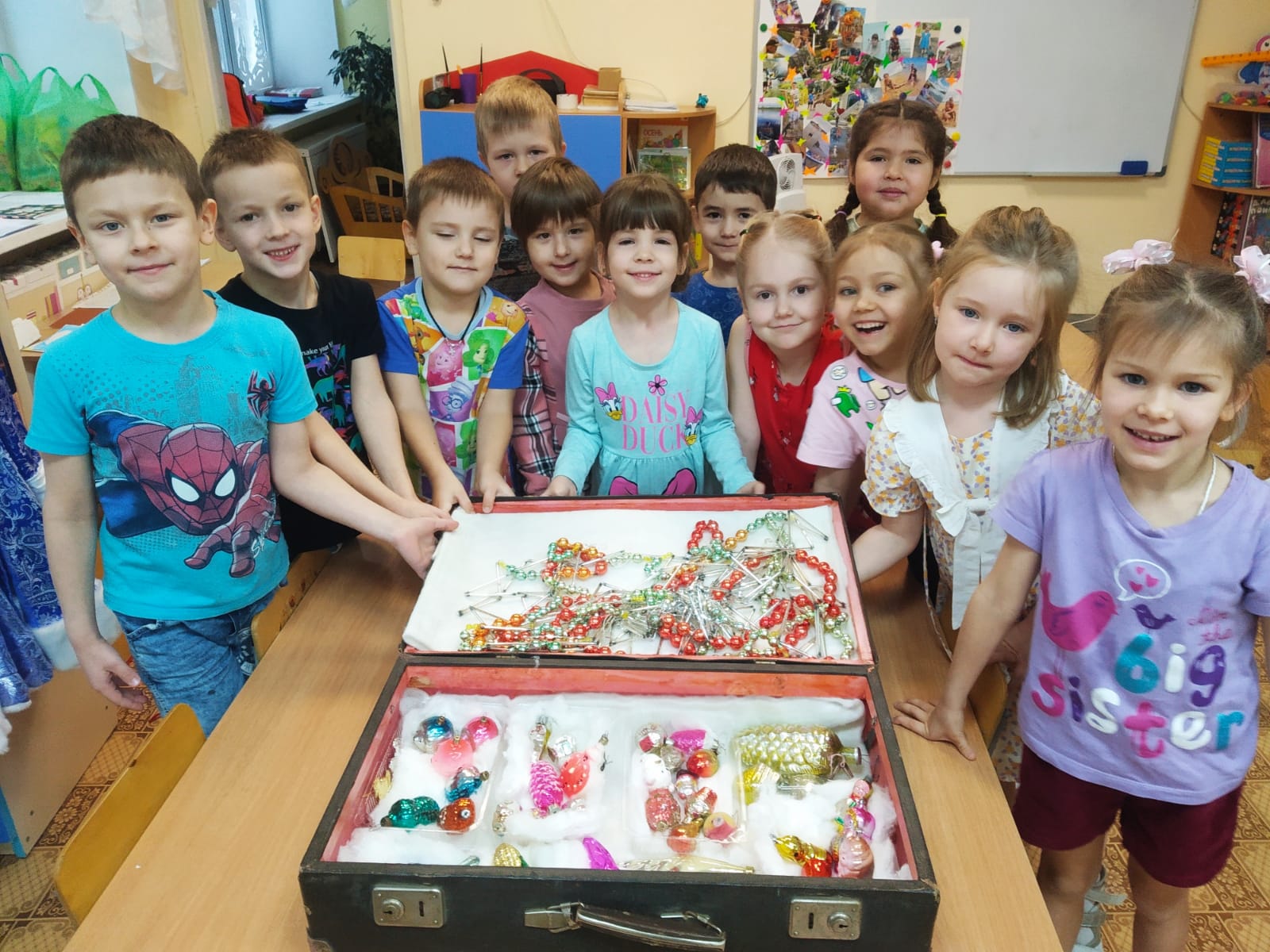 Сверху мы украсили чемодан рисункамиёлочных игрушек.
Всем хотелось участвовать
Приводим в порядок, украшаем чемодан
Собираем музей в чемодане
Всё готово!
9
Выполнение проекта. Работа в музее
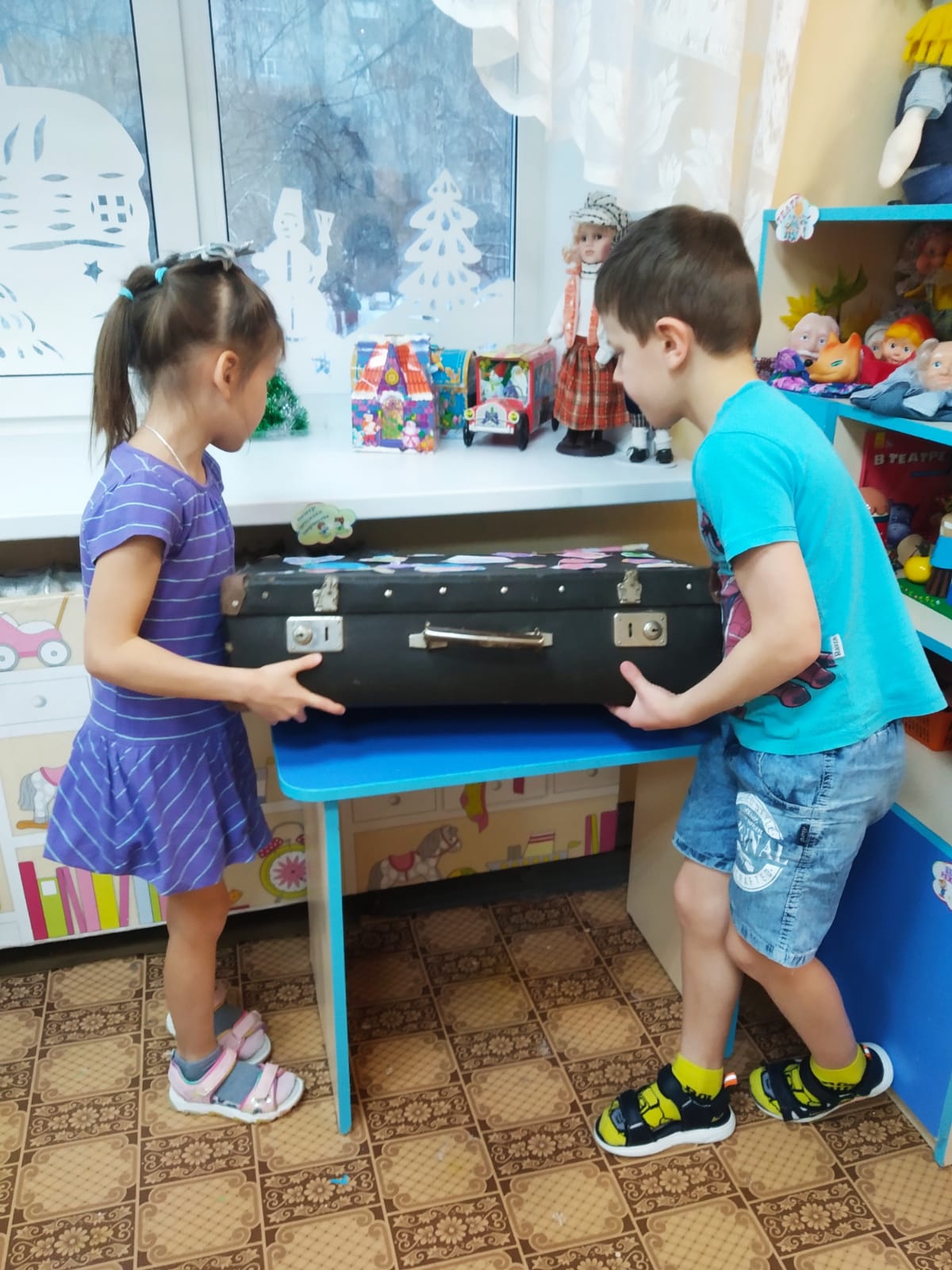 Наш музей в чемоданеможно легко перенести в другую группу и приготовить тамэкспозицию для ребят
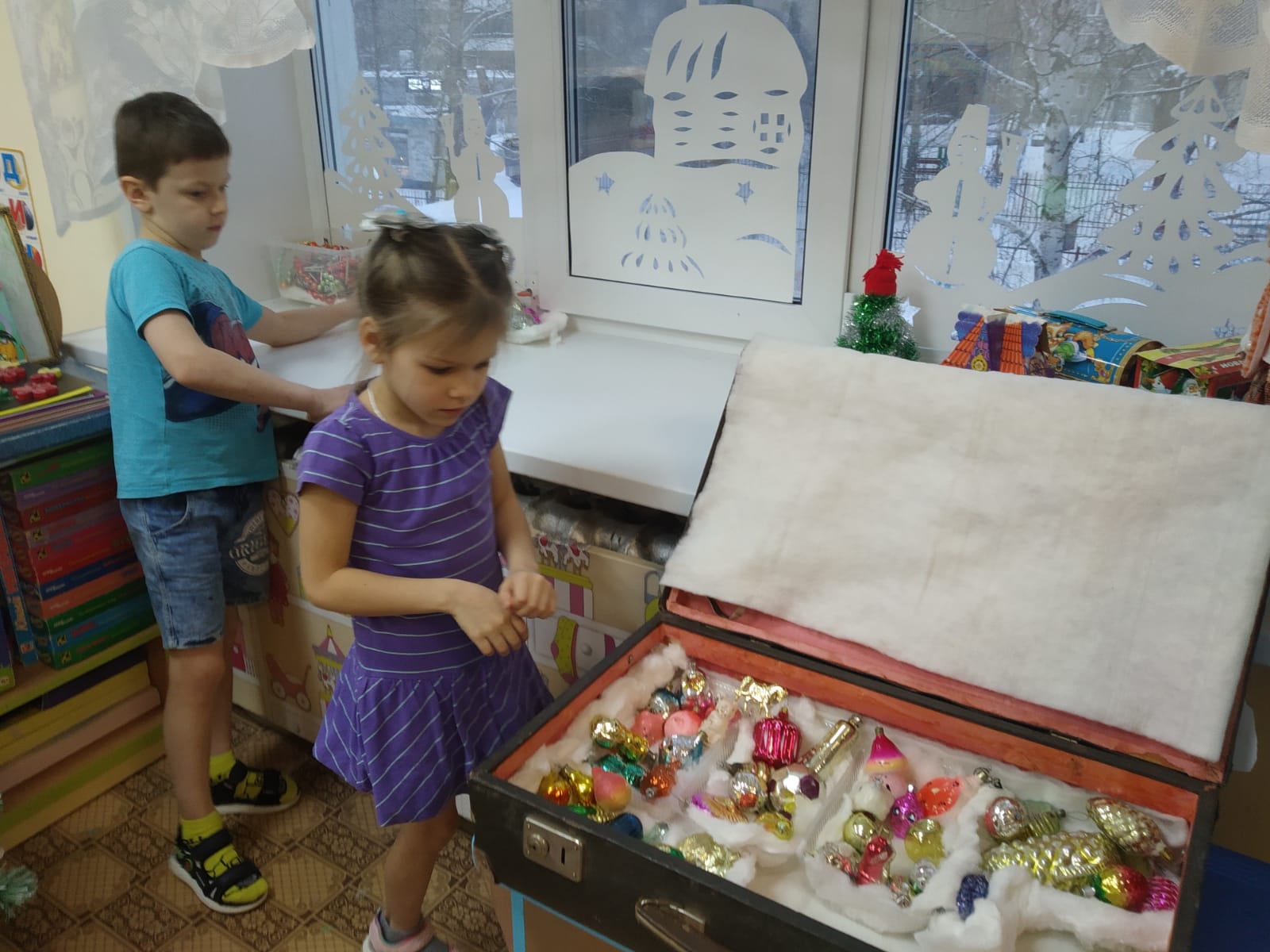 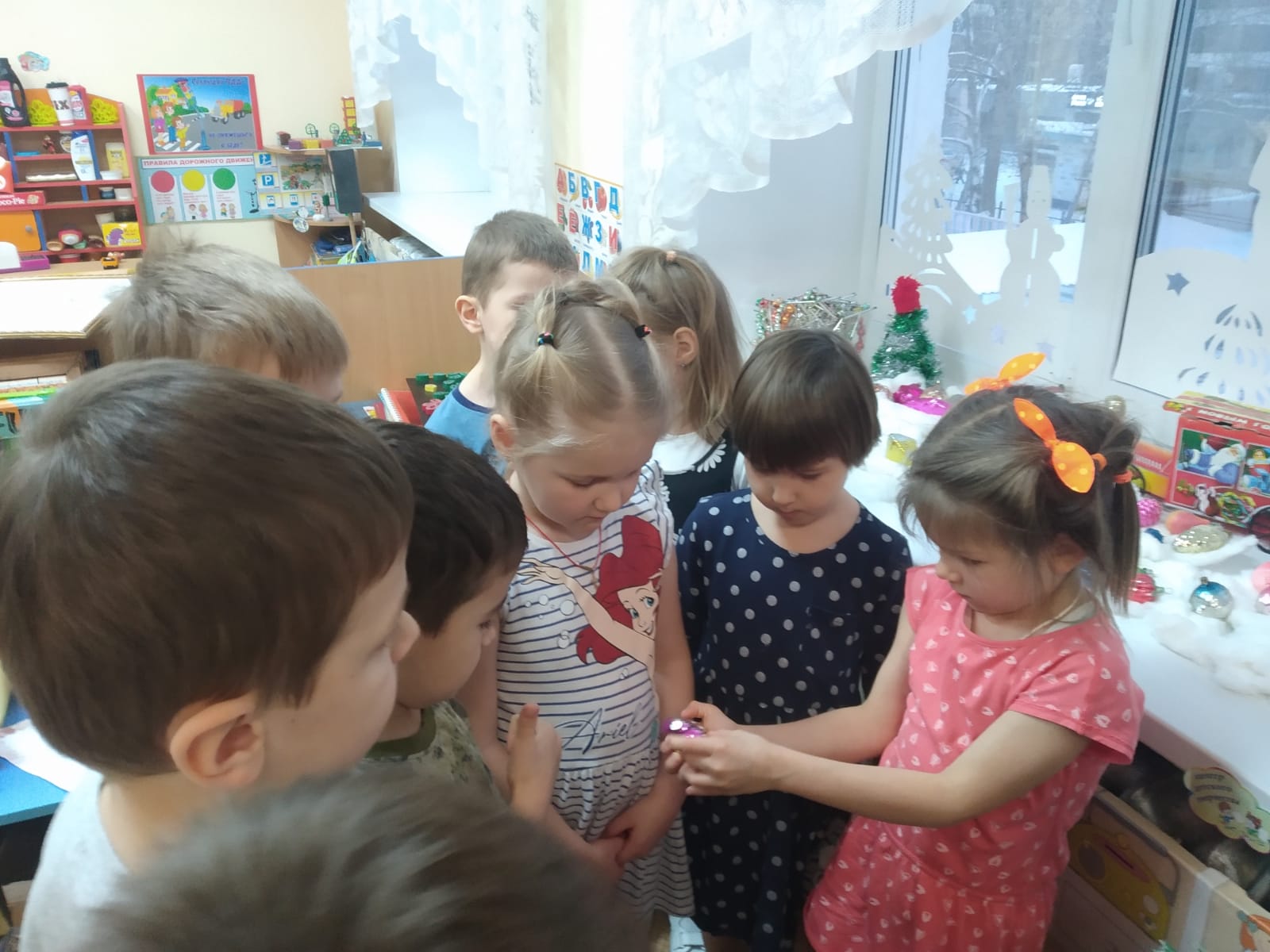 Первую экскурсию мы провели для ребятнашей группы
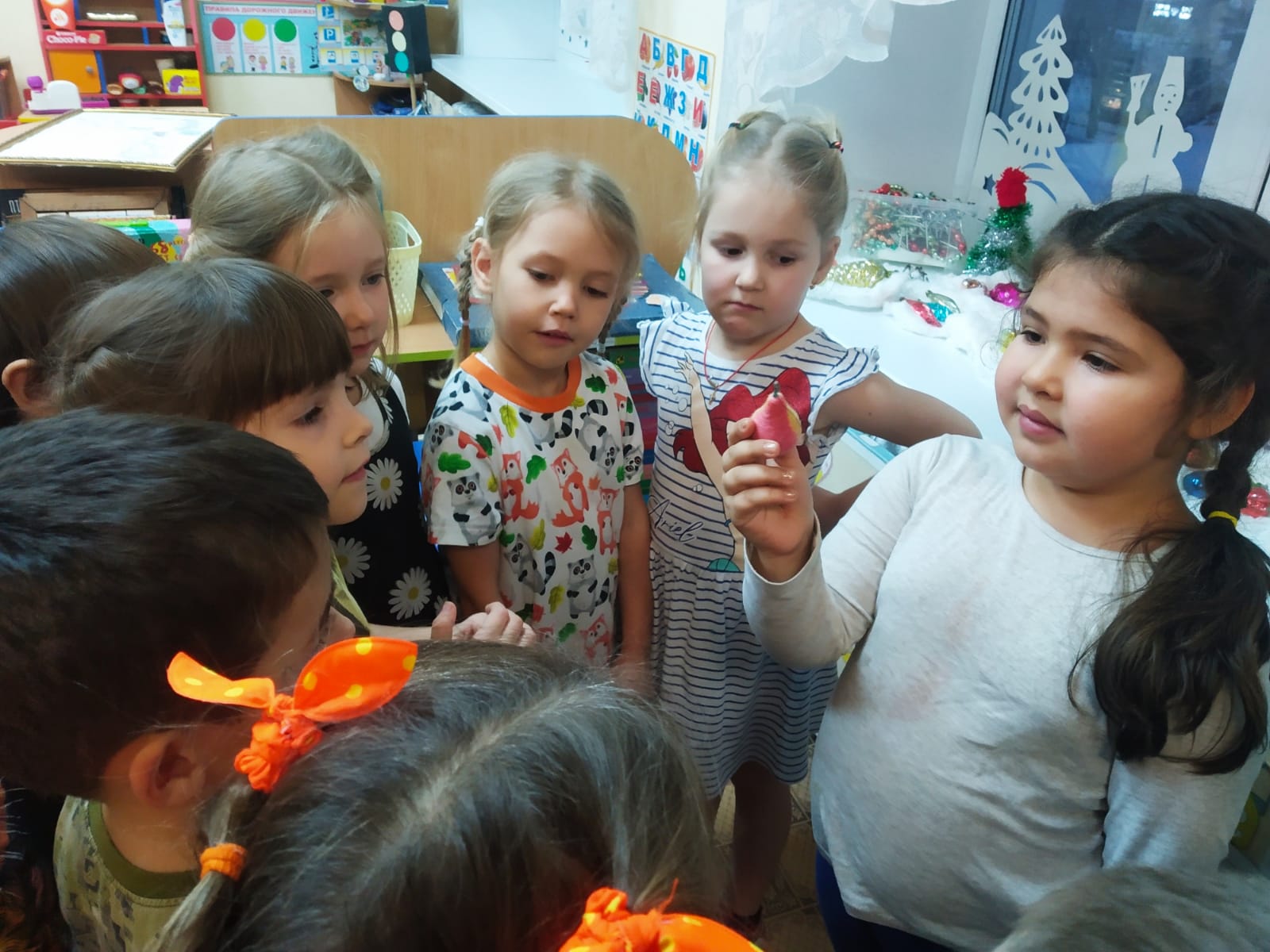 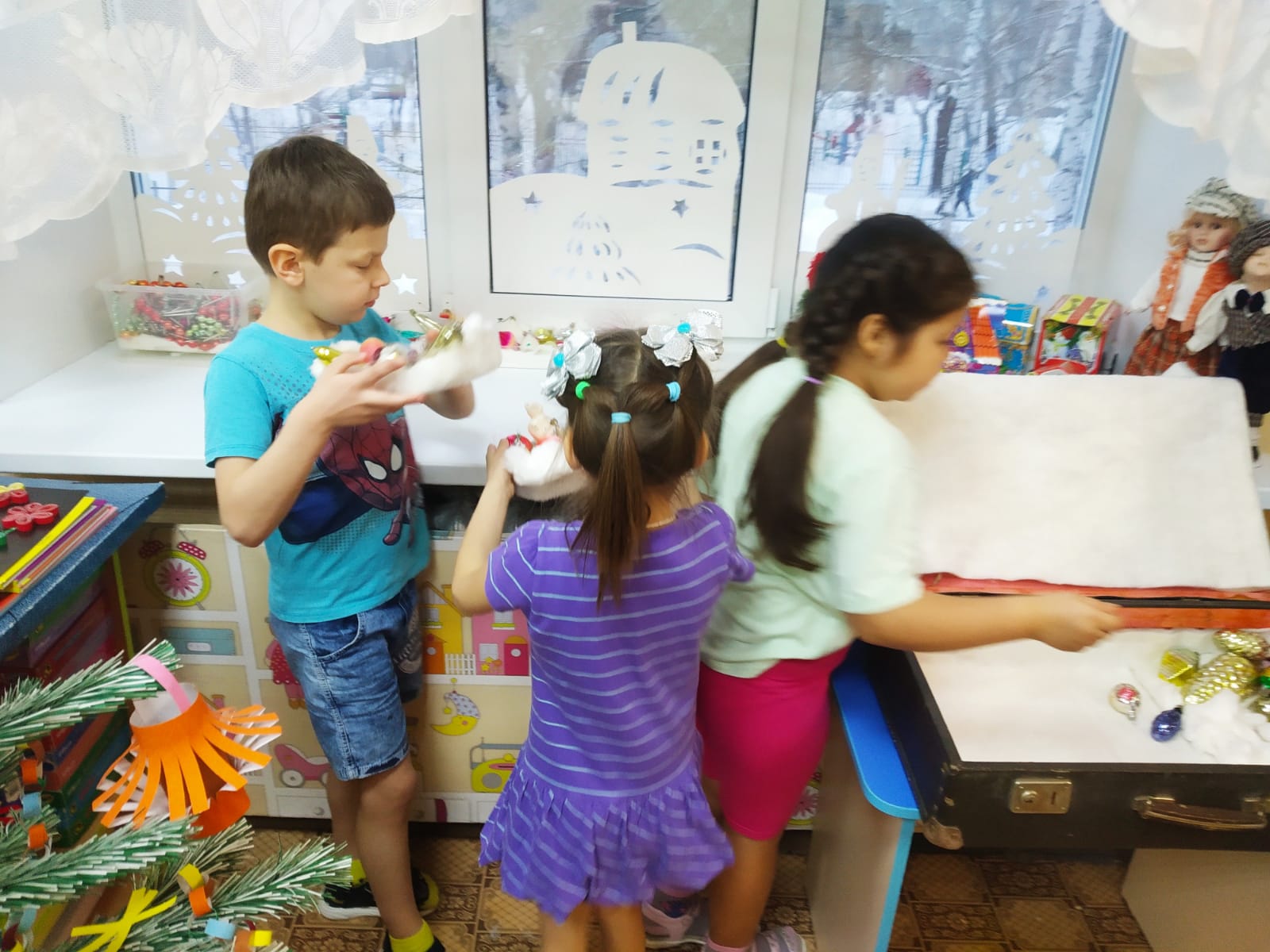 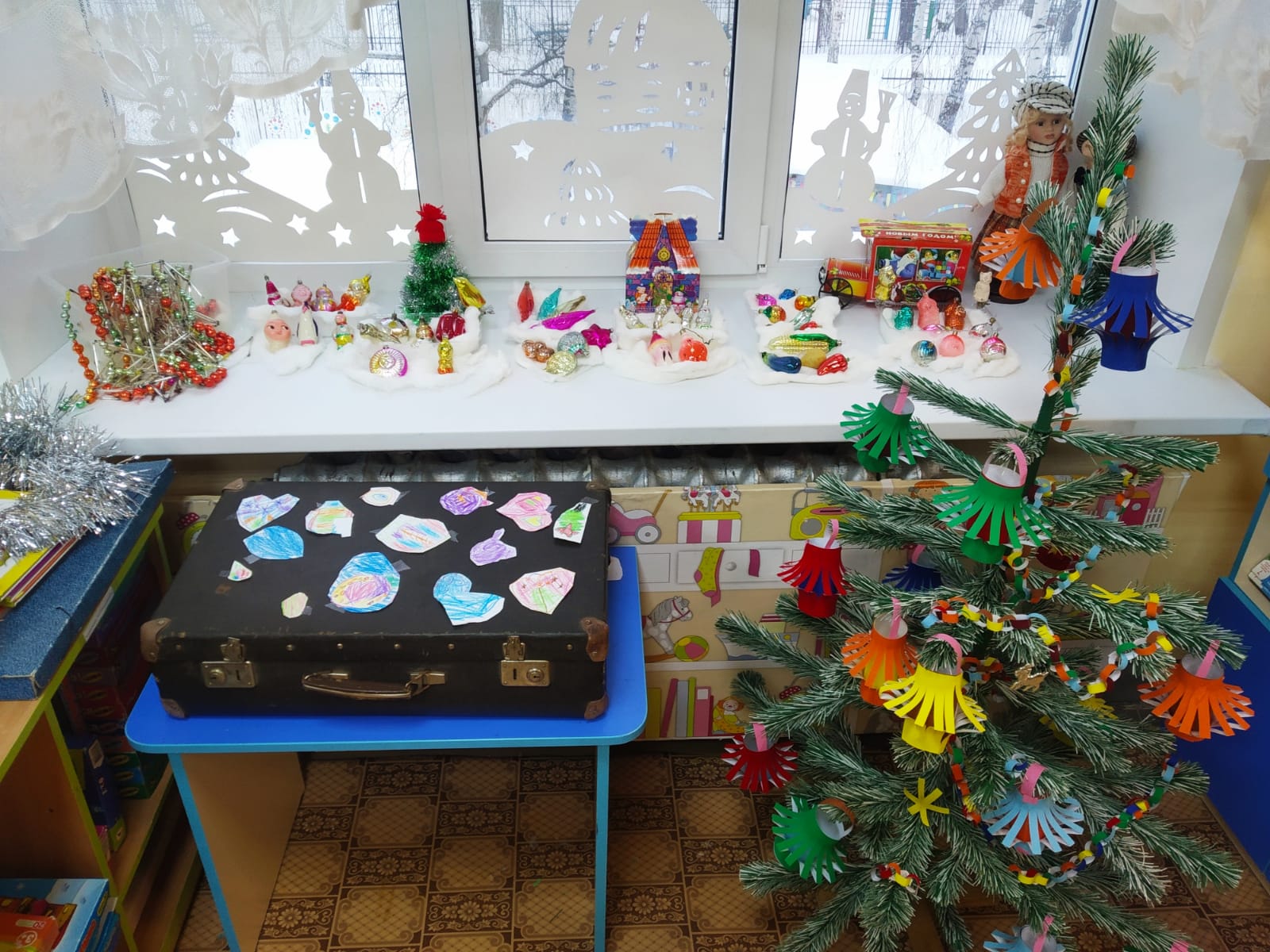 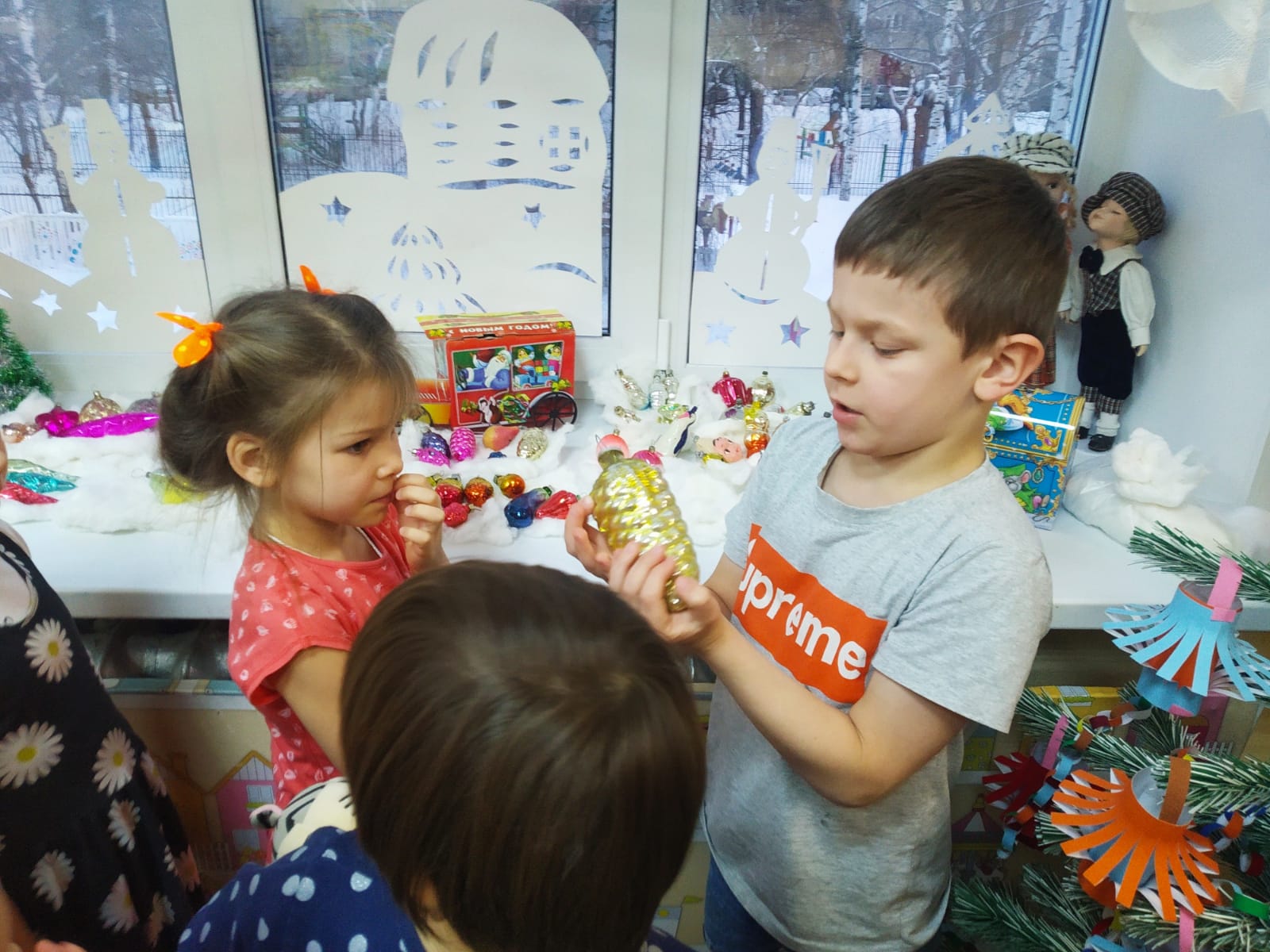 Готовим экспозицию
Проводим экскурсию для ребят группы
10
Выполнение проекта. Работа в музее
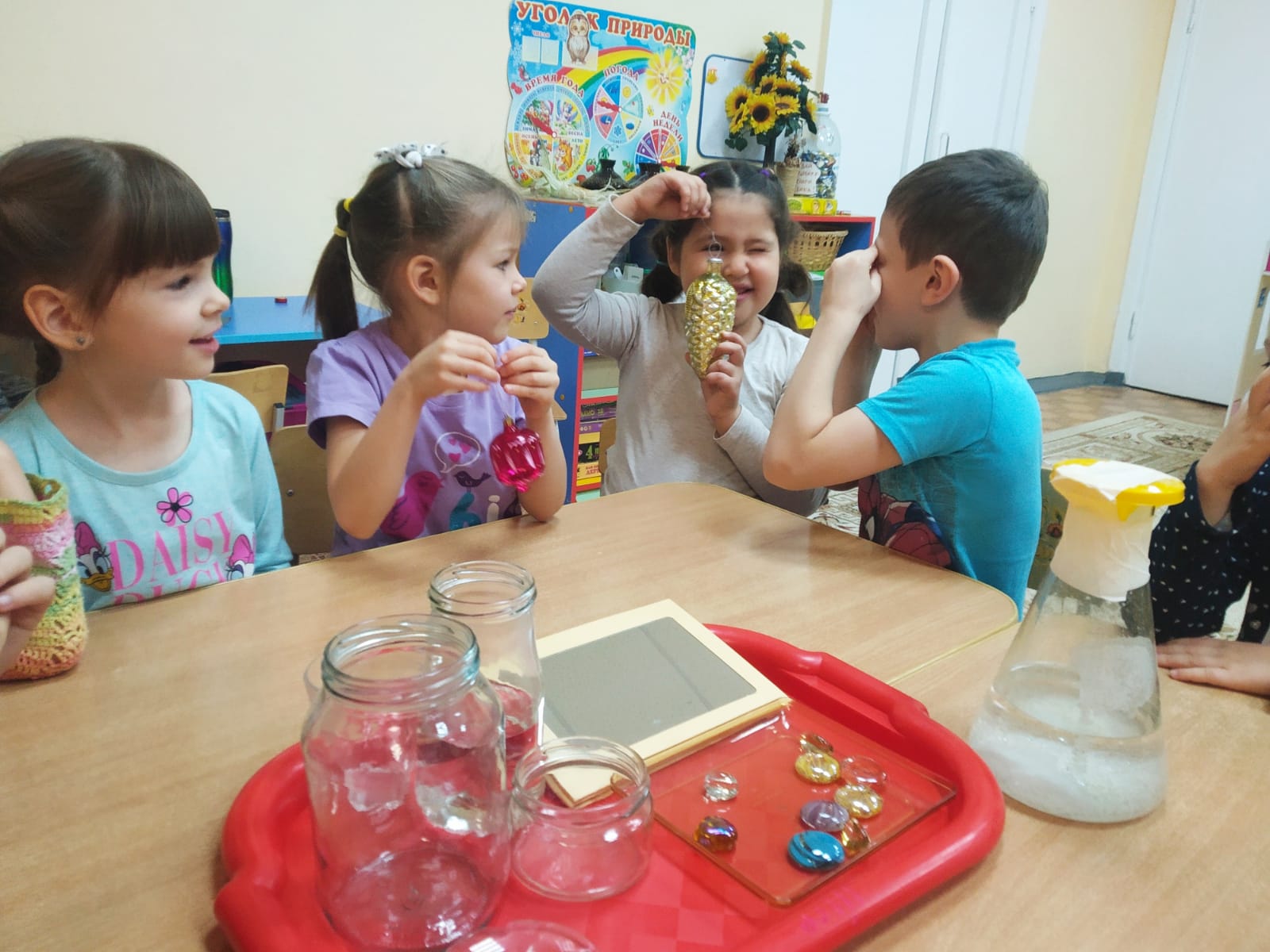 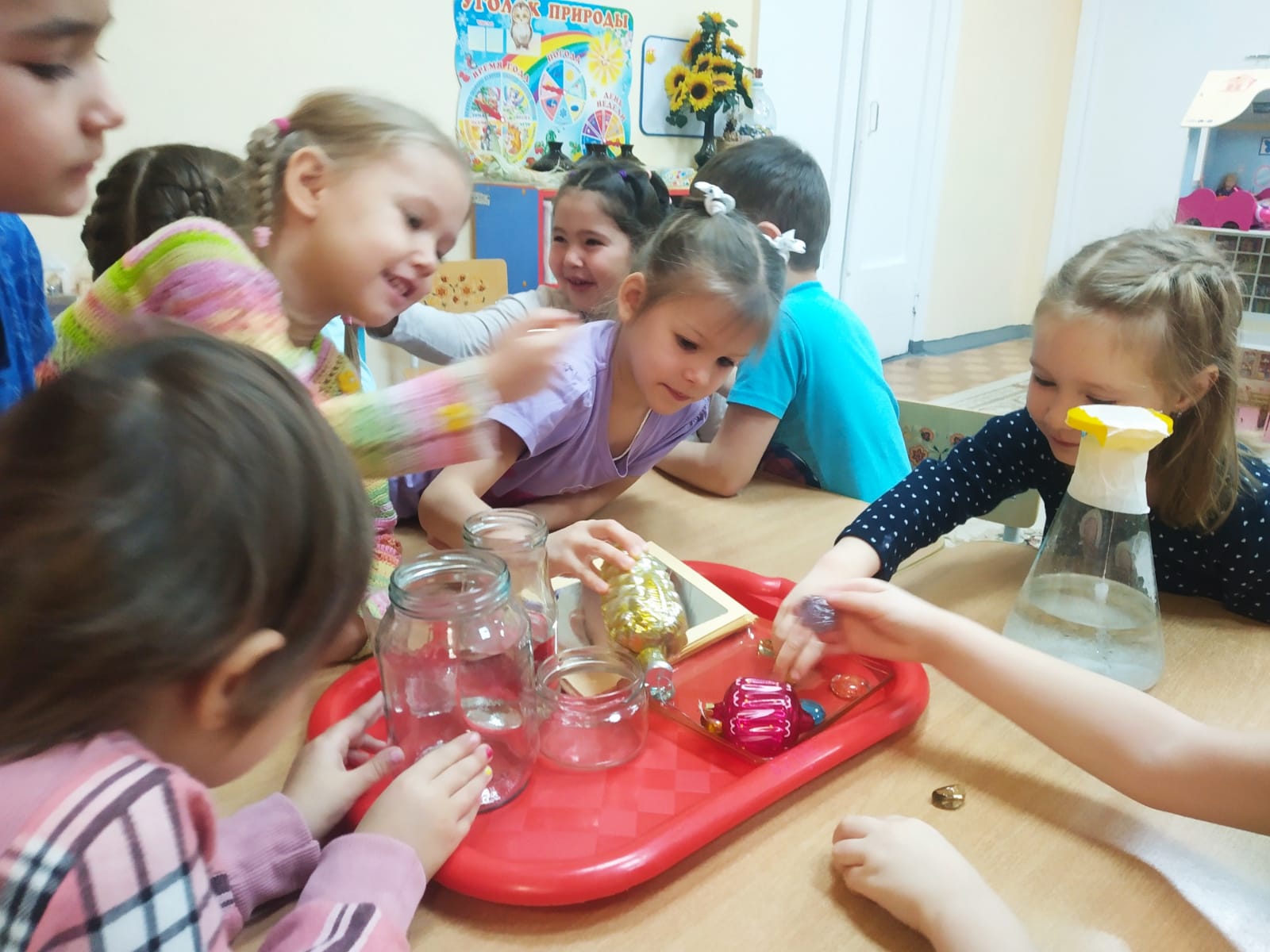 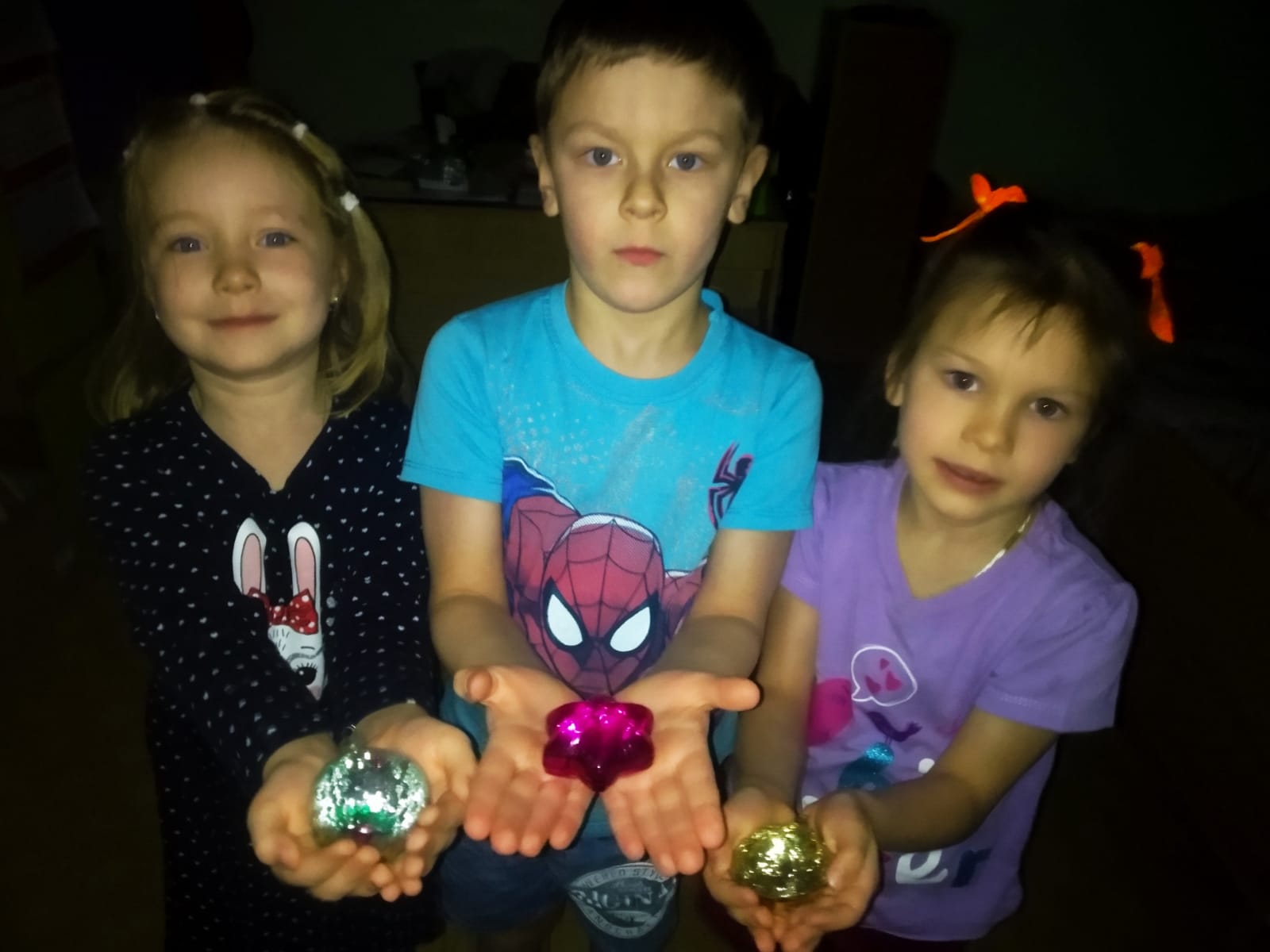 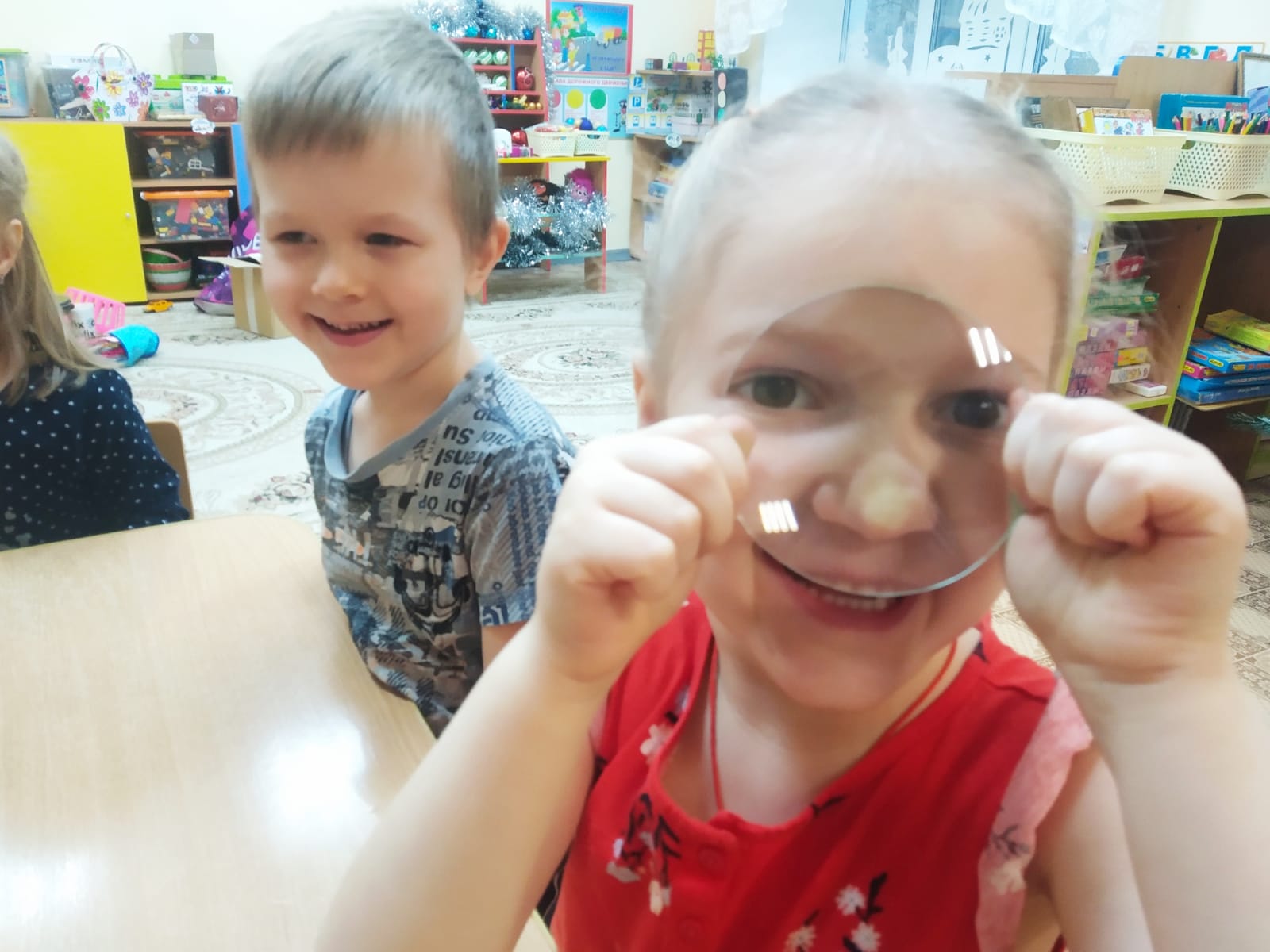 Эксперимент «Светящиеся игрушки»
Эксперимент «Волшебство стекла»
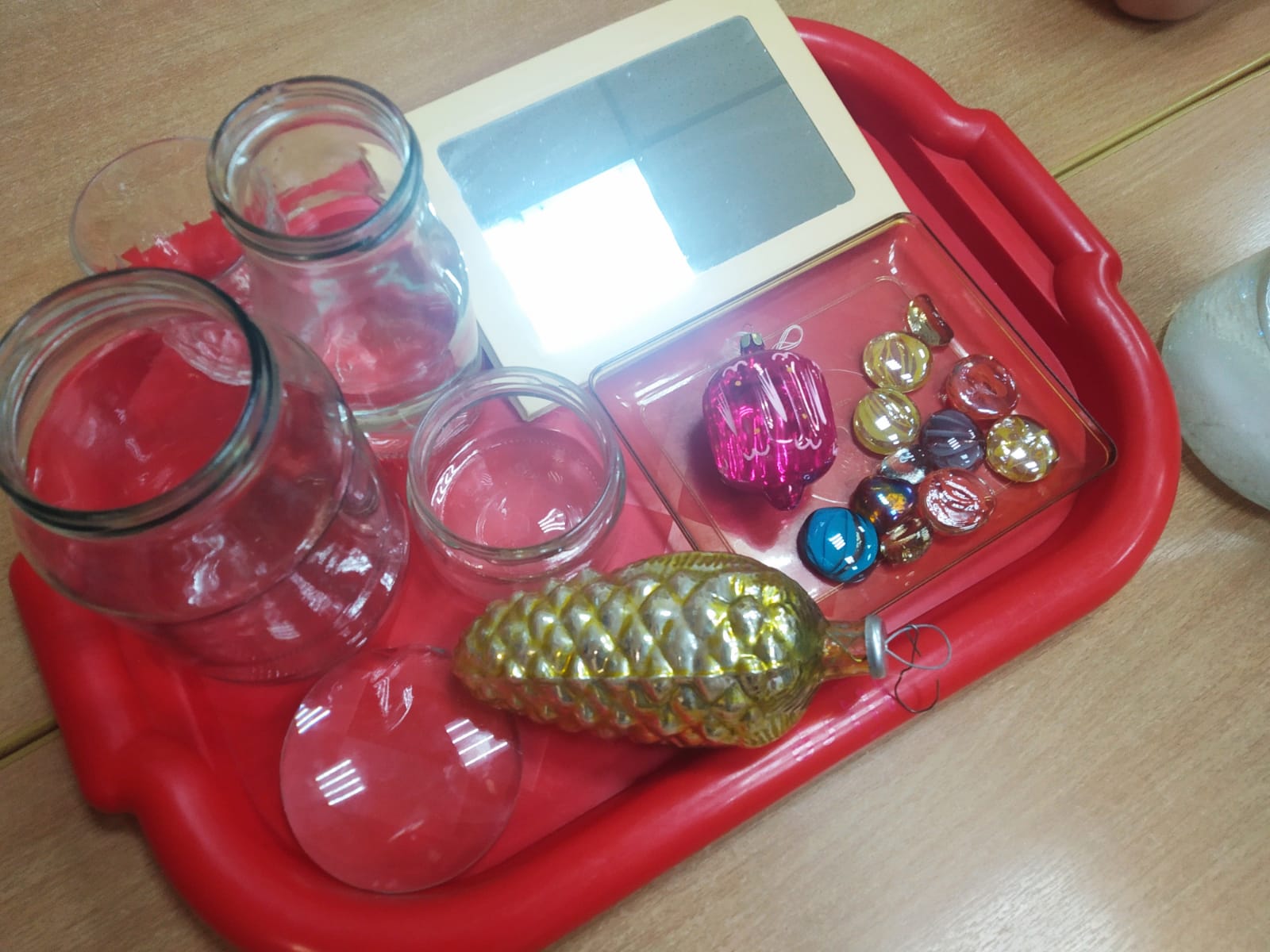 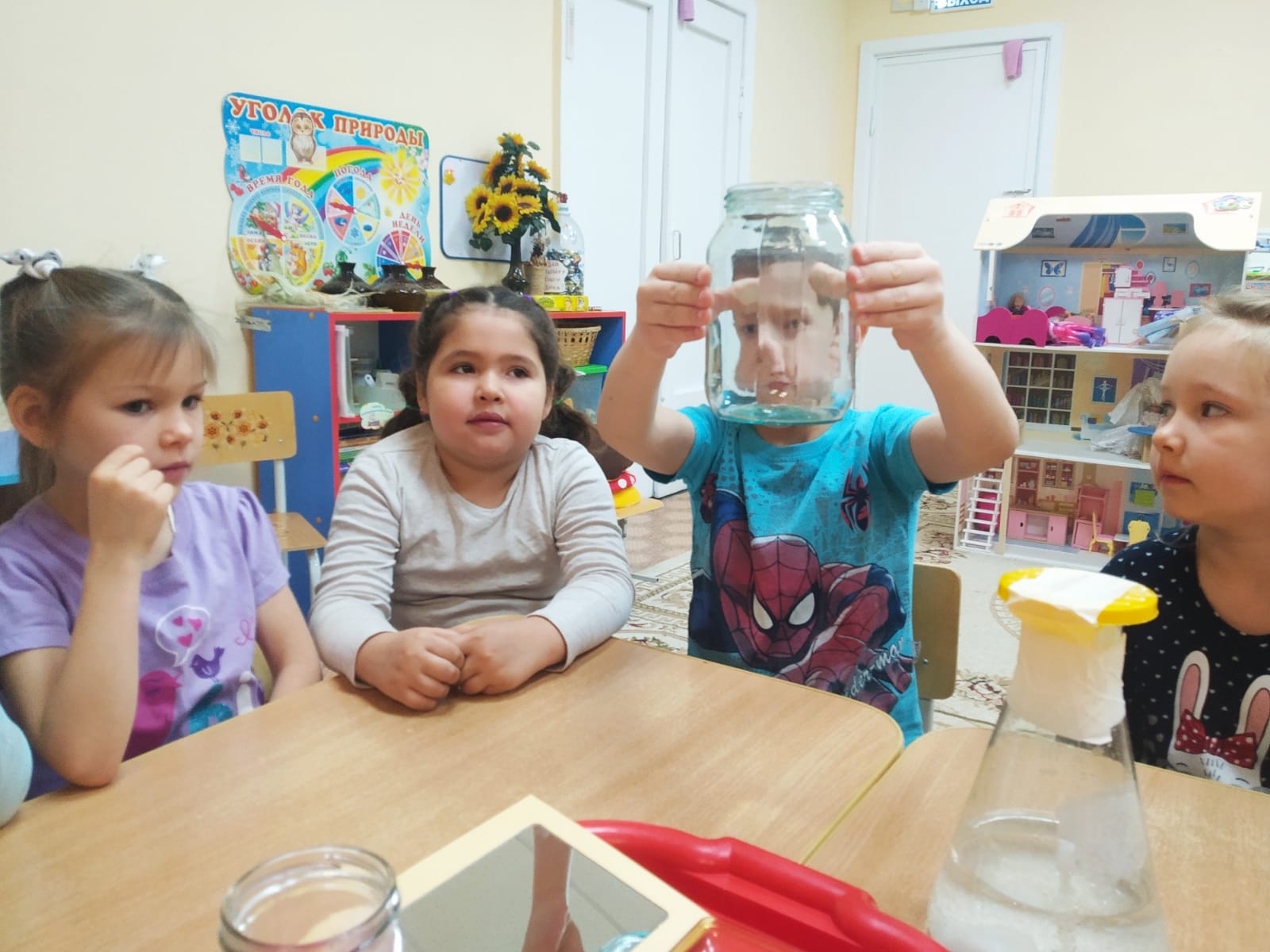 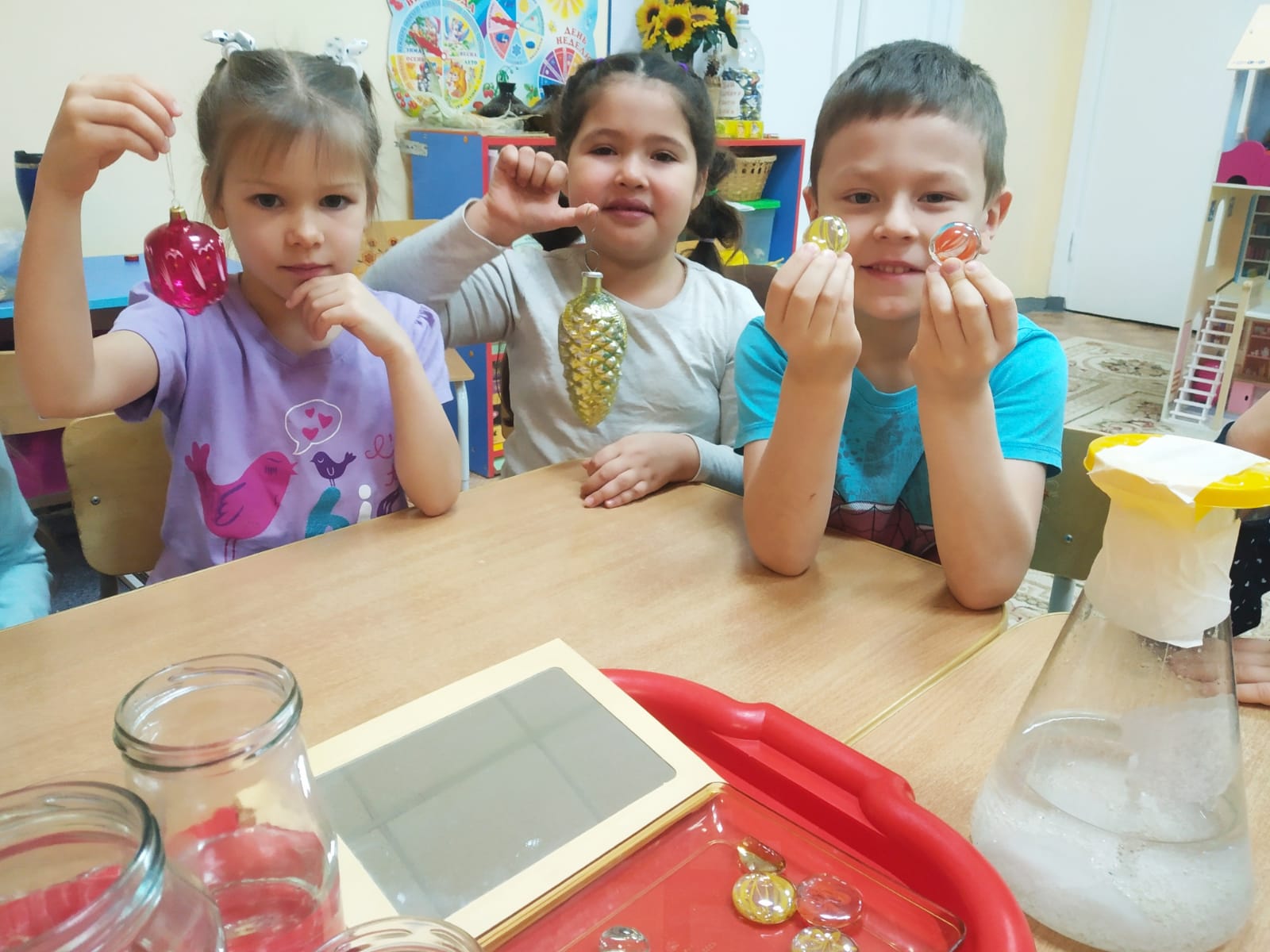 Экспериментируем
11
Выполнение проекта. Работа в музее
Вспомнили названия игрушек,вспомнили названия цветов
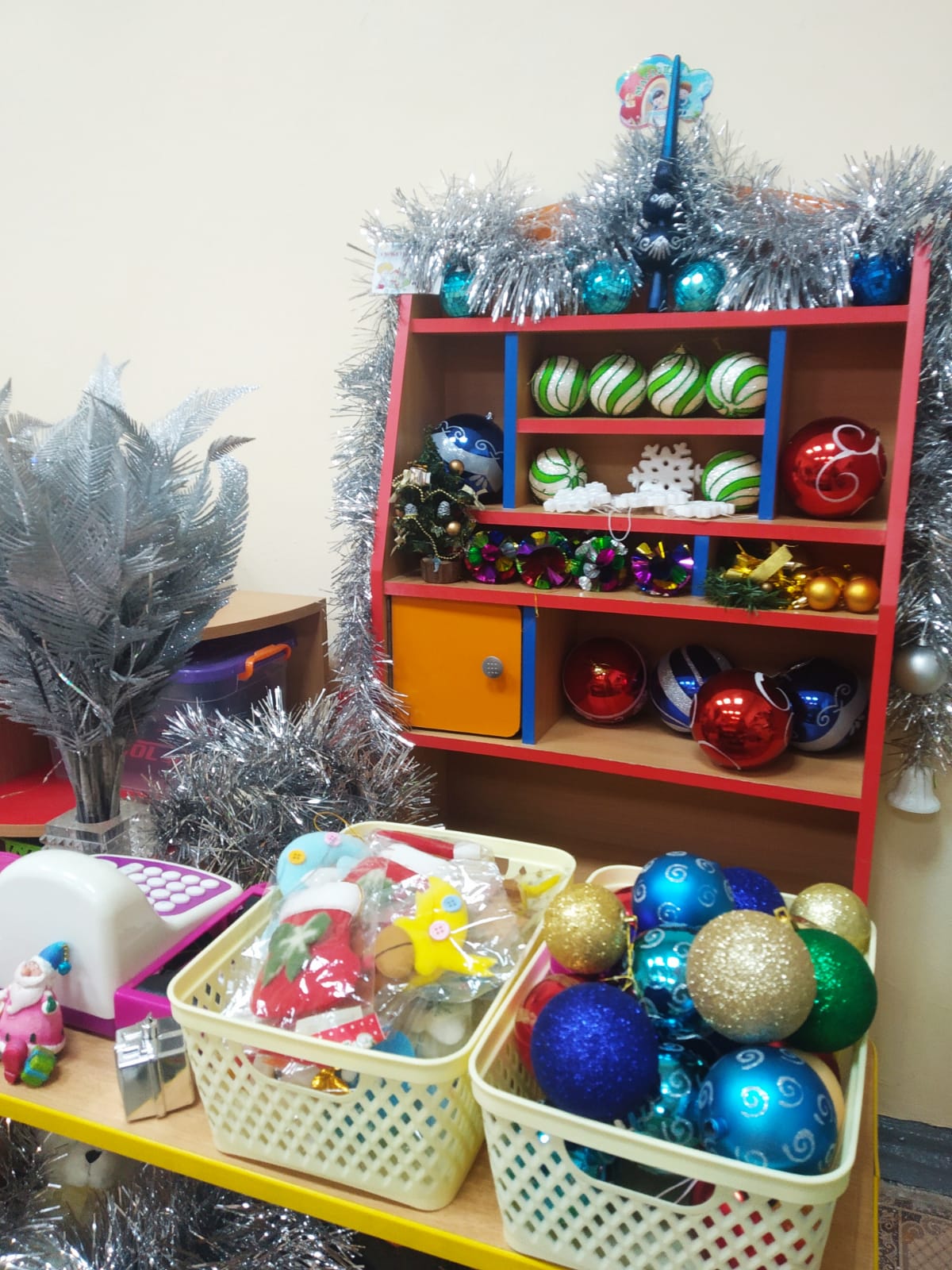 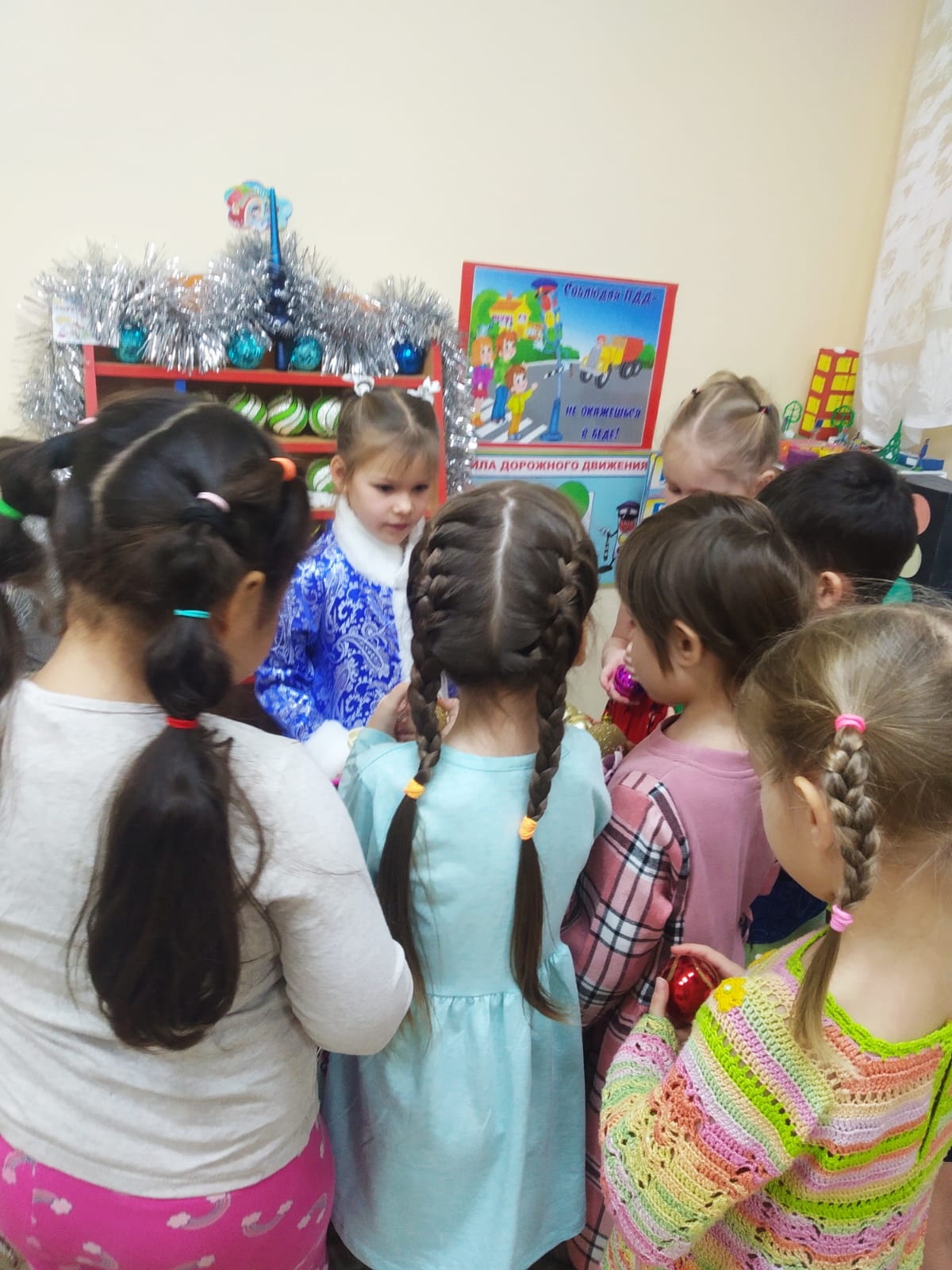 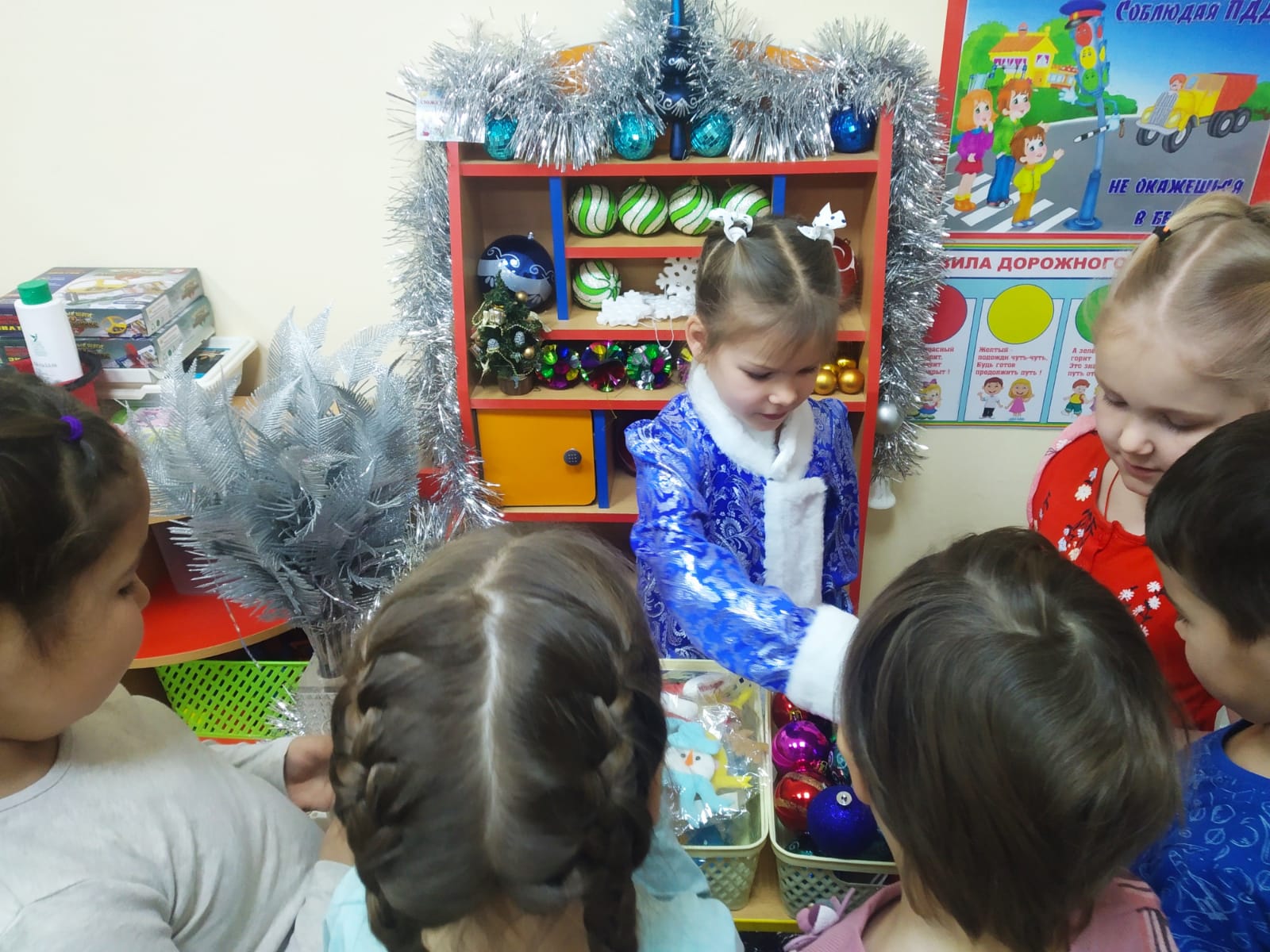 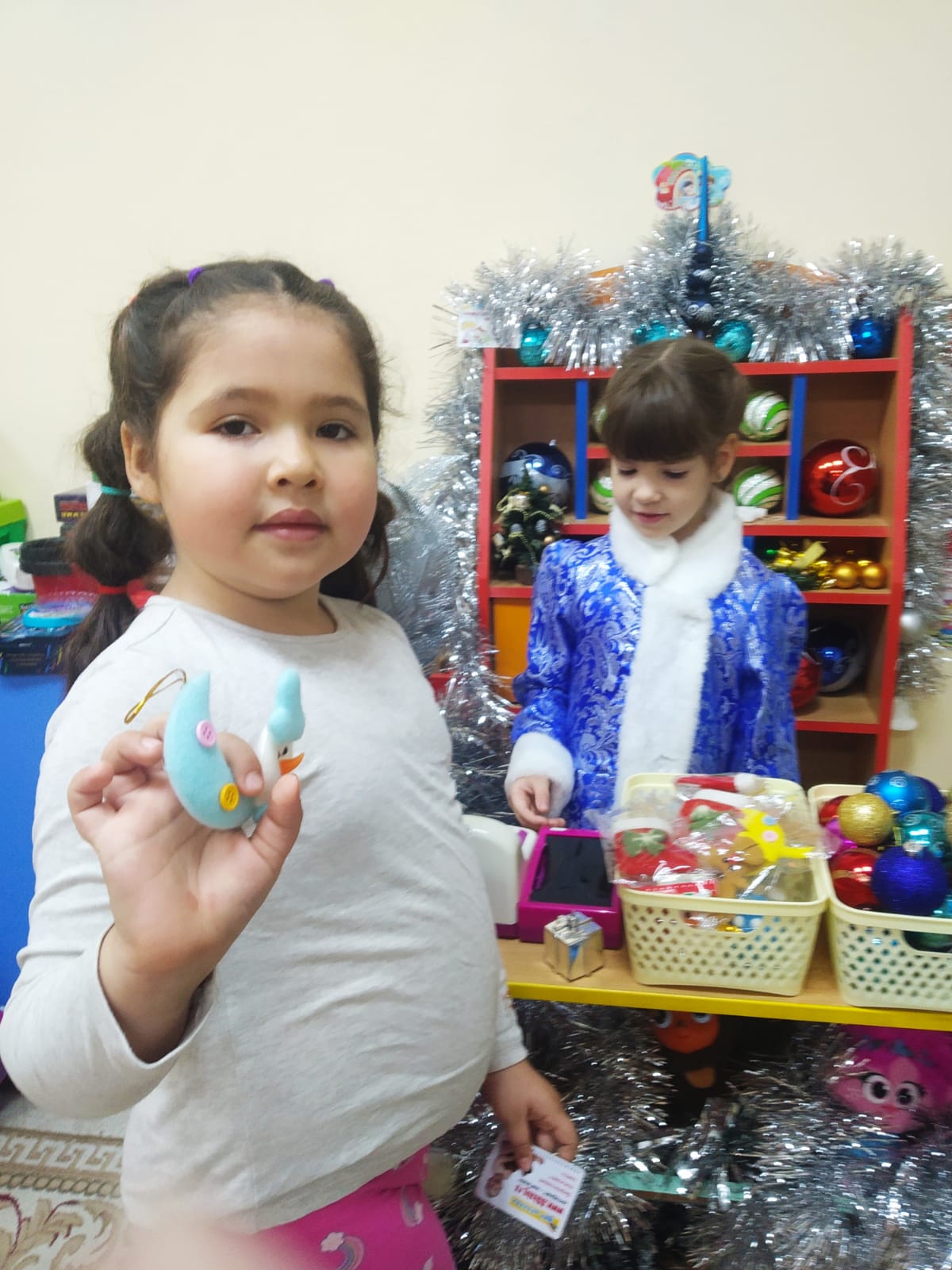 Вспомнили правила общения
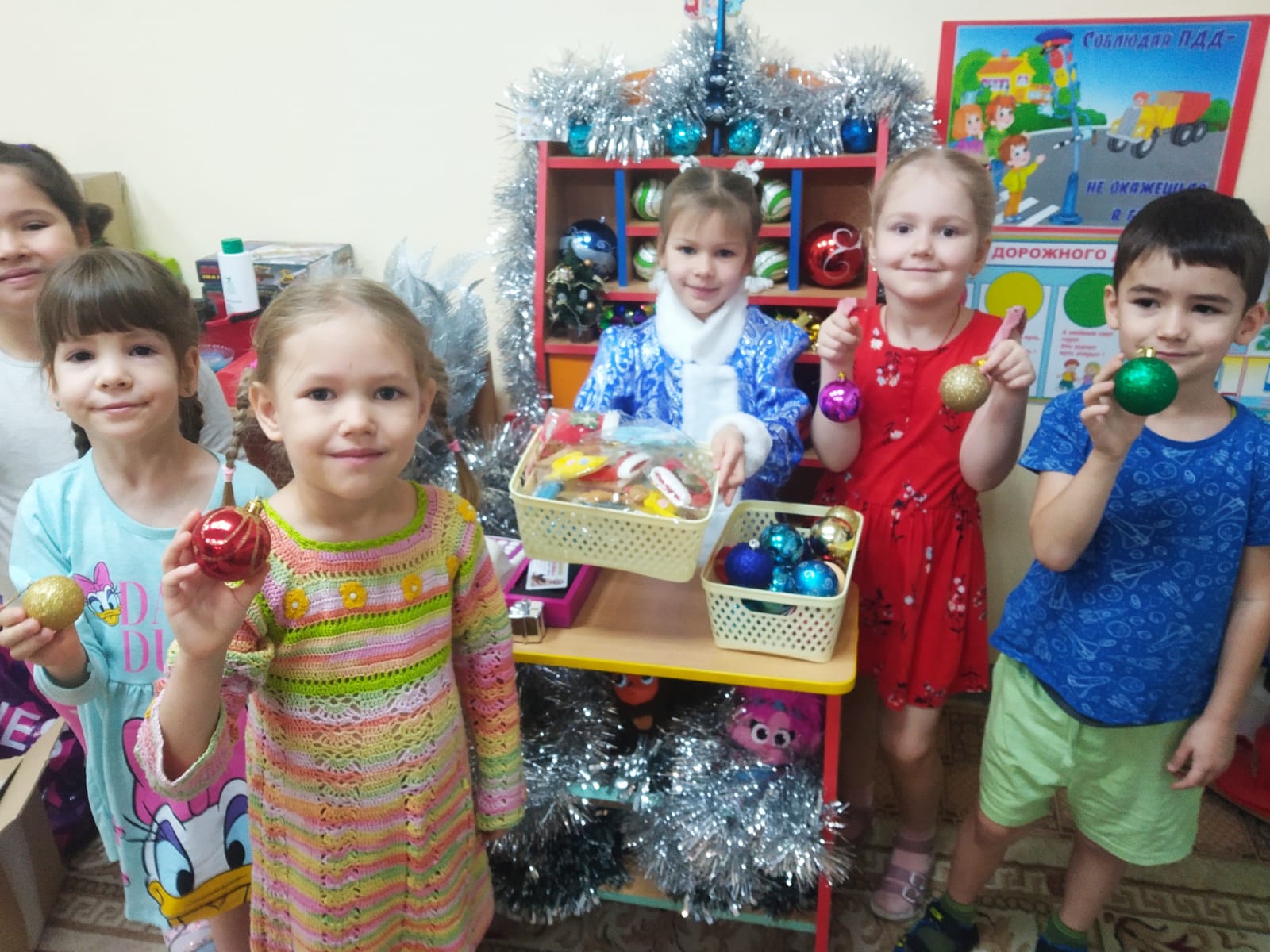 Магазин ёлочных игрушек
Проводим сюжетно-ролевую игру «Магазин ёлочных игрушек»
12
Выполнение проекта. Работа в музее
Стекляшки витые, литые,Серебряные, золотые!Пока вы пылились на полке,Мы все очутились на елке!
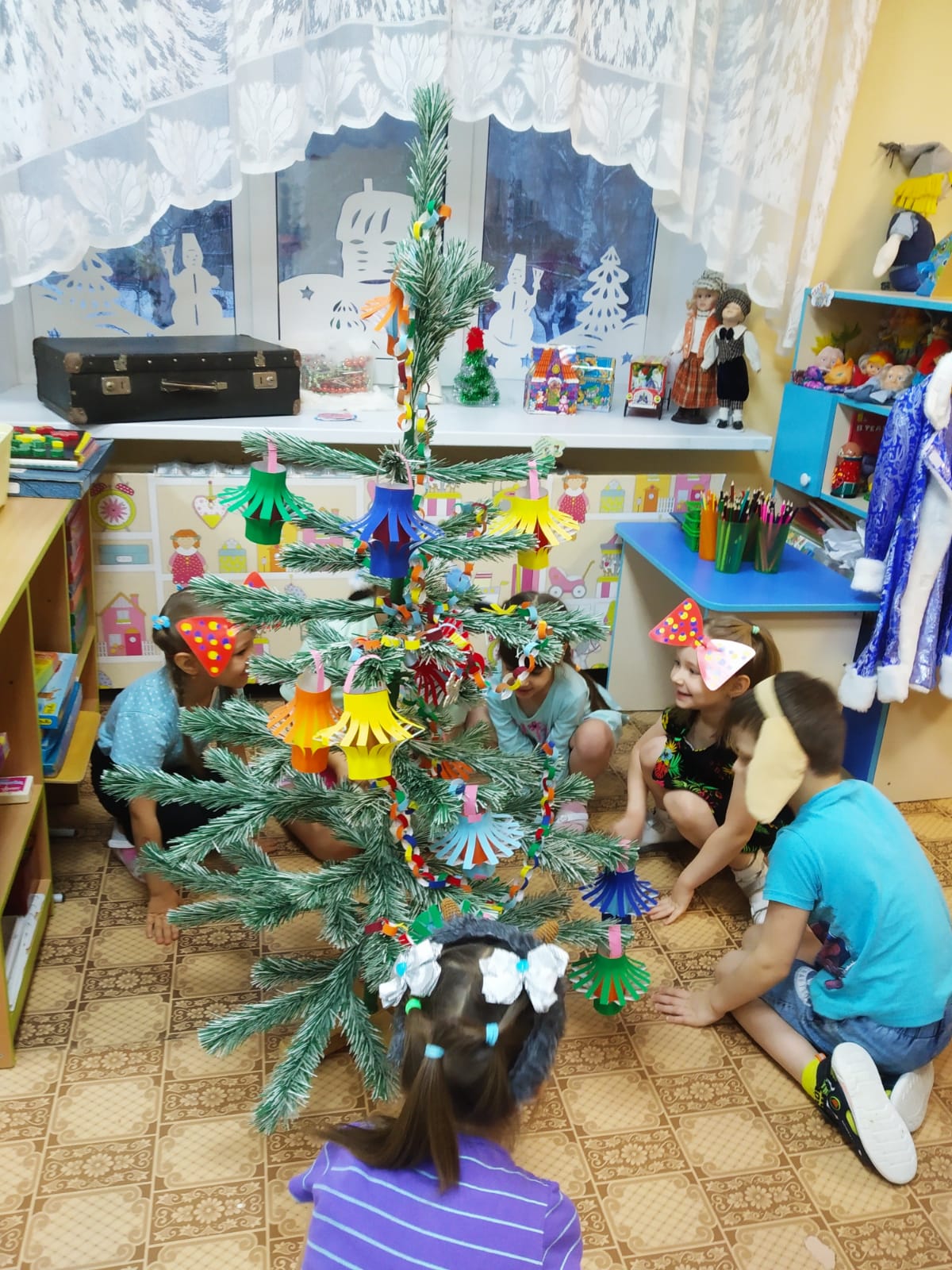 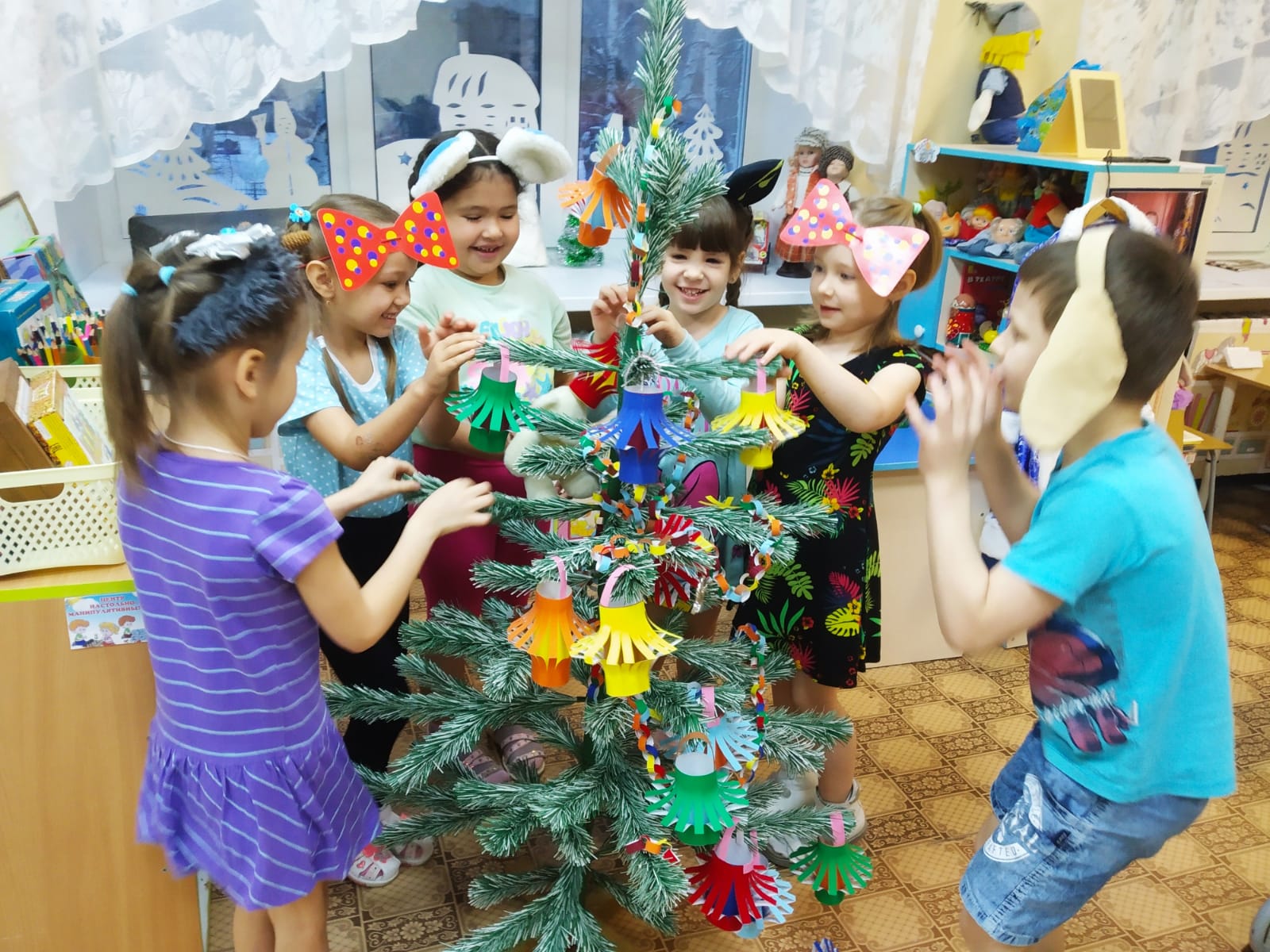 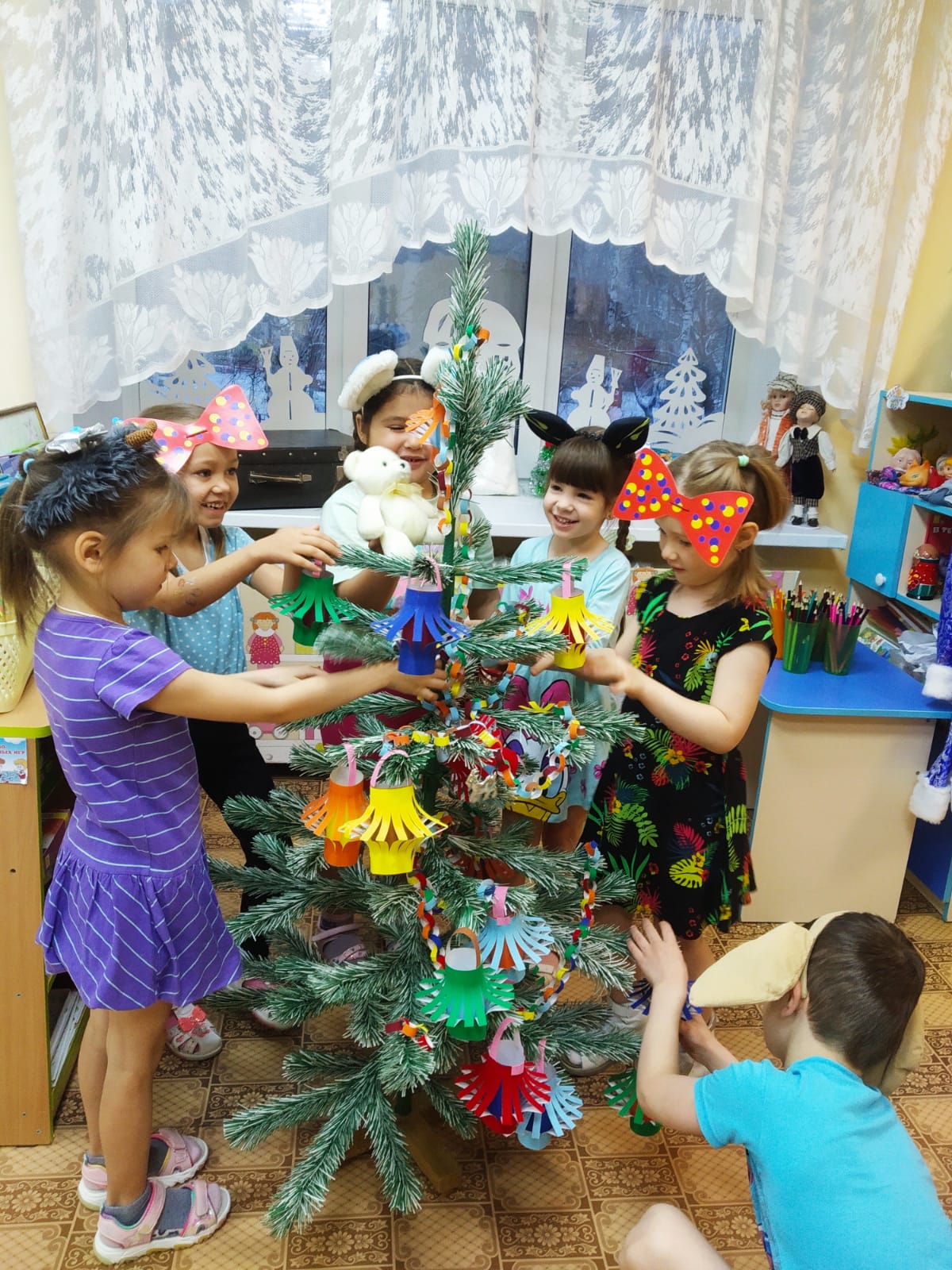 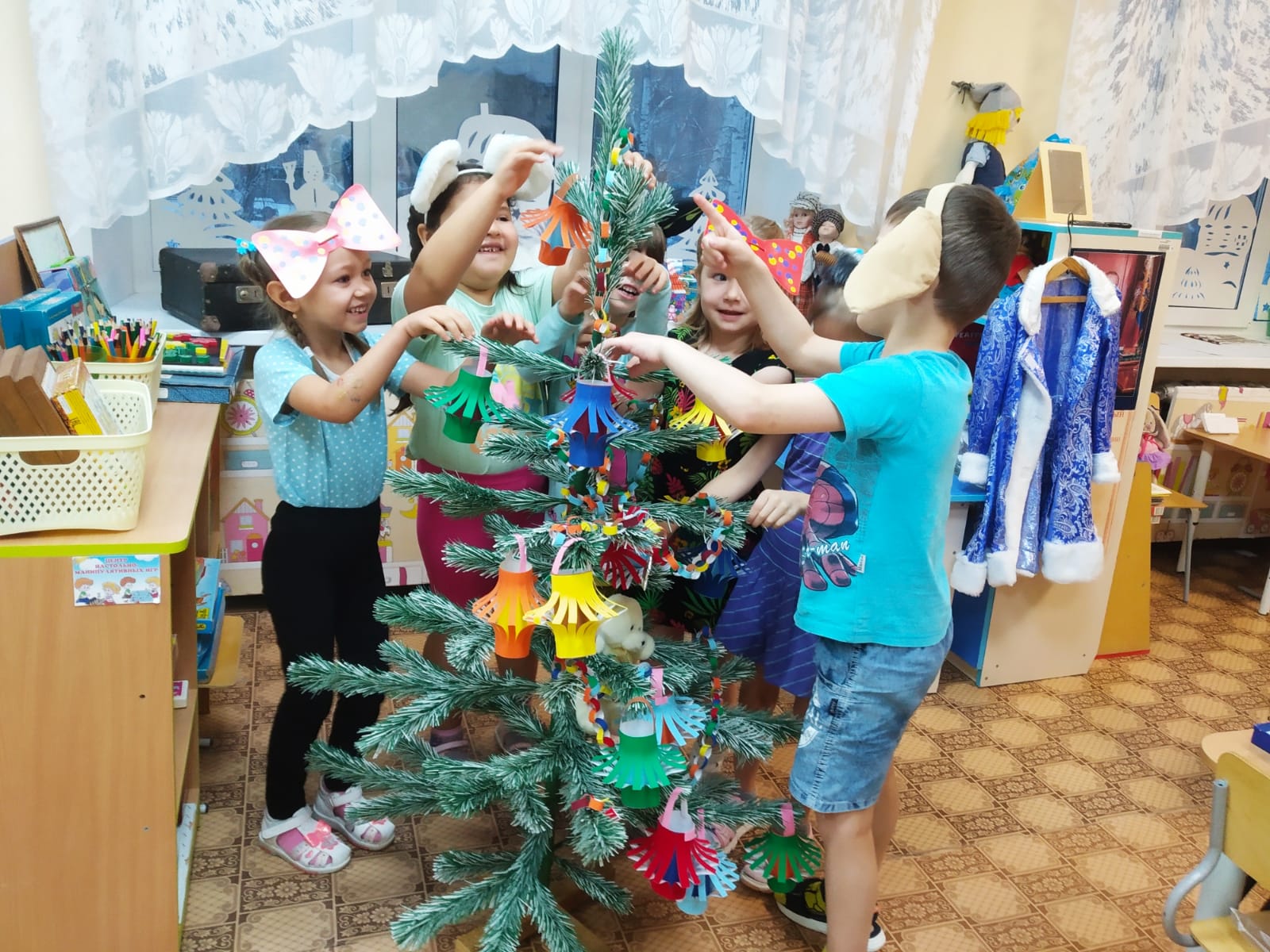 Простые игрушки сквозь щелкуОднажды увидели елку:"Давайте-ка елку нарядим!Залезем на ветки и сядем!"
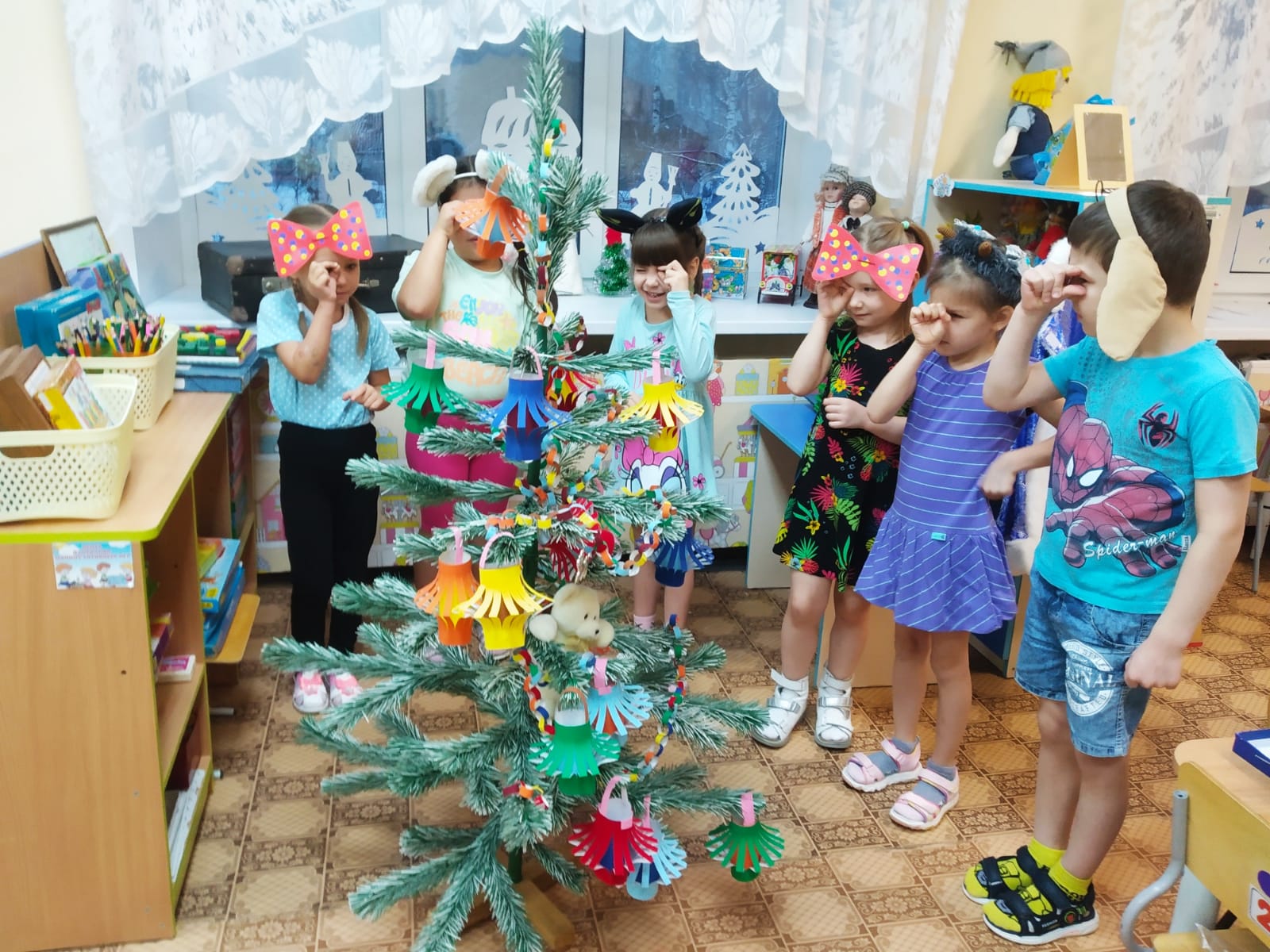 Сейчас ребятишек обрадуем!Ой, батюшки! Падаем! Падаем!"
Проводим театрализованную игру «Новогоднее происшествие»
13
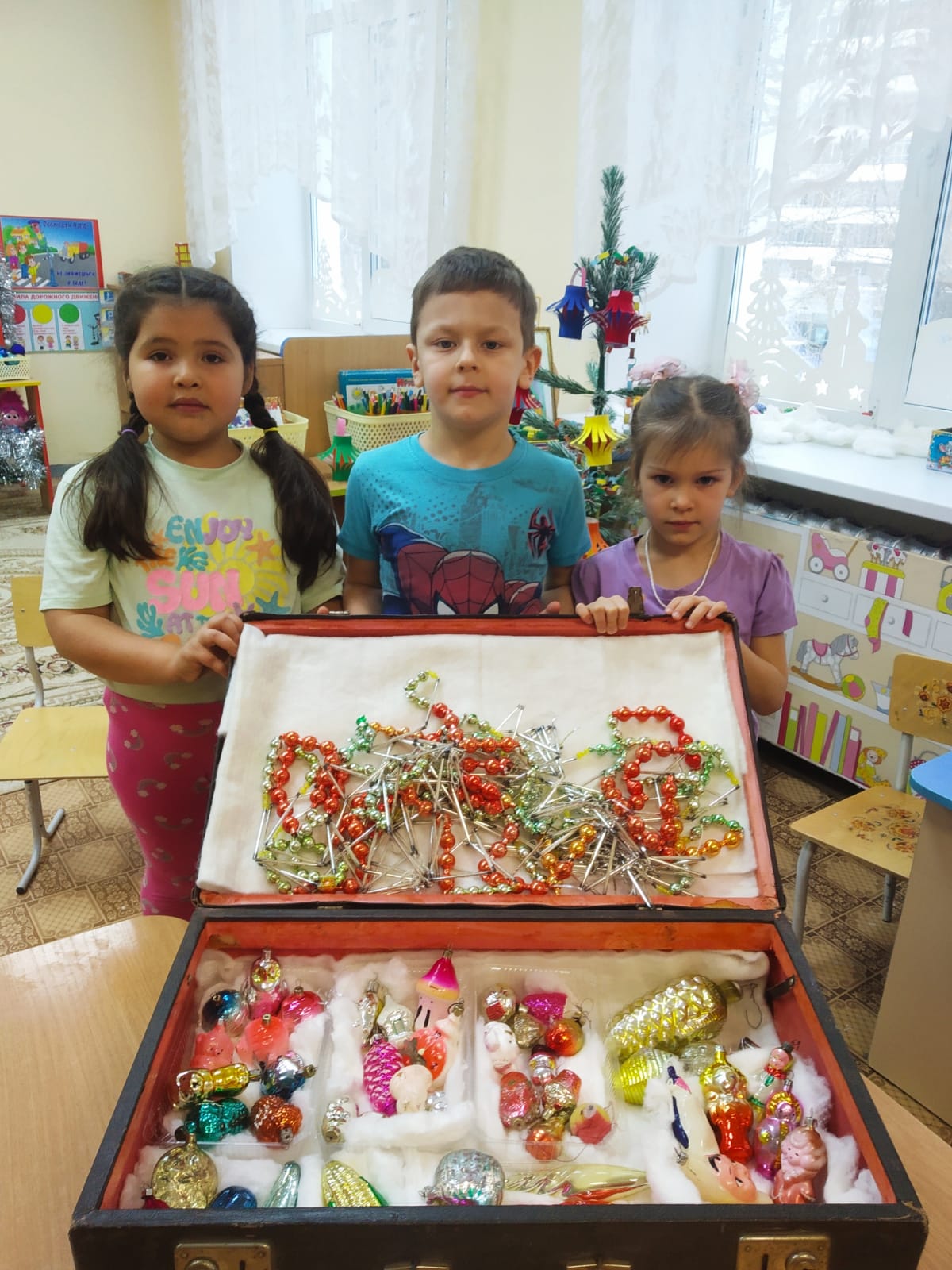 Продукт нашего проекта
Музей в чемодане «Истории ёлочных игрушек»
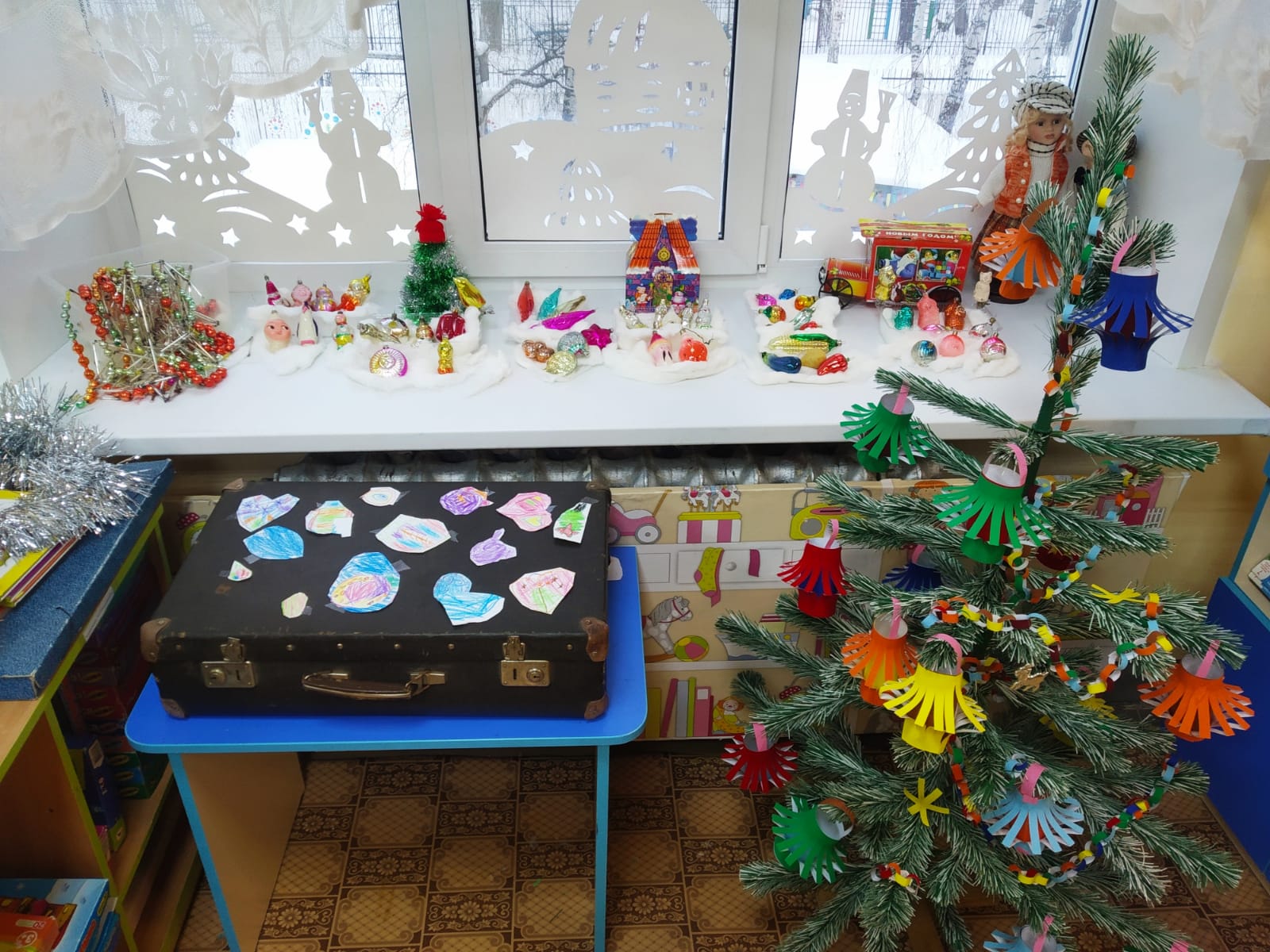 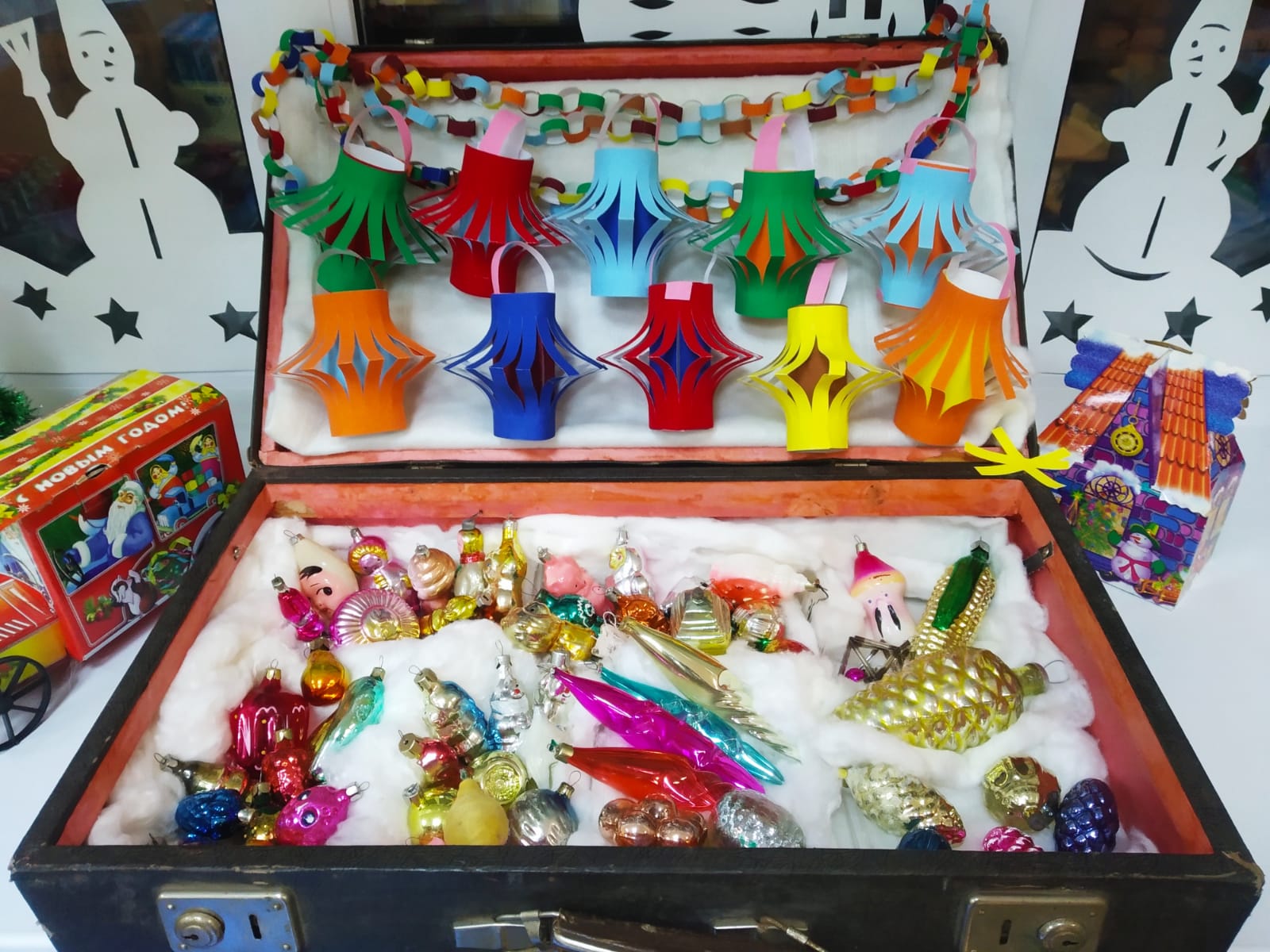 14
Спасибо за внимание!Приходите в наш музей!
15